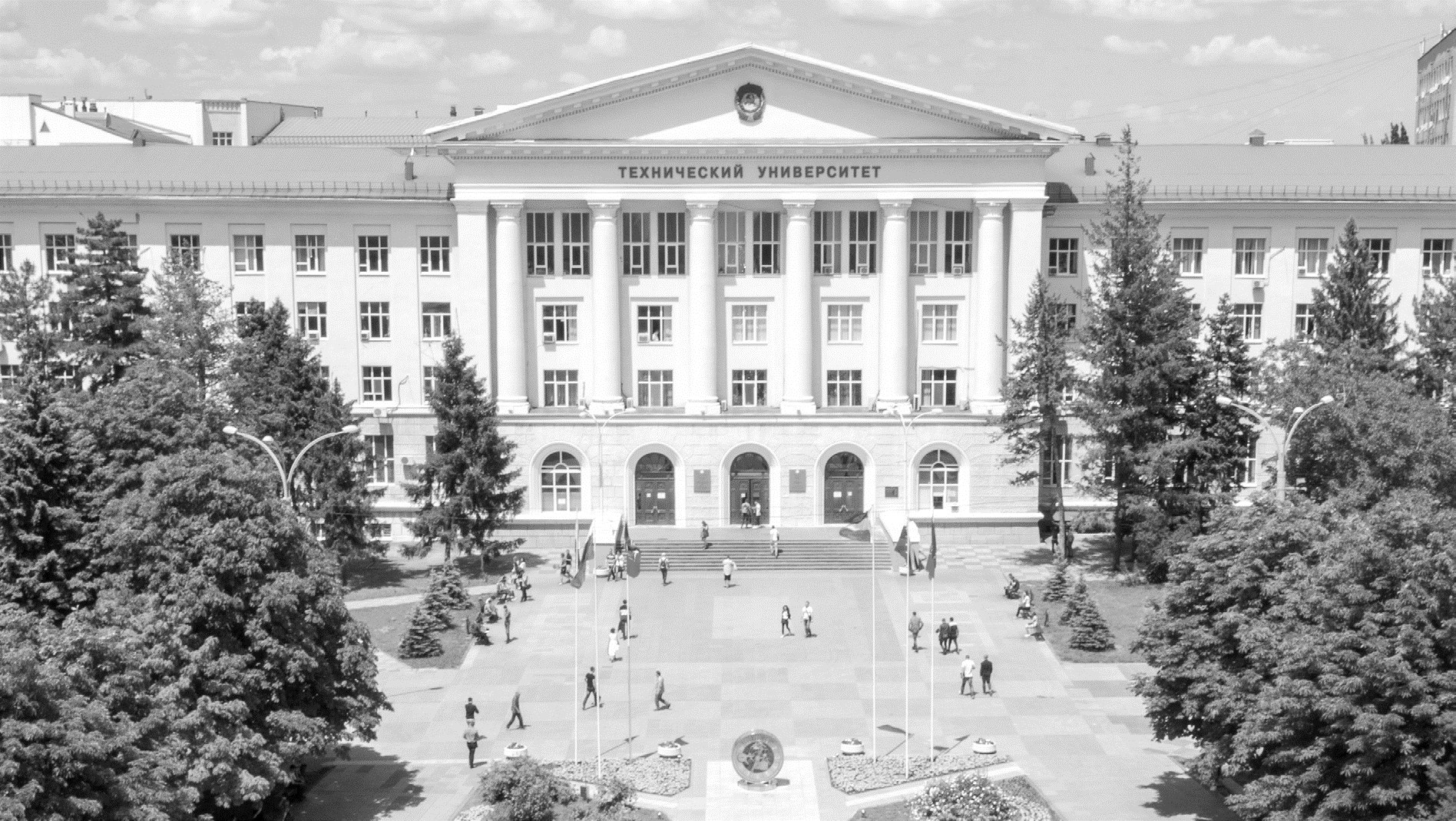 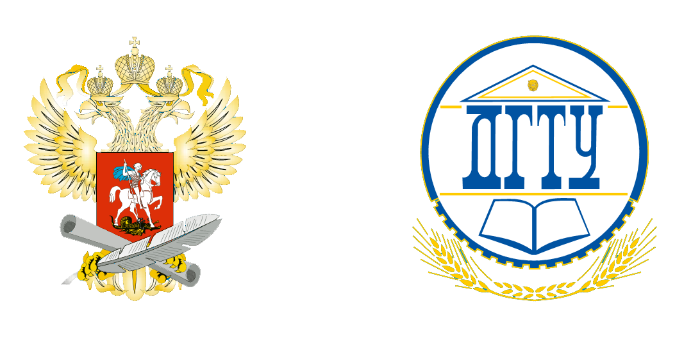 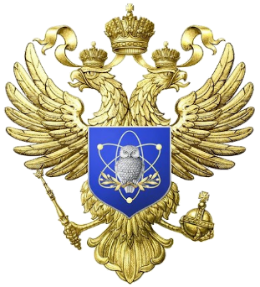 МИНИСТЕРСТВО НАУКИ И ВЫСШЕГО ОБРАЗОВАНИЯ РОССИЙСКОЙ ФЕДЕРАЦИИ
ДОНСКОЙ ГОСУДАРСТВЕННЫЙ ТЕХНИЧЕСКИЙ УНИВЕРСИТЕТ
ДОНСКОЙ ГОСУДАРСТВЕННЫЙ ТЕХНИЧЕСКИЙ УНИВЕРСИТЕТ
ОПОРНЫЙ УНИВЕРСИТЕТ РОСТОВСКОЙ ОБЛАСТИ
www.donstu.ru
ДОНСКОЙ ГОСУДАРСТВЕННЫЙ ТЕХНИЧЕСКИЙ УНИВЕРСИТЕТ
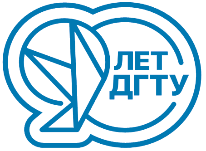 26
корпусов
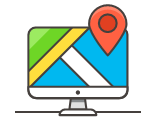 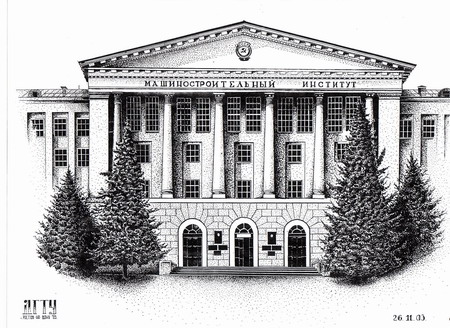 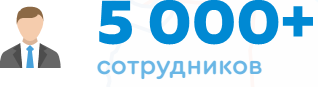 Ростовский-на-Дону институт сельхозмашиностроения
1930
5 000+
сотрудников
10
общежитий
5
филиалов
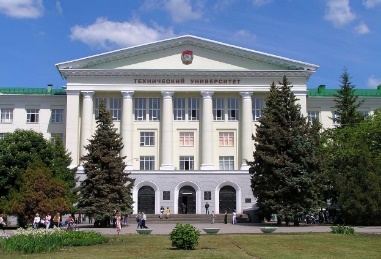 46 000+
обучающихся
Донской государственный технический университет
1992
341
образовательная программа
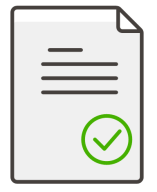 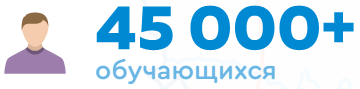 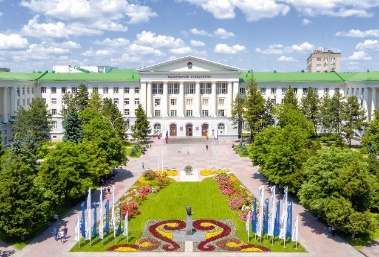 3 000+
иностранных обучающихся
134
кафедры
24
факультета
Опорный вуз Юга России
2016
ДОНСКОЙ ГОСУДАРСТВЕННЫЙ ТЕХНИЧЕСКИЙ УНИВЕРСИТЕТ                                                                                                                                                                                                                                                                                                                                www.donstu.ru
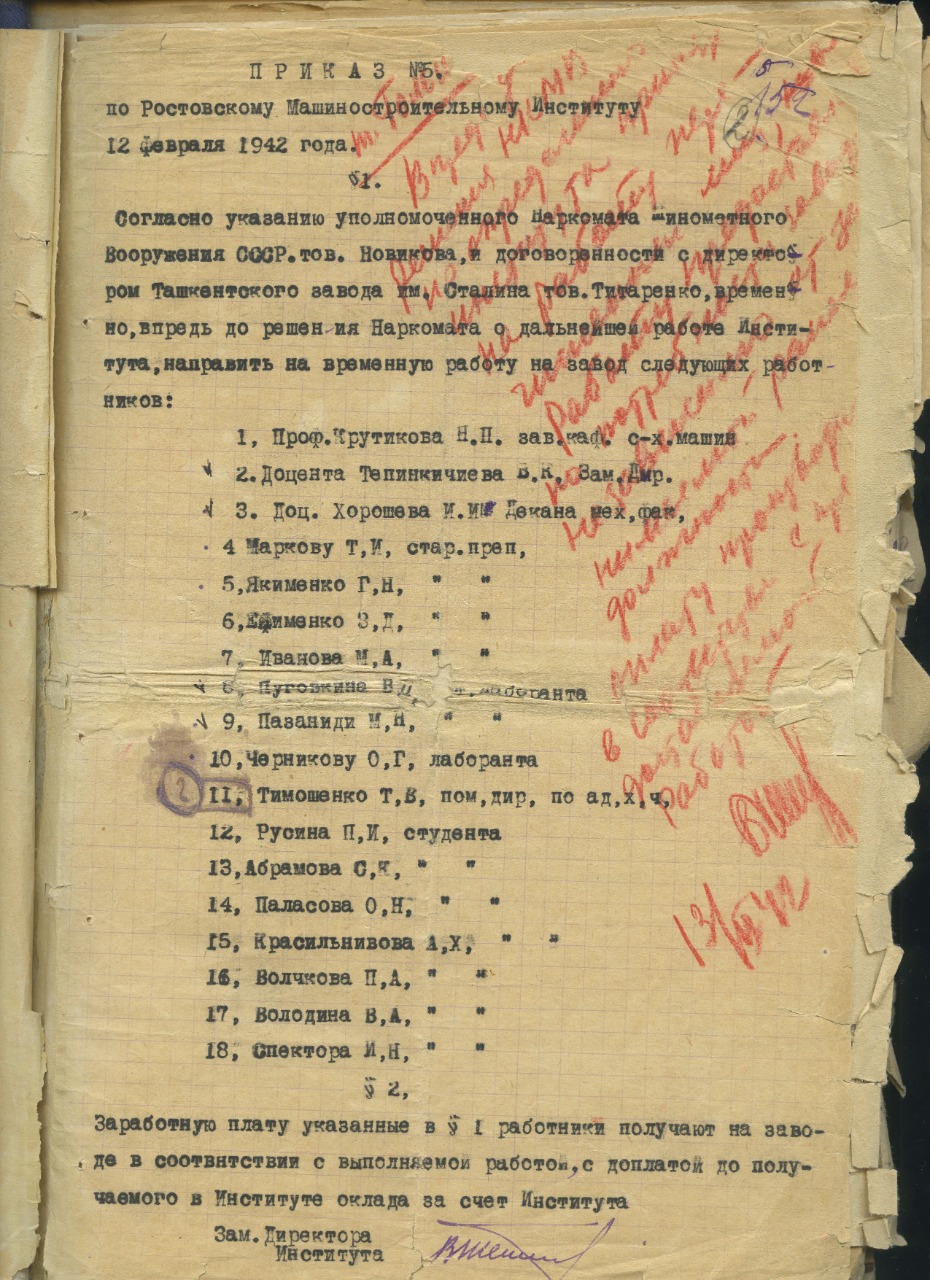 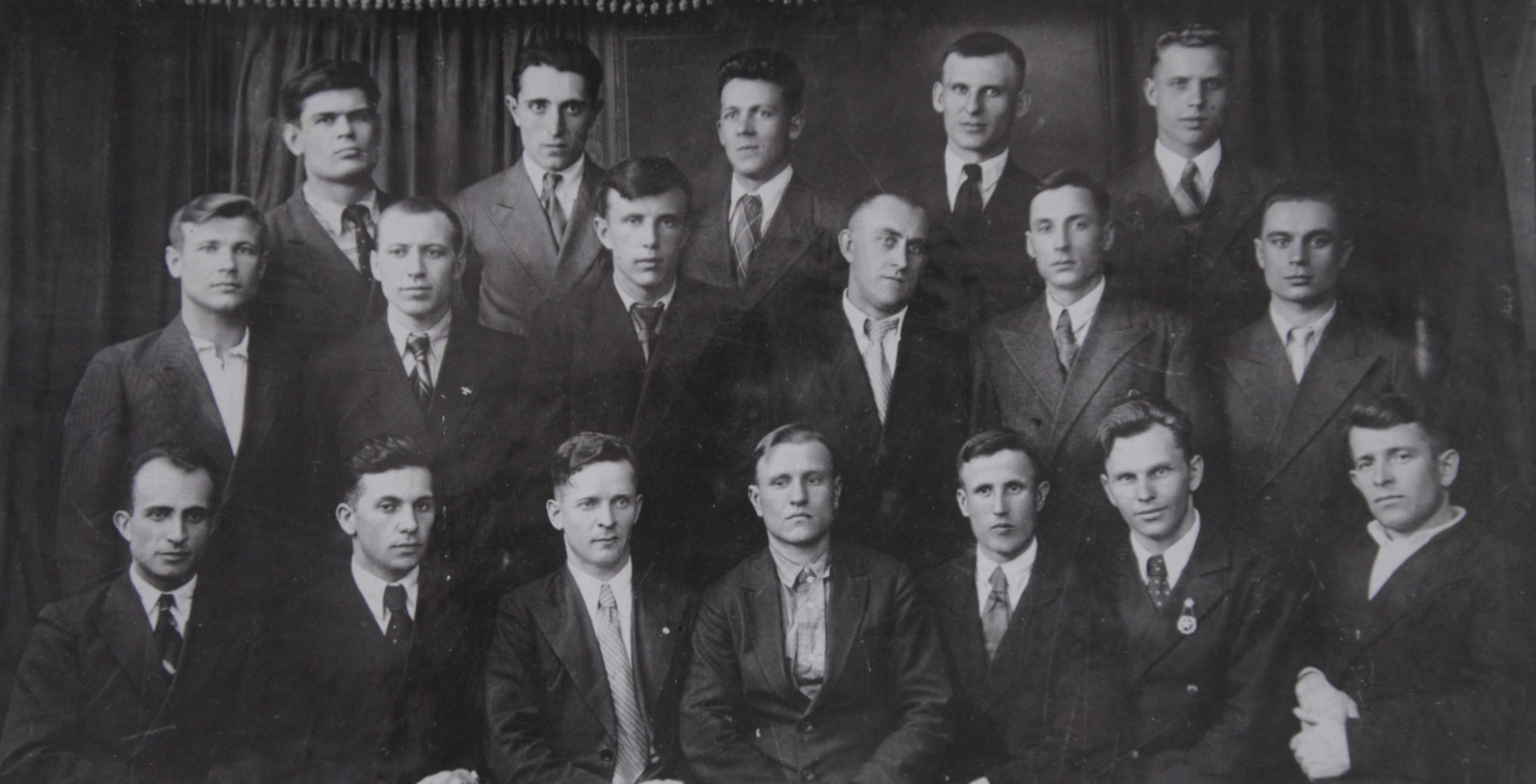 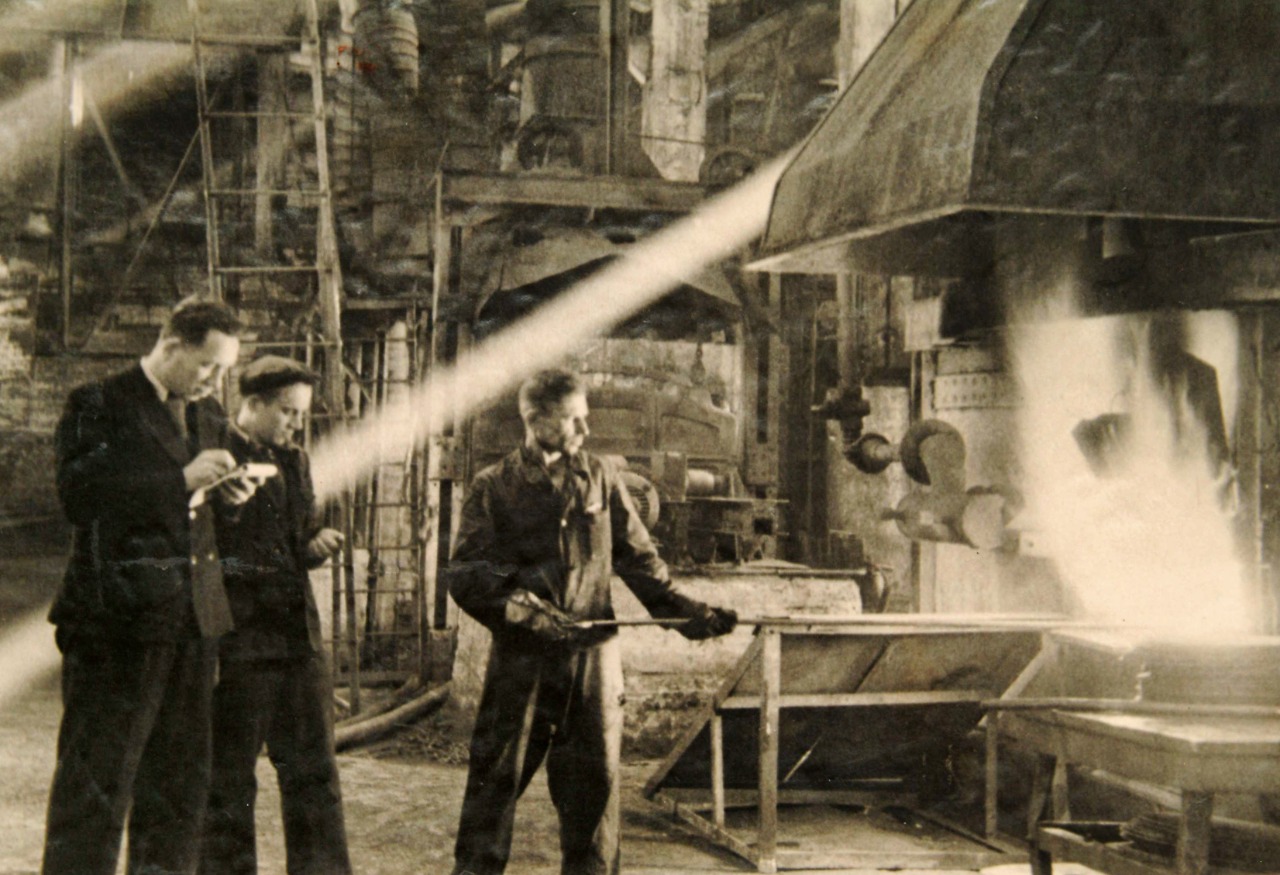 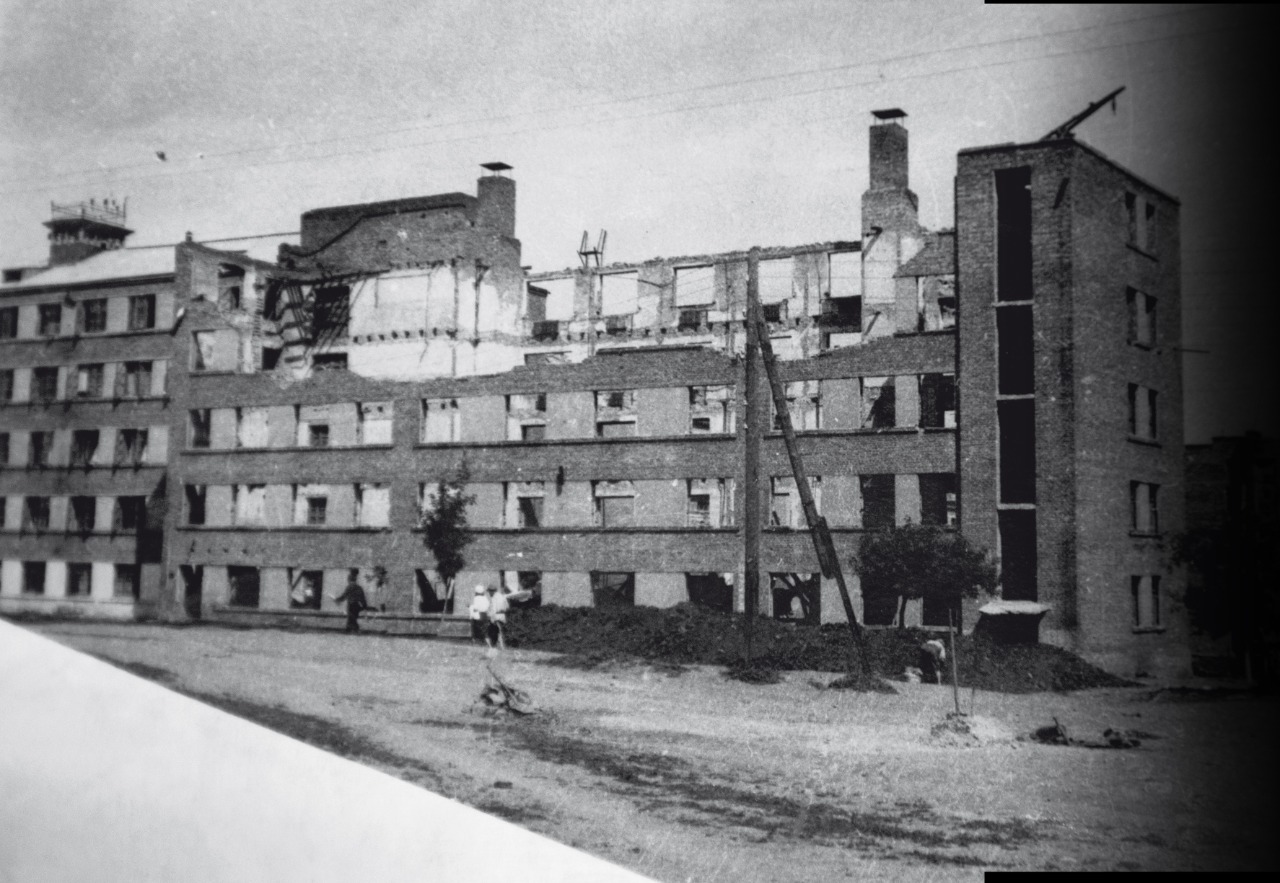 ДГТУ В РЕЙТИНГАХ УНИВЕРСИТЕТОВ
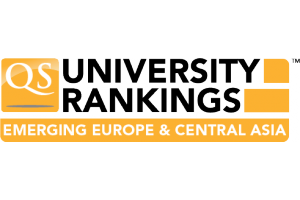 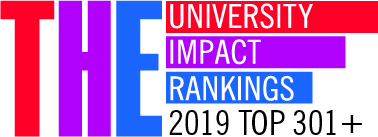 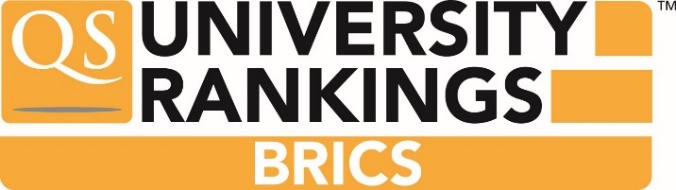 рейтинг вузов развивающихся стран Европы и Азии
рейтинг влияния вузов на социальное и экономическое развитие мира
рейтинг вузов 
стран
 БРИКС
301-350 
впервые в рейтинге
250-300
301+ 
впервые в рейтинге
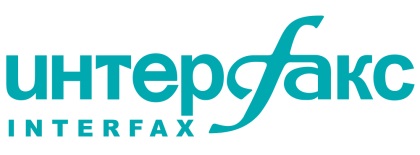 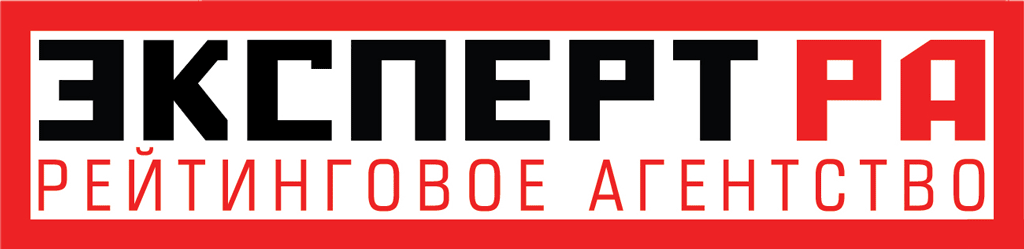 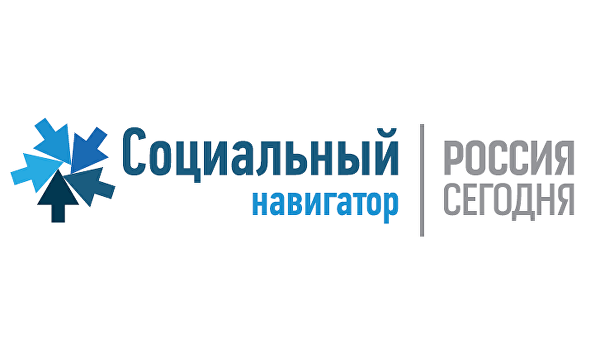 «Национальный рейтинг университетов»
«Рейтинг востребованности вузов в РФ: инженерные вузы»
«100 лучших вузов РФ»
83 ↑
78-79
43 ↑
ДОНСКОЙ ГОСУДАРСТВЕННЫЙ ТЕХНИЧЕСКИЙ УНИВЕРСИТЕТ                                                                                                                                                                                                                                                                                                                                www.donstu.ru
СТРУКТУРА УНИВЕРСИТЕТА
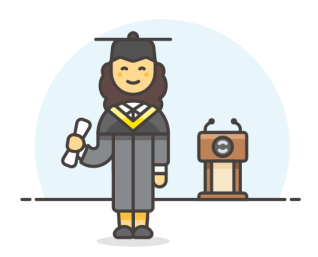 5
134
24
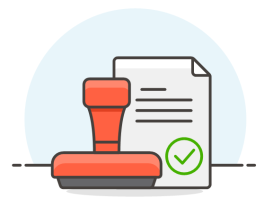 научных направлений
факультета
кафедры
ТРАНСПОРТ, СЕРВИС И ЭКСПЛУАТАЦИЯ
АВТОМАТИЗАЦИЯ, МЕХАТРОНИКА И УПРАВЛЕНИЕ
ЭНЕРГЕТИКА И НЕФТЕГАЗО-ПРОМЫШЛЕННОСТЬ
ИСКУССТВО И ГУМАНИТАРНЫЕ НАУКИ
АВИАСТРОЕНИЕ
ДОРОЖНО-ТРАНСПОРТНЫЙ
СЕРВИС И ТУРИЗМ
МЕЖДУНАРОДНЫЙ
ЮРИДИЧЕСКИЙ
НАУКИ О ЖИЗНИ И БИОМЕДИЦИНА
СОЦИАЛЬНО-ГУМАНИТАРНЫЙ
ШКОЛА АРХИТЕКТУРЫ, ДИЗАЙНА И ИСКУССТВ
АГРОПРОМЫШЛЕННЫЙ
ИНЖЕНЕРНО-СТРОИТЕЛЬНЫЙ
МЕДИАКОММУНИКАЦИИ И МУЛЬТИМЕДИЙНЫЕ ТЕХНОЛОГИИ
ПРОМЫШЛЕННОЕ И ГРАЖДАНСКОЕ СТРОИТЕЛЬСТВО
ЕСТЕСТВЕННЫЕ НАУКИ
ТЕХНОЛОГИЯ МАШИНОСТРОЕНИЯ
ПСИХОЛОГИЯ, ПЕДАГОГИКА И ДЕФЕКТОЛОГИЯ
ФИЗИЧЕСКОЙ КУЛЬТУРЫ И СПОРТА
СОЦИАЛЬНЫЕ НАУКИ
МАШИНОСТРОИТЕЛЬНЫЕ ТЕХНОЛОГИИ И ОБОРУДОВАНИЕ
ИНФОРМАТИКА И ВЫЧИСЛИТЕЛЬНАЯ ТЕХНИКА
БЕЗОПАСНОСТЬ ЖИЗНЕДЕЯТЕЛЬНОСТИ И ИНЖЕНЕРНАЯ ЭКОЛОГИЯ
ИНЖЕНЕРИЯ И IT
ИНФОРМАЦИОННО-ЭКОНОМИЧЕСКИЕ СИСТЕМЫ
ПРИБОРОСТРОЕНИЕ И ТЕХНИЧЕСКОЕ РЕГУЛИРОВАНИЕ
ИННОВАЦИОННЫЙ БИЗНЕС И МЕНЕДЖМЕНТ
ДОНСКОЙ ГОСУДАРСТВЕННЫЙ ТЕХНИЧЕСКИЙ УНИВЕРСИТЕТ                                                                                                                                                                                                                                                                                                                                www.donstu.ru
ОБРАЗОВАТЕЛЬНЫЕ ПРОГРАММЫ
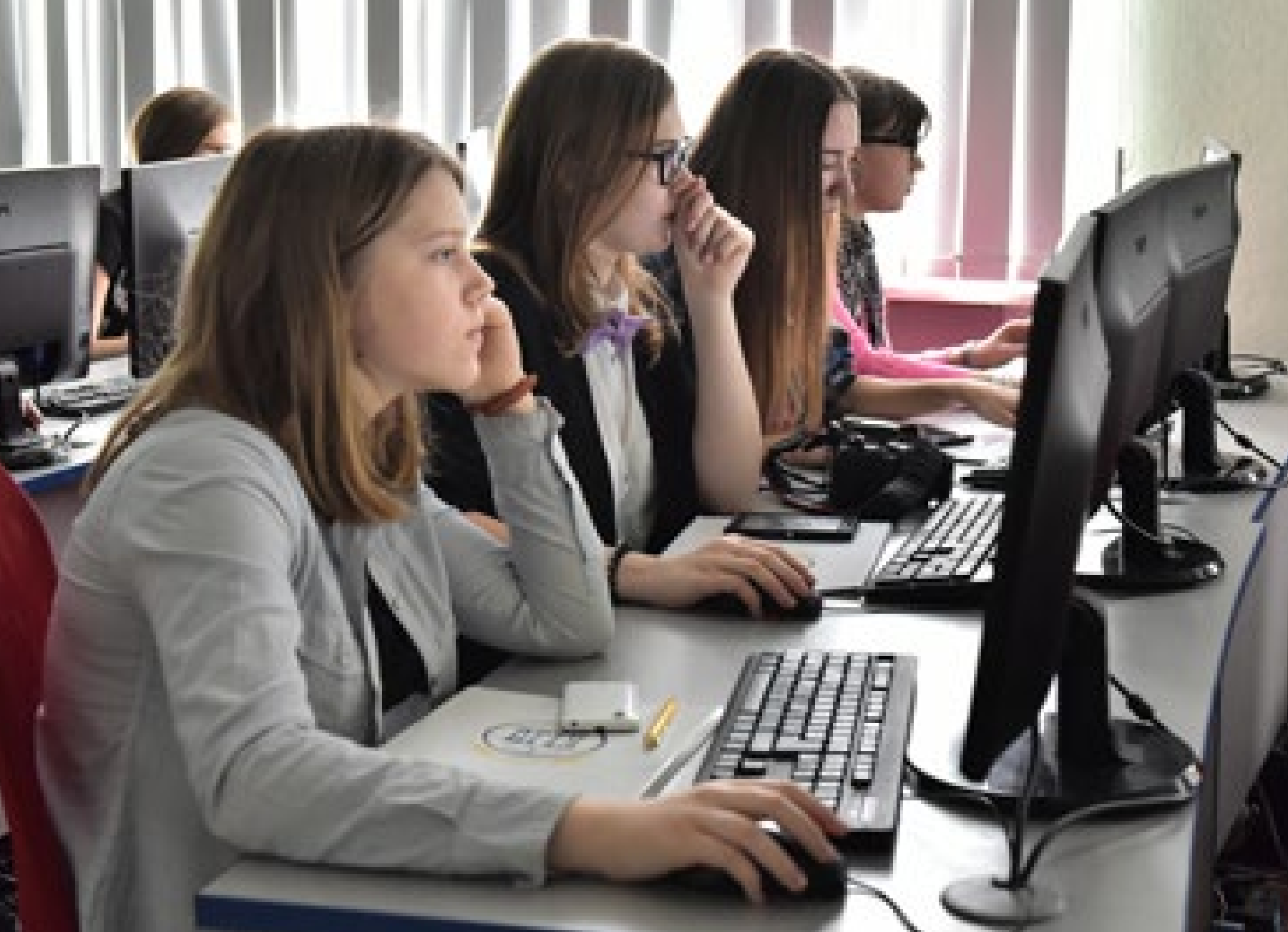 ЕСТЕСТВЕННЫЕ НАУКИ
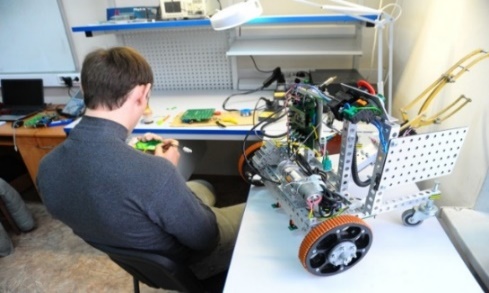 ИСКУССТВО И
ГУМАНИТАРНЫЕ НАУКИ
PHD
(3 ГОДА)
ПОСЛЕВУЗОВСКОЕ
 ОБРАЗОВАНИЕ
ЕСТЕСТВЕННЫЕ НАУКИ
СОЦИАЛЬНЫЕ
НАУКИ
ИНЖЕНЕРИЯ И ИТ
ДОВУЗОВСКОЕ ОБРАЗОВАНИЕ
МАГИСТР
(2 ГОДА)
341
НАУКИ О ЖИЗНИ И
БИОМЕДИЦИНА
ИСКУССТВО И
ГУМАНИТАРНЫЕ НАУКИ
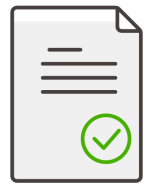 СОЦИАЛЬНЫЕ
НАУКИ
ИНЖЕНЕРИЯ И ИТ
РЕАЛИЗАЦИЯ СТРАТЕГИИ ОБУЧЕНИЯ В ТЕЧЕНИЕ ВСЕЙ ЖИЗНИ
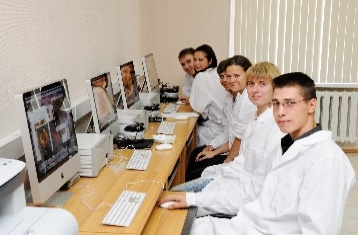 БАКАЛАВР
(4 ГОДА)
образовательная программа
КАДЕТСКИЙ КОРПУС 
ИМ. НИКОЛАЯ II
СРЕДНЕЕ
ОБРАЗОВАНИЕ
ТЕХНИЧЕСКИЙ 
ЛИЦЕЙ
ГИМНАЗИЯ
КОЛЛЕДЖИ
СРЕДНЕЕ ОБРАЗОВАНИЕ
НАЧАЛЬНОЕ ОБРАЗОВАНИЕ
ВЫСШЕЕ ОБРАЗОВАНИЕ
ДОНСКОЙ ГОСУДАРСТВЕННЫЙ ТЕХНИЧЕСКИЙ УНИВЕРСИТЕТ                                                                                                                                                                                                                                                                                                                                www.donstu.ru
РЕАЛИЗАЦИЯ СТРАТЕГИИ ОБУЧЕНИЯ В ТЕЧЕНИЕ ВСЕЙ ЖИЗНИ
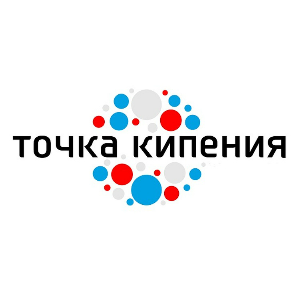 ДЕТСКИЙ УНИВЕРСИТЕТ
«ТОЧКА КИПЕНИЯ»
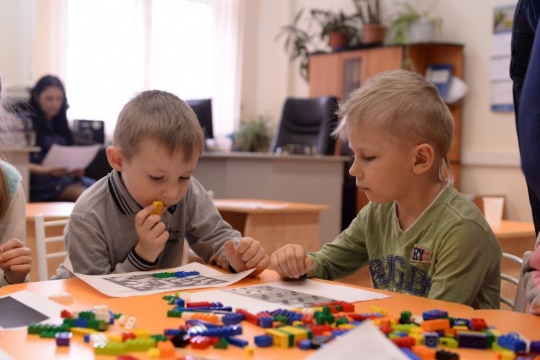 театральная студия
студия-арт 
основы робототехники 
с элементами программирования
ментальная арифметика
живопись 
учимся играя
психологический модуль
цифровая экономика 
нейротехнологии 
гастротуризм
атлас профессий будущего 
программа поддержки предпринимательских инициатив
агроНТИ 
Университет НТИ 
EnergyNet
FashionNet
EduNet
наставничество 
кружковое движение
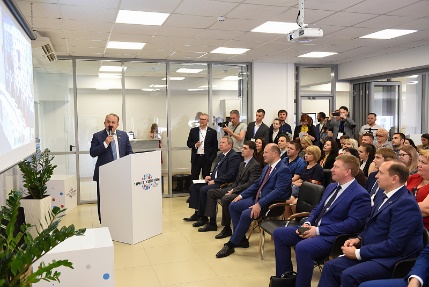 ПОСЛЕВУЗОВСКОЕ
 ОБРАЗОВАНИЕ
ДОВУЗОВСКОЕ ОБРАЗОВАНИЕ
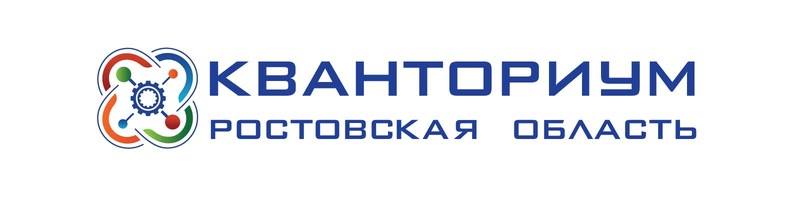 ДЕТСКИЙ ТЕХНОПАРК «КВАНТОРИУМ»
БИЗНЕС-ИНКУБАТОР 
«GARAЖ»
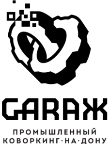 принцип «одного окна»
доступ к лабораториям
содействие в продвижении проектов
современное и удобное рабочее пространство
эффективный обмен идеями и опытом
благоприятная среда для развития бизнеса
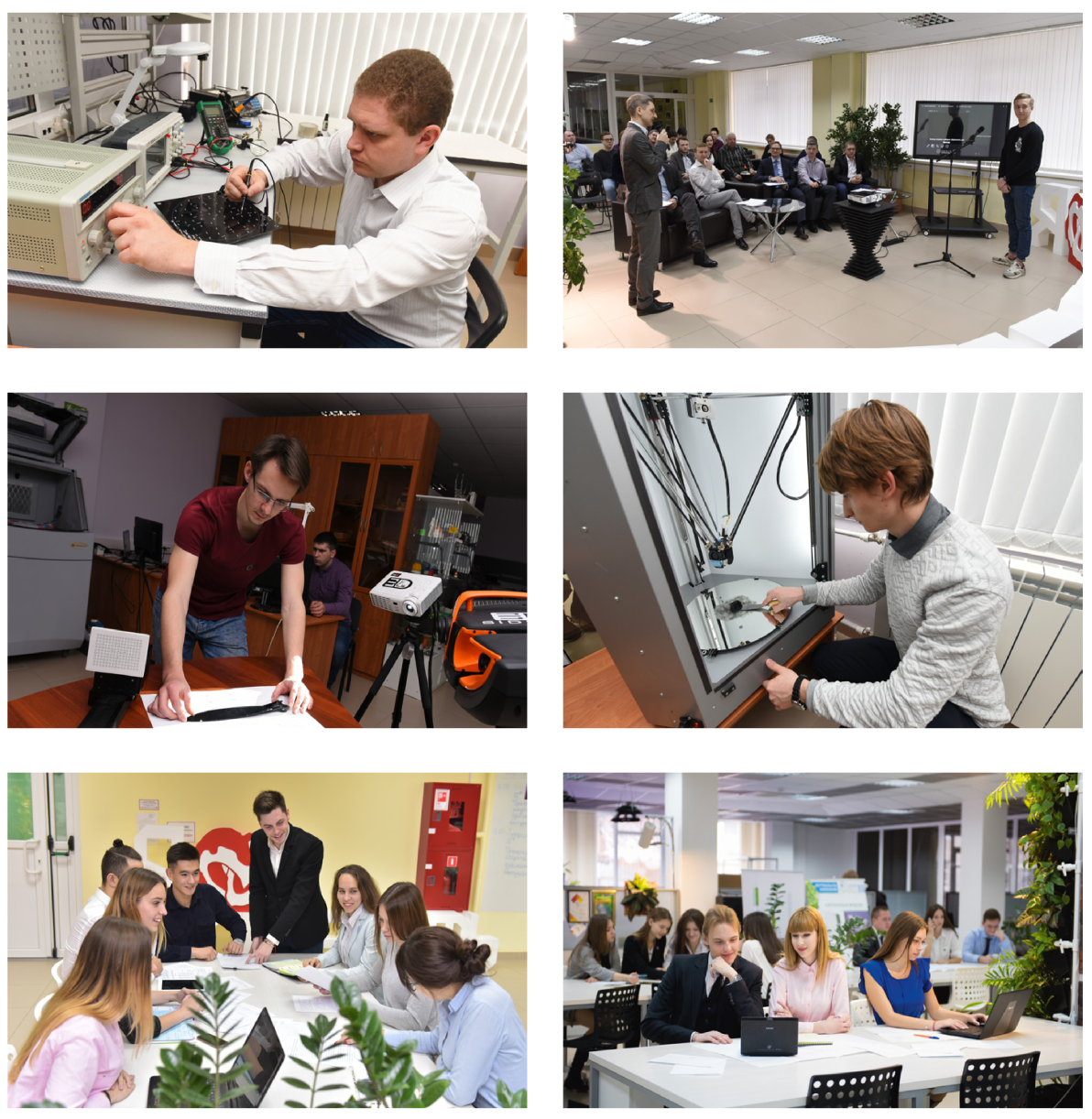 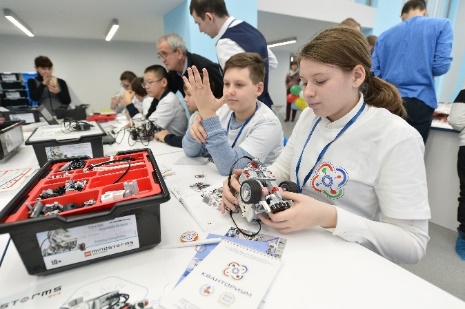 аэроквантум 
биоквантум
IT-квантум
робоквантум
энерджиквантум
промдизайн
хайтек-цех
СРЕДНЕЕ ОБРАЗОВАНИЕ
НАЧАЛЬНОЕ ОБРАЗОВАНИЕ
ВЫСШЕЕ ОБРАЗОВАНИЕ
ДОНСКОЙ ГОСУДАРСТВЕННЫЙ ТЕХНИЧЕСКИЙ УНИВЕРСИТЕТ                                                                                                                                                                                                                                                                                                                                www.donstu.ru
БАЗОВЫЕ КАФЕДРЫ
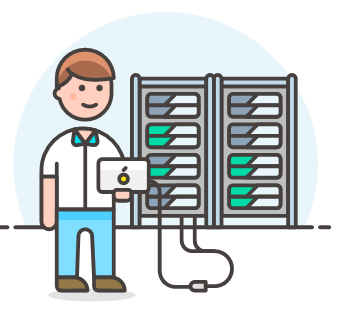 Массовые коммуникации и
мультимедийные технологии
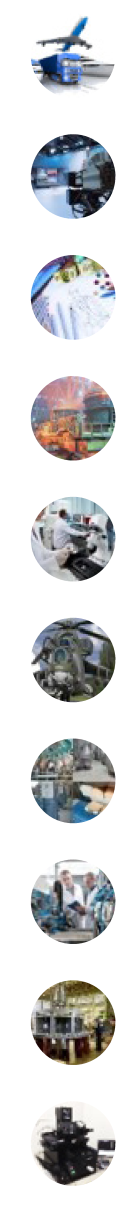 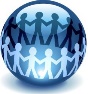 Социальная педагогика
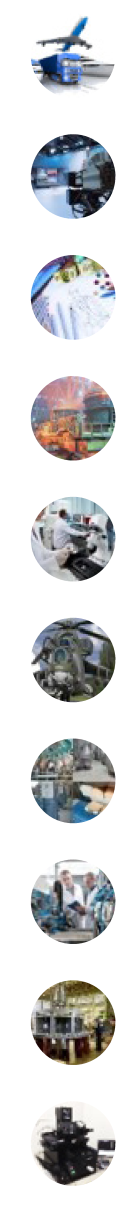 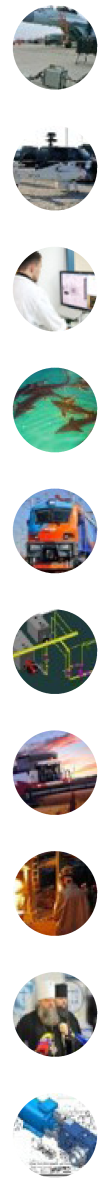 Технологии производства авиационных комплексов специального назначения
Технологии производства стали и сплавов
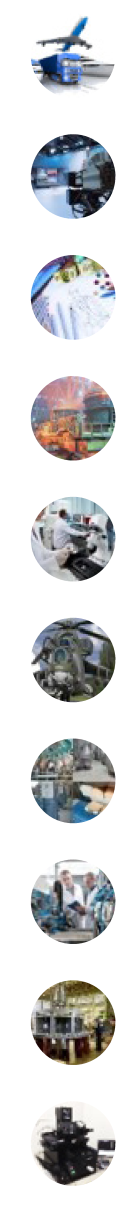 Промышленная метрология
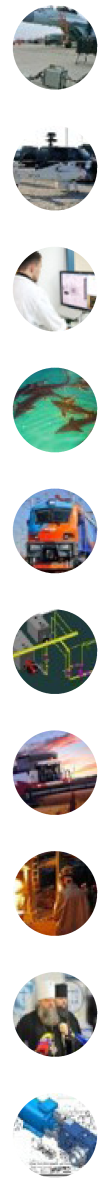 Технические средства аквакультуры
19
базовых кафедр
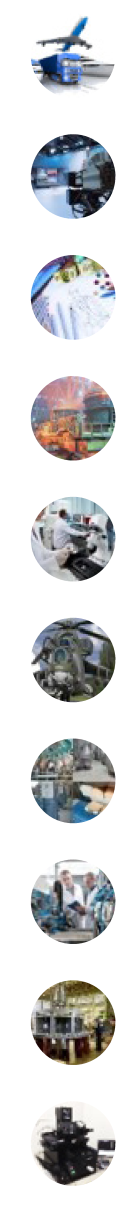 Авиастроение
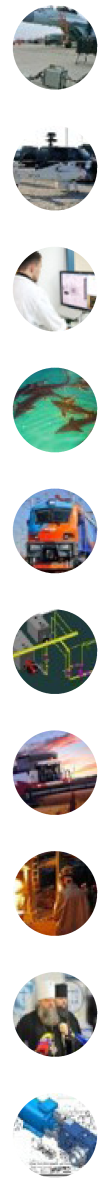 Транспортное машиностроение
Технологии и оборудование
переработки продукции АПК
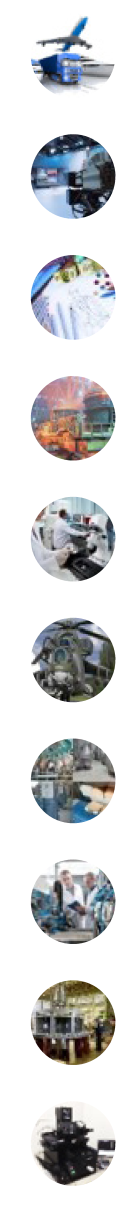 Инжиниринговое управление в строительстве
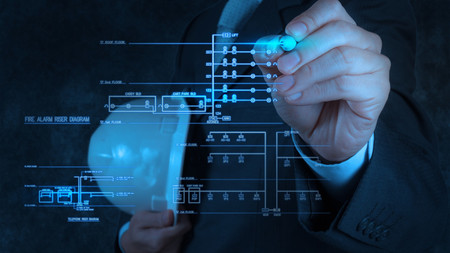 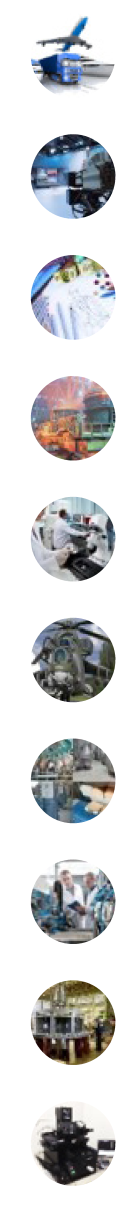 Системы приводов
Проектирование и производство
сельскохозяйственной техники
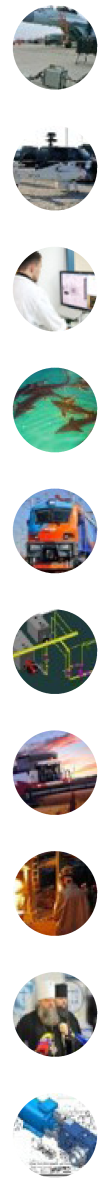 Энергомашиностроение
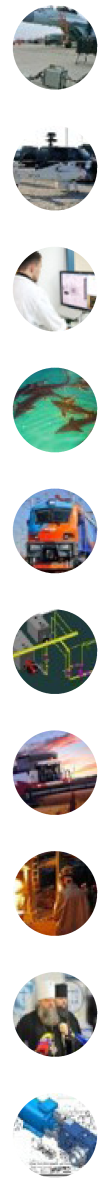 Обработка цветных металлов
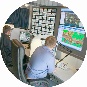 Аппаратно-программные комплексы
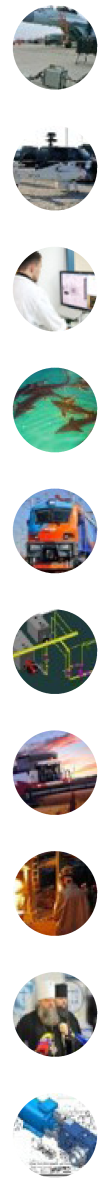 Православная культура и теология
Конструкторско-технологическое
обеспечение производства
систем приводов
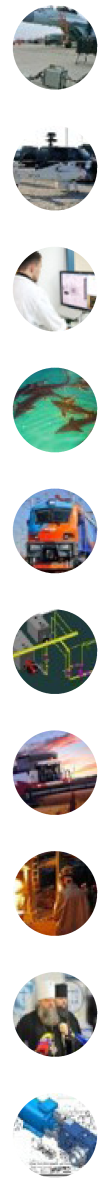 Эксплуатация транспортных систем и логистика
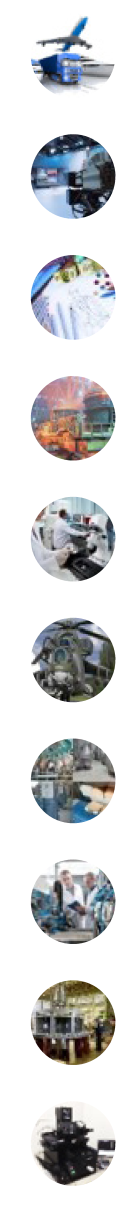 ДОНСКОЙ ГОСУДАРСТВЕННЫЙ ТЕХНИЧЕСКИЙ УНИВЕРСИТЕТ                                                                                                                                                                                                                                                                                                                                www.donstu.ru
РОССИЙСКИЕ И МЕЖДУНАРОДНЫЕ ПАРТНЁРЫ
ДЛЯ УСТОЙЧИВОГО ИНСТИТУЦИОНАЛЬНОГО И РЕГИОНАЛЬНОГО РАЗВИТИЯ
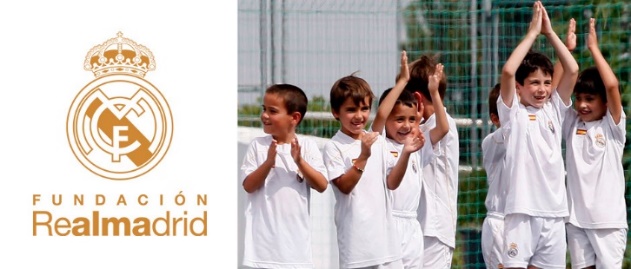 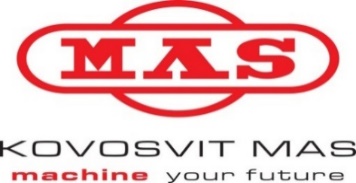 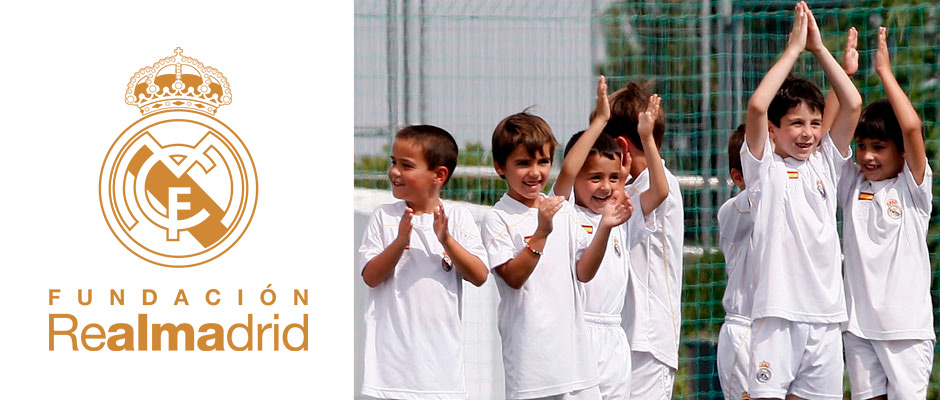 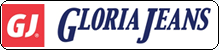 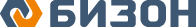 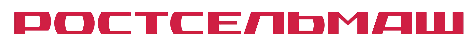 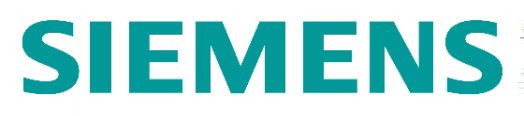 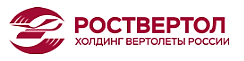 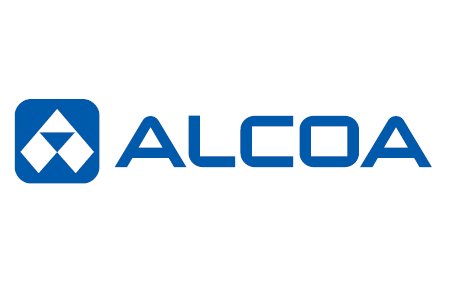 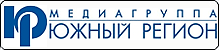 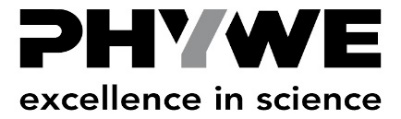 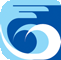 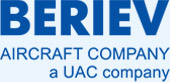 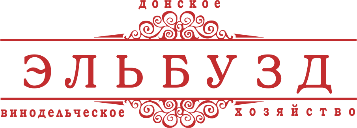 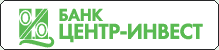 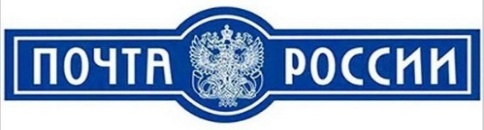 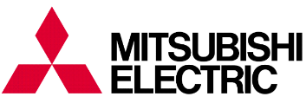 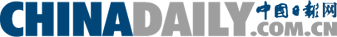 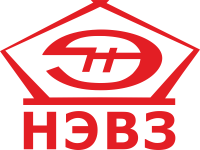 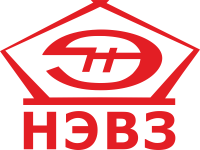 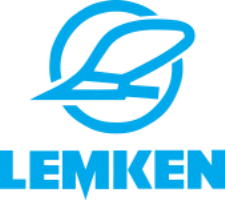 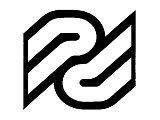 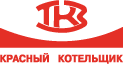 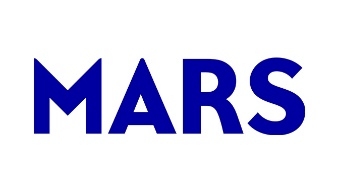 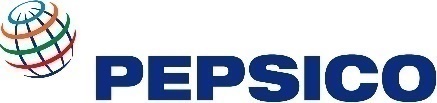 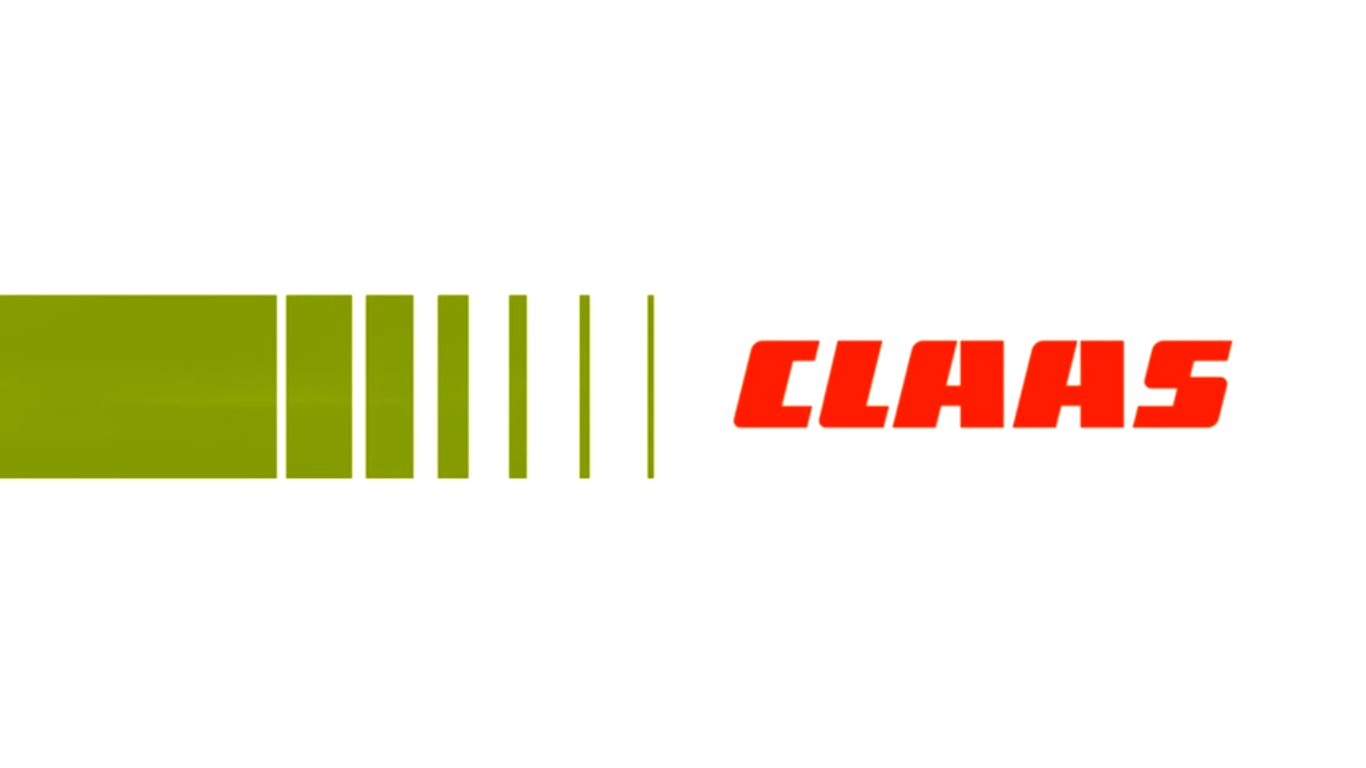 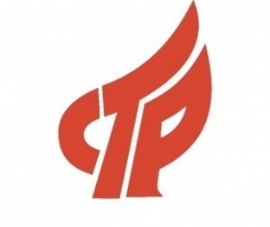 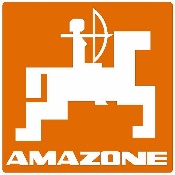 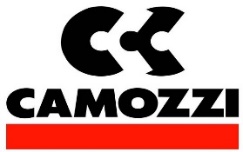 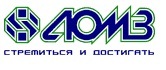 ДОНСКОЙ ГОСУДАРСТВЕННЫЙ ТЕХНИЧЕСКИЙ УНИВЕРСИТЕТ                                                                                                                                                                                                                                                                                                                                www.donstu.ru
ИНФРАСТРУКТУРА ДГТУ
МЕДИАПАРК 
«ЮЖНЫЙ РЕГИОН – ДГТУ»

MediaLab (радио- и ТВ-вещание)
продюсерский центр
дизайн-студия
телевизионная школа «ТЭФИ»
детская мульт-студия
КОНГРЕСС-ХОЛЛ ДГТУ

концертный зал – 1 500 мест
залы для пресс-конференций
и презентаций
модульные помещения для
переговоров и MICE мероприятий
мультимедийное сопровождение
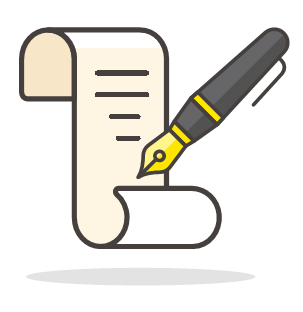 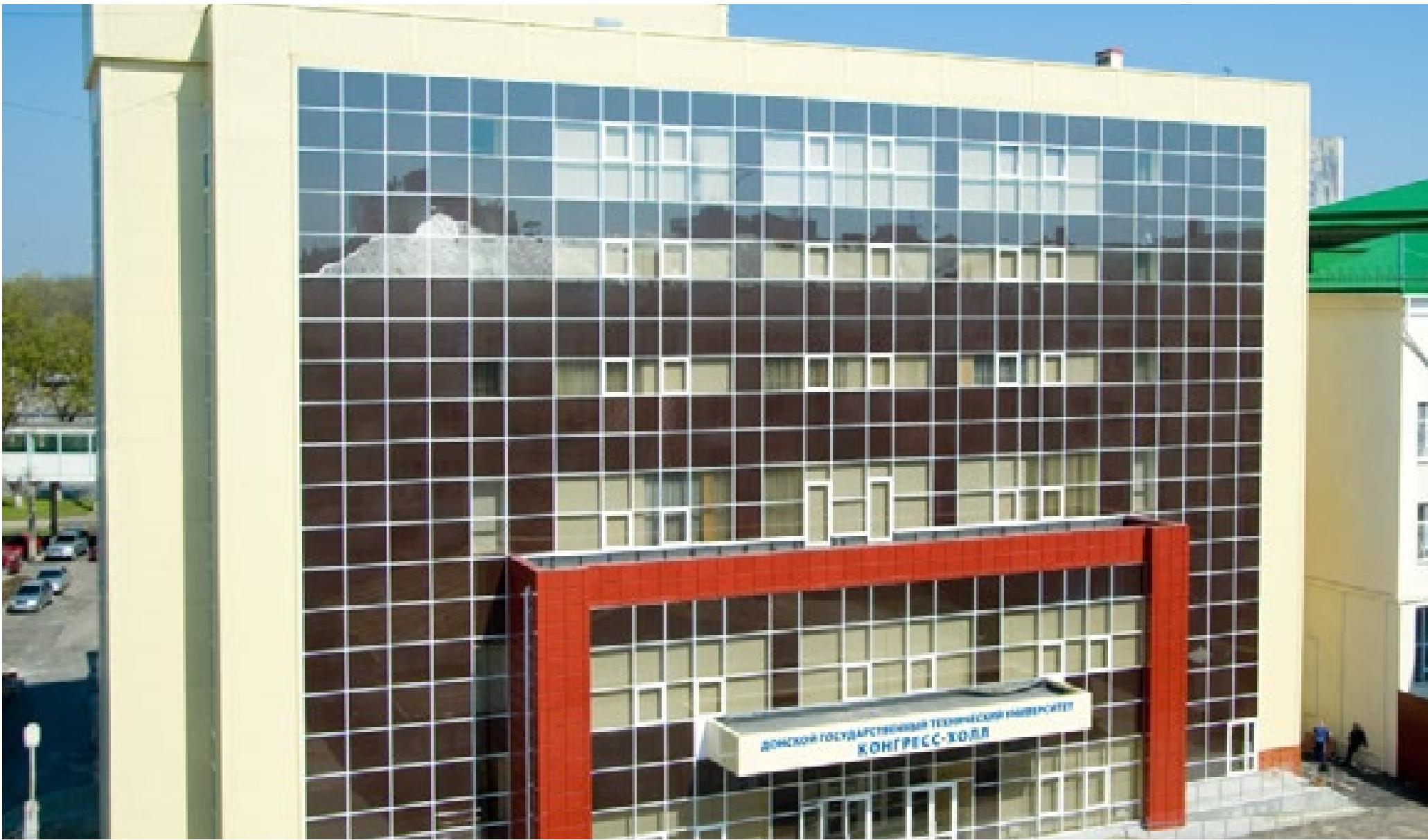 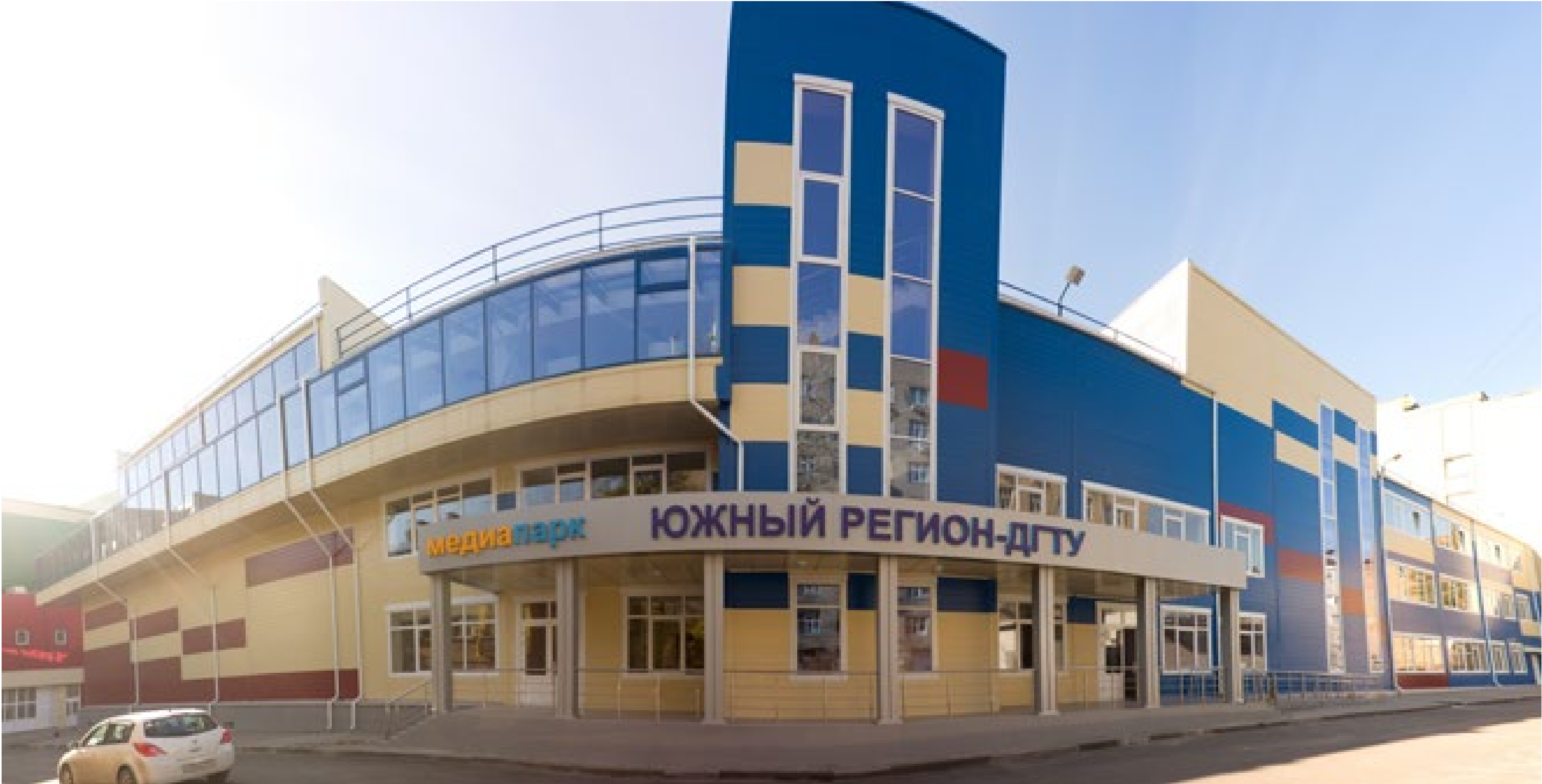 ДОНСКОЙ ГОСУДАРСТВЕННЫЙ ТЕХНИЧЕСКИЙ УНИВЕРСИТЕТ                                                                                                                                                                                                                                                                                                                                www.donstu.ru
ИНСТИТУТ ОПЕРЕЖАЮЩИХ ТЕХНОЛОГИЙ «ШКОЛА ИКС»
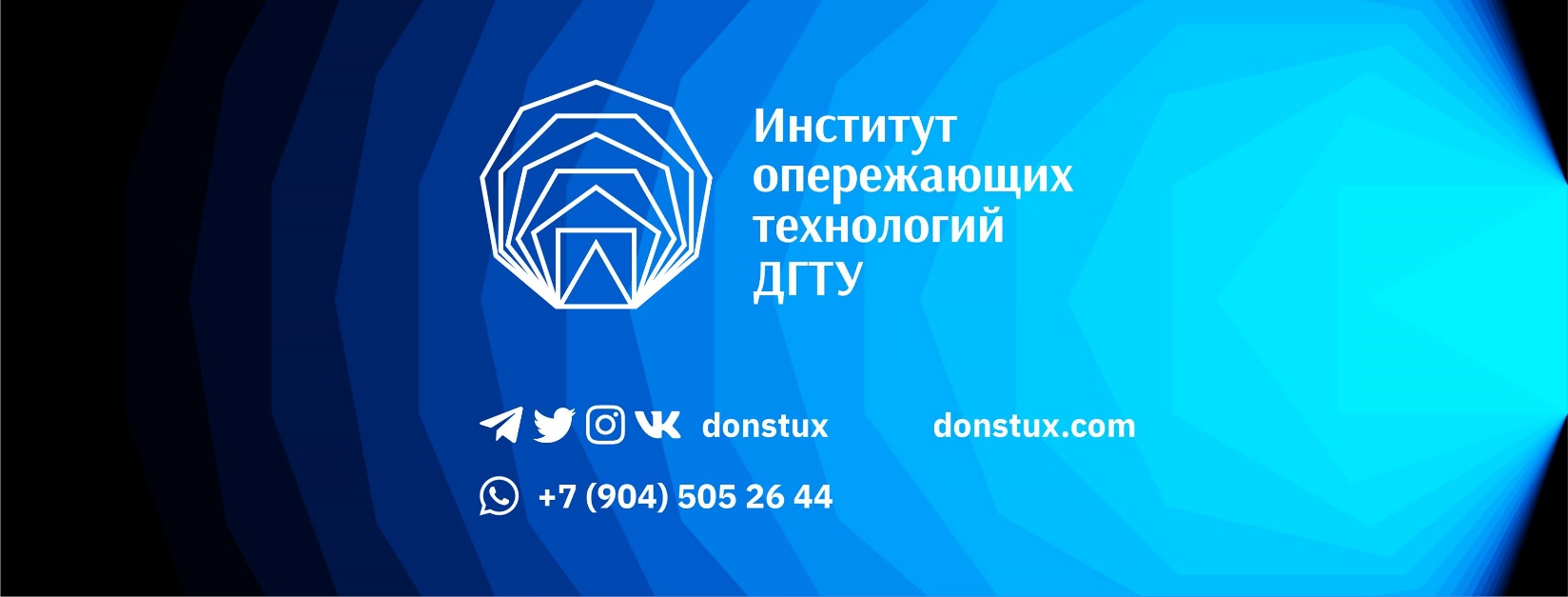 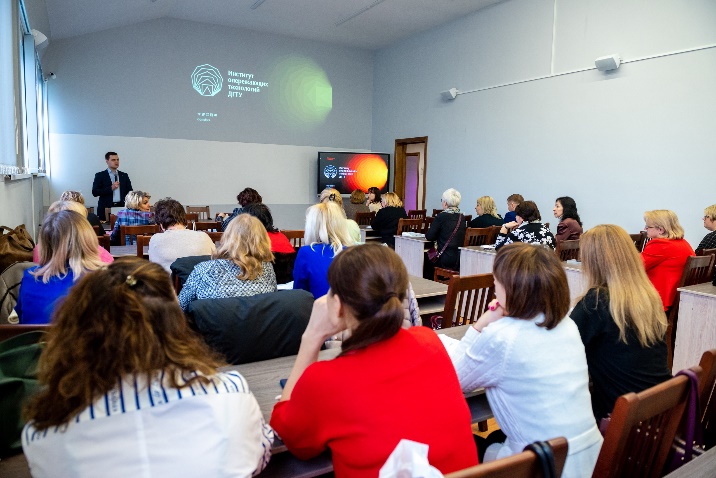 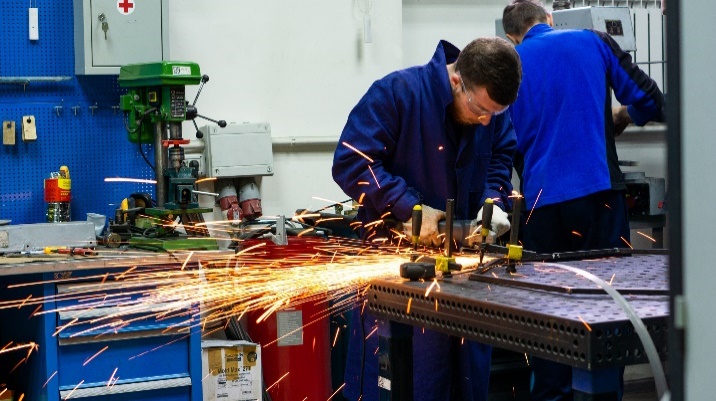 индивидуальная
образовательная
траектория
новое
образовательное
пространство
глобальная
востребованность
выпускников
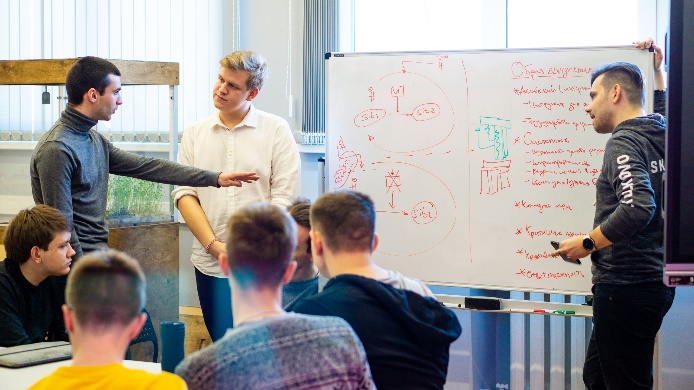 проектная
работа
инженеры
будущего
международный
нетворкинг
углубленное изучение иностранных языков
дополнительная стипендия
проживание в новых общежитиях
реализация реальных проектов с бизнес-партнерами
трудоустройство в лидирующие организации страны
ПРЕИМУЩЕСТВА ОБУЧЕНИЯ:
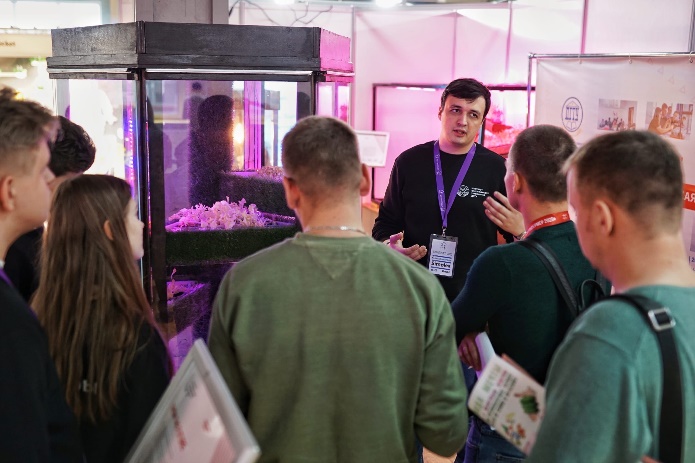 ДОНСКОЙ ГОСУДАРСТВЕННЫЙ ТЕХНИЧЕСКИЙ УНИВЕРСИТЕТ                                                                                                                                                                                                                                                                                                                                www.donstu.ru
КАМПУС 4.0
НАУЧНО-ОБРАЗОВАТЕЛЬНЫЙ КОМПЛЕКС
НОВЫЕ ОБЩЕЖИТИЯ
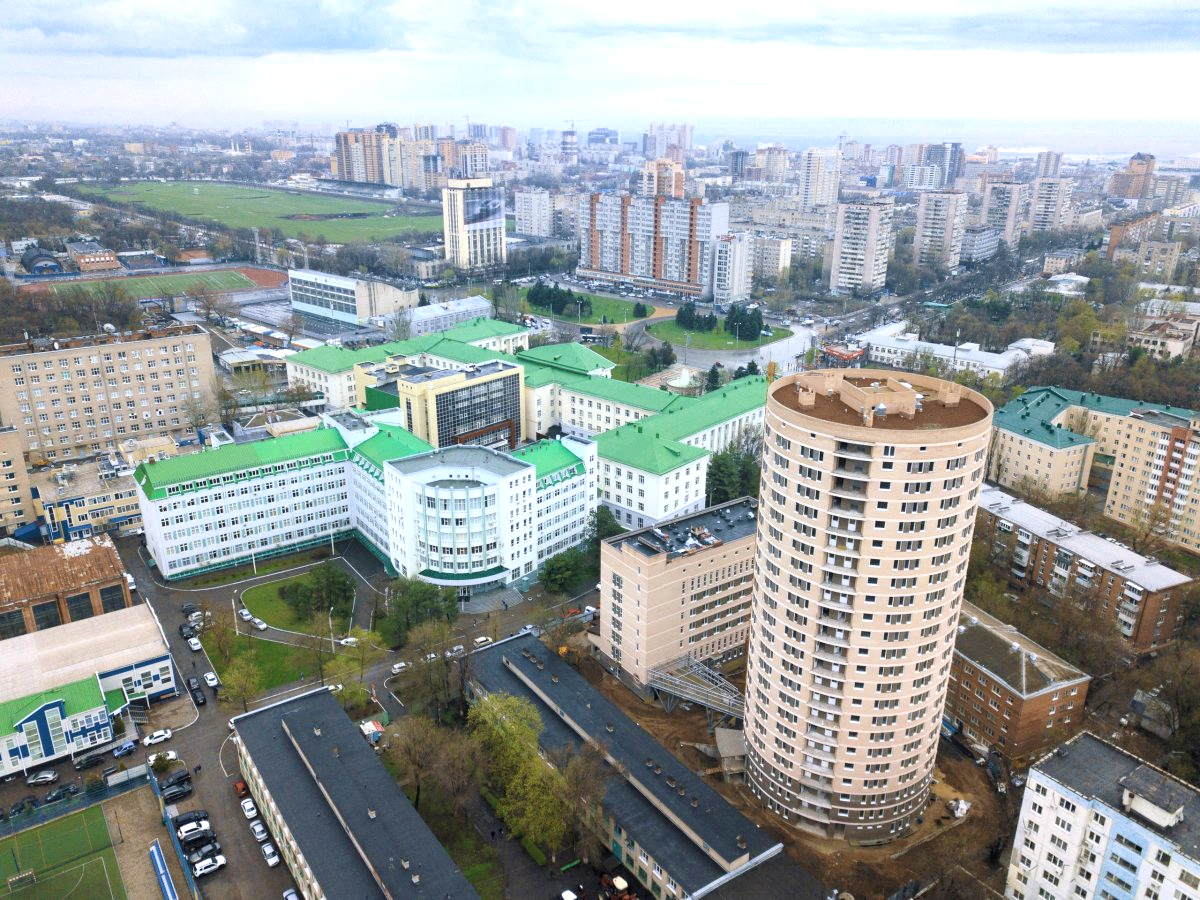 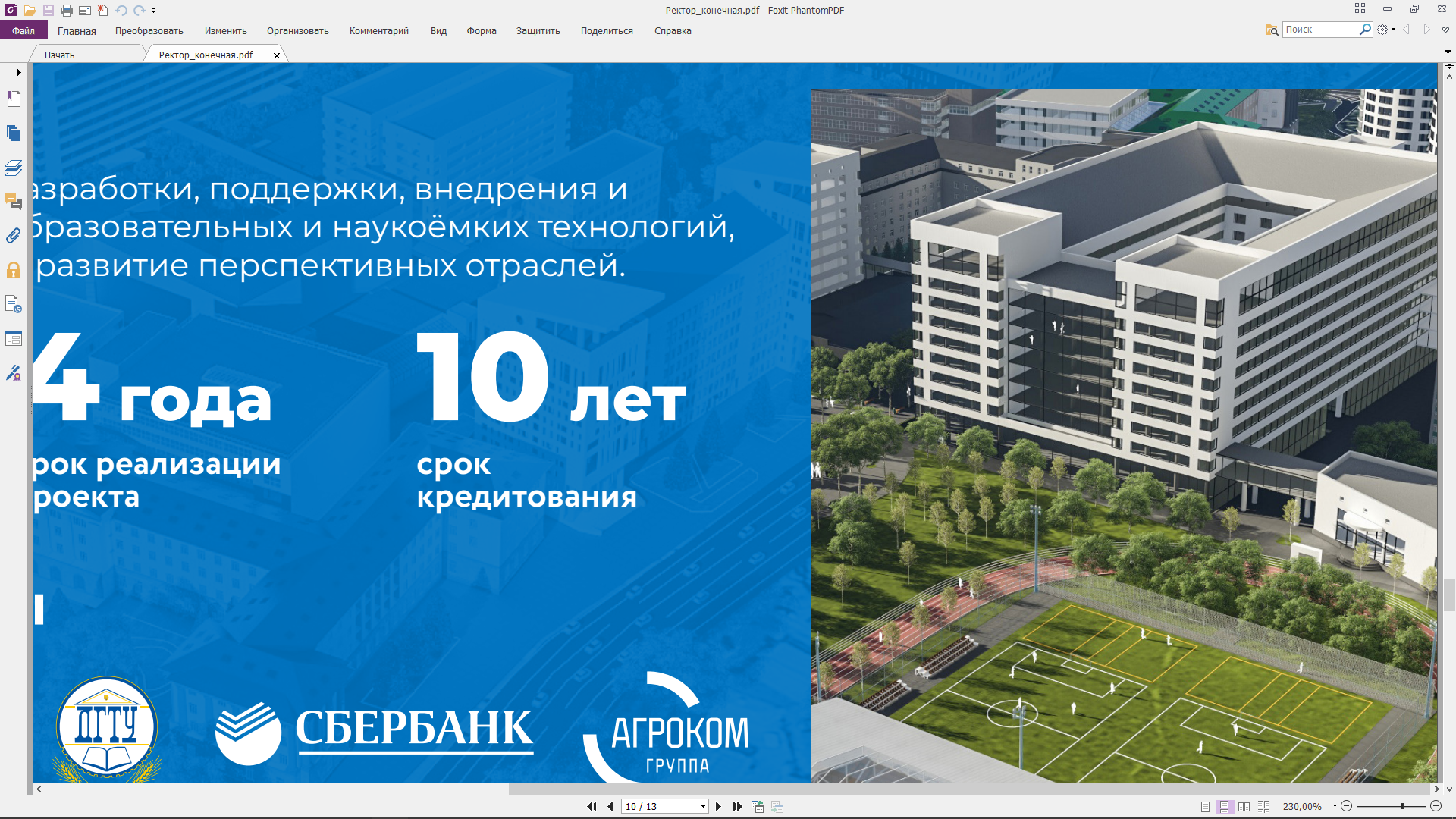 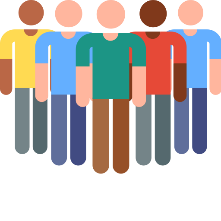 1200
мест
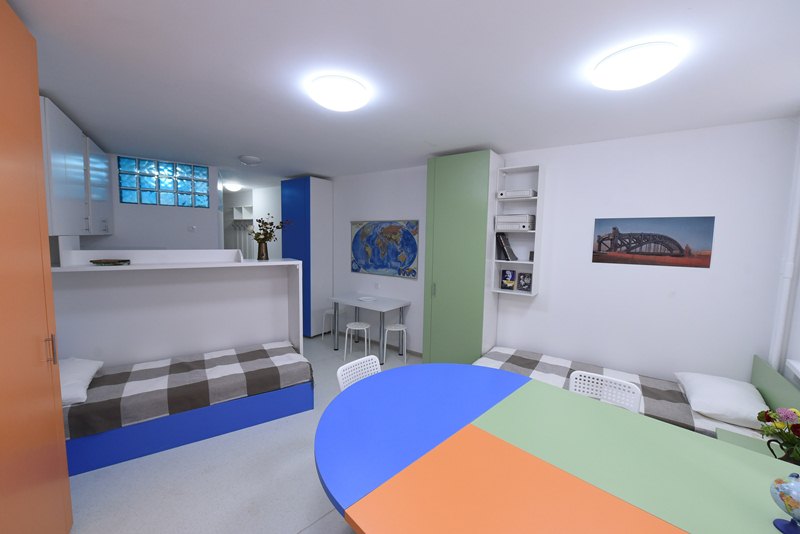 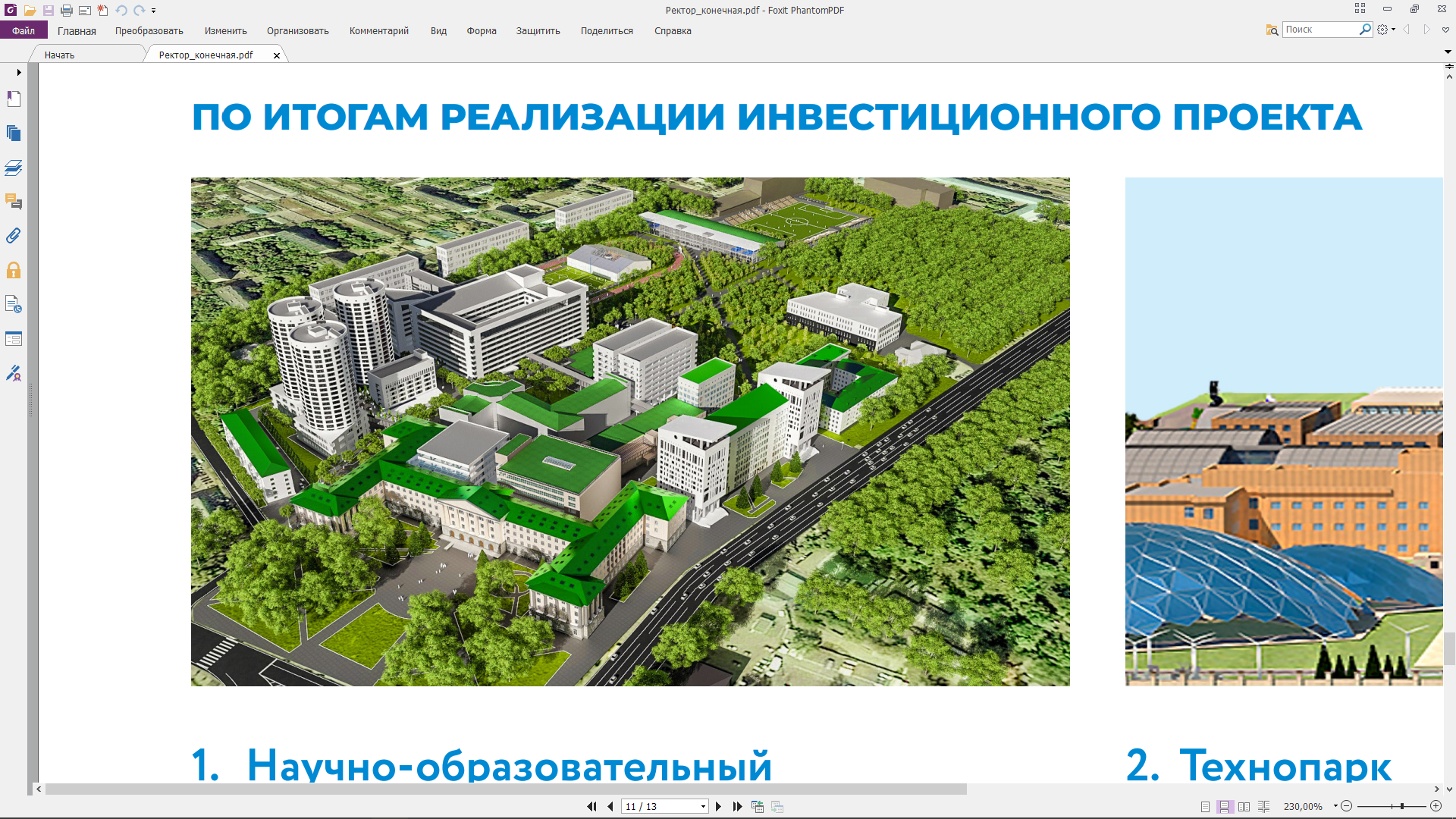 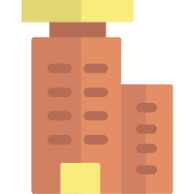 23
этажа
ДОНСКОЙ ГОСУДАРСТВЕННЫЙ ТЕХНИЧЕСКИЙ УНИВЕРСИТЕТ                                                                                                                                                                                                                                                                                                                                www.donstu.ru
КАМПУС 4.0: ТЕХНОПАРК
2
2
15,8 Га 
площадь территории
2
750 м
площадь литейного цеха
12 990 м
площадь офисного корпуса
1 140 м
площадь цеха металлообработки
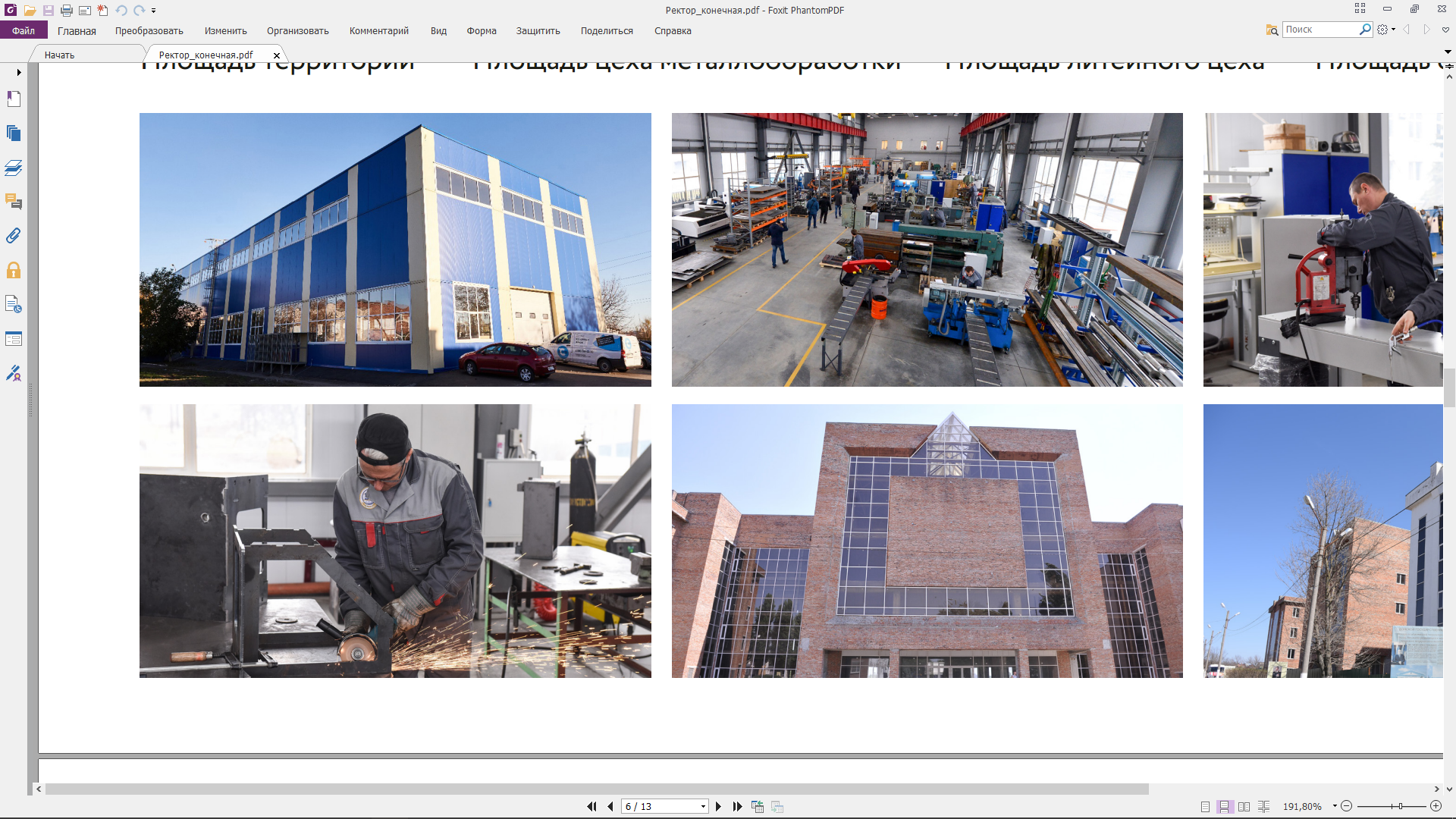 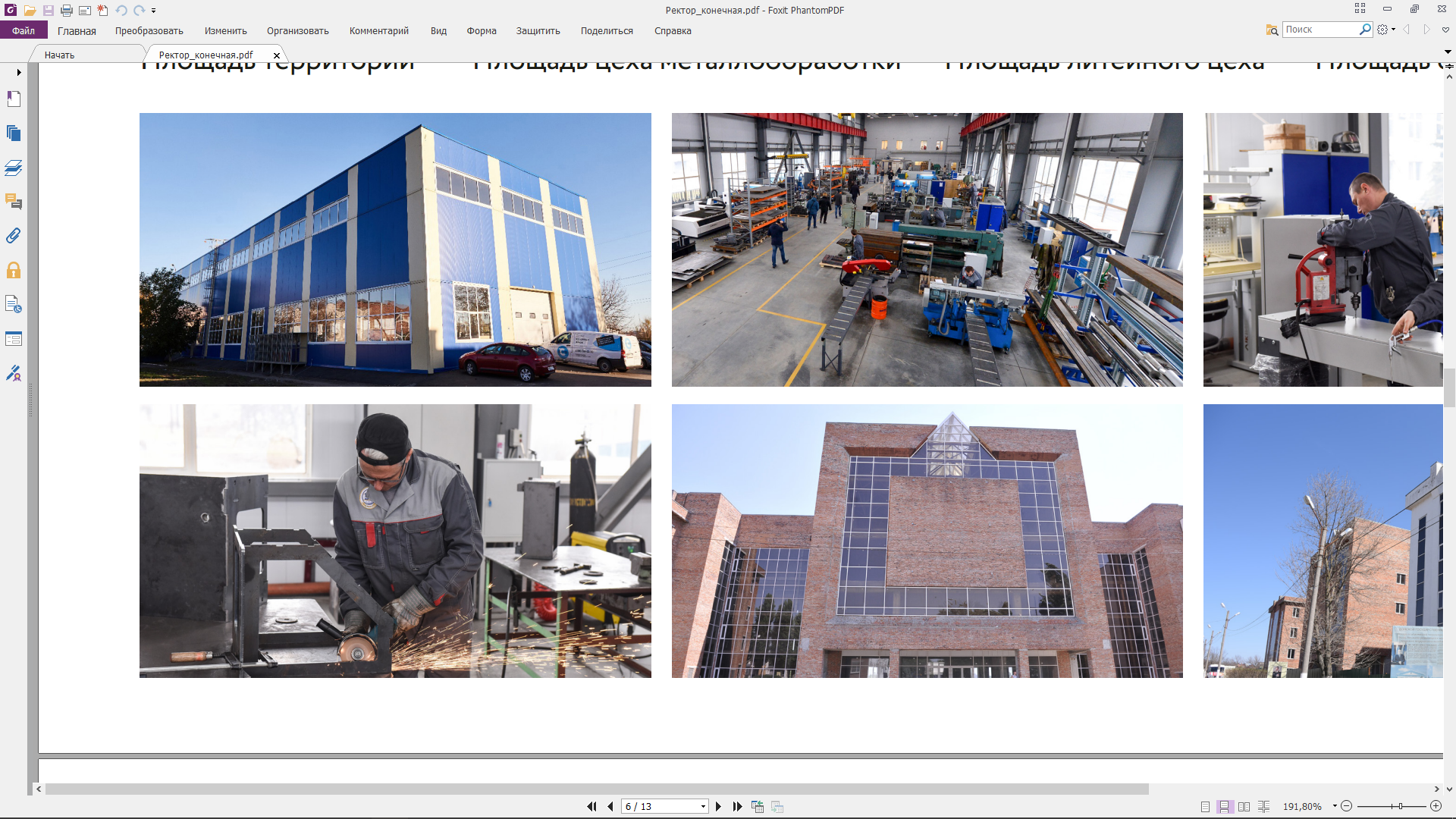 КЛЮЧЕВЫЕ ПАРТНЕРЫ
₽ 8 млрдобщая стоимость
проекта
4 года
срок реализации
проекта
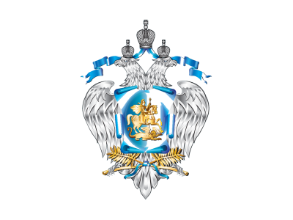 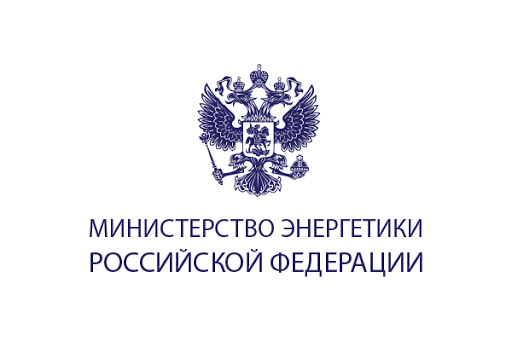 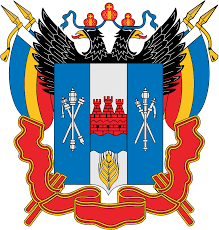 МИНИСТЕРСТВО НАУКИ И ВЫСШЕГООБРАЗОВАНИЯ РФ
ПРАВИТЕЛЬСТВОРОСТОВСКОЙ ОБЛАСТИ
МИНИСТЕРСТВО ЭНЕРГЕТИКИРОССИЙСКОЙ ФЕДЕРАЦИИ
10 лет
срок кредитования
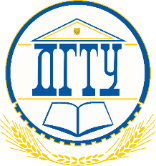 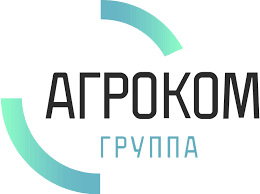 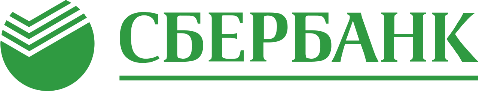 ДОНСКОЙ ГОСУДАРСТВЕННЫЙТЕХНИЧЕСКИЙ УНИВЕРСИТЕТ
ДОНСКОЙ ГОСУДАРСТВЕННЫЙ ТЕХНИЧЕСКИЙ УНИВЕРСИТЕТ                                                                                                                                                                                                                                                                                                                                www.donstu.ru
ОСНОВНЫЕ НАПРАВЛЕНИЯ НАУКИ В ДГТУ
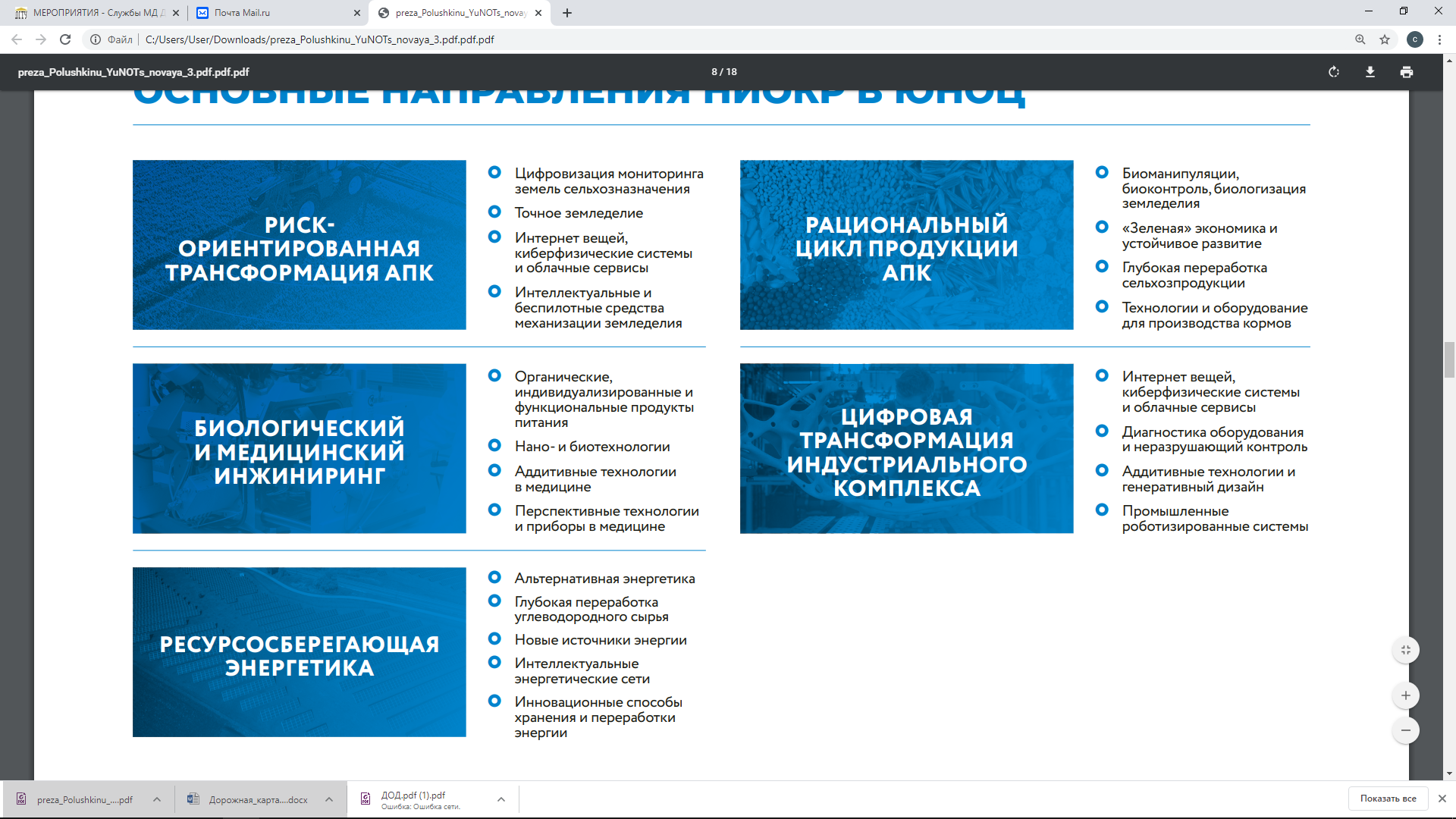 ДОНСКОЙ ГОСУДАРСТВЕННЫЙ ТЕХНИЧЕСКИЙ УНИВЕРСИТЕТ                                                                                                                                                                                                                                                                                                                                www.donstu.ru
ЦЕНТРЫ ПРЕВОСХОДСТВА
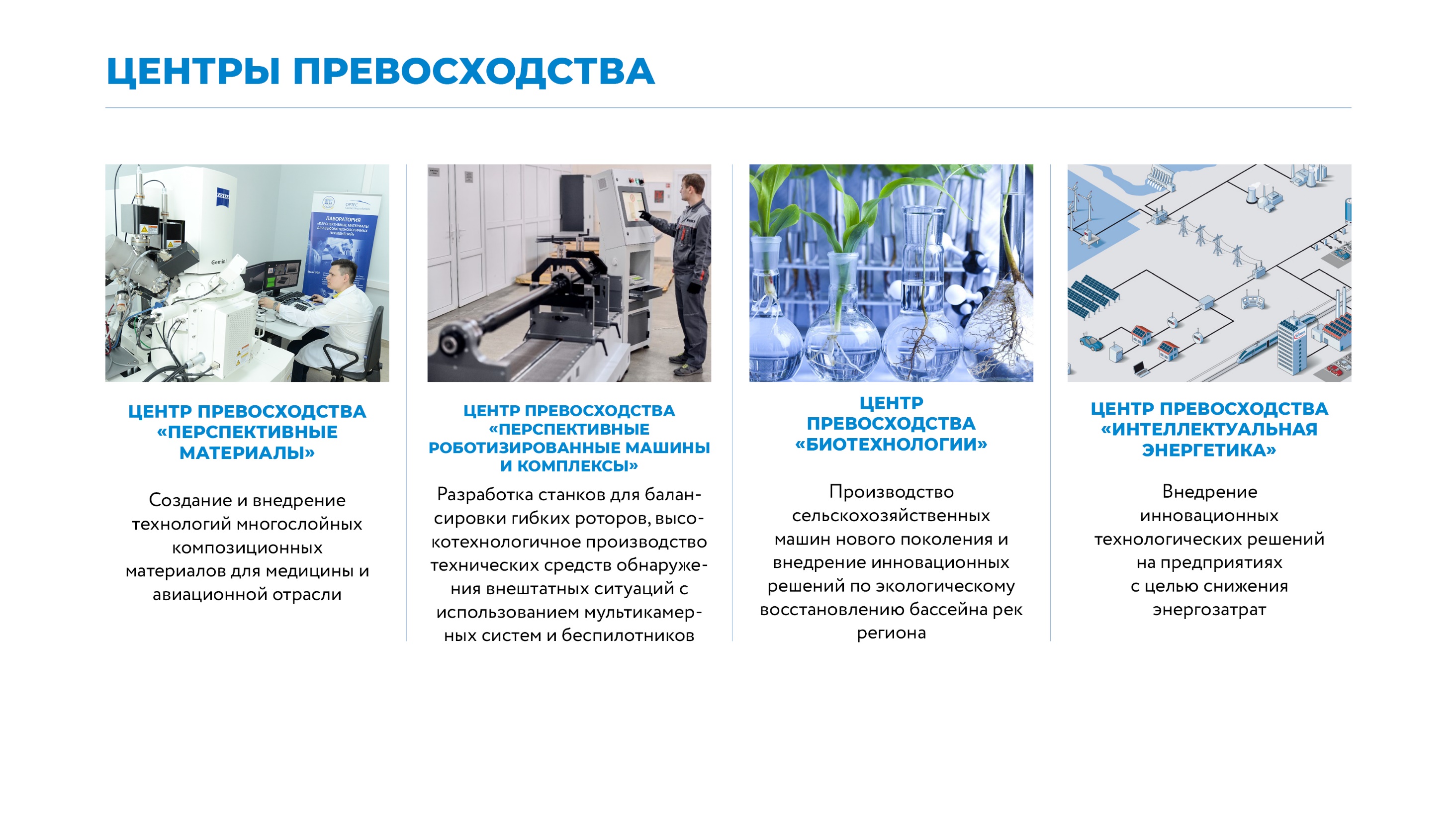 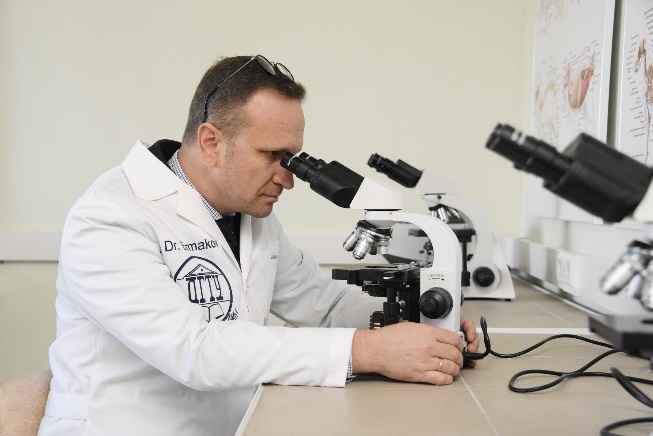 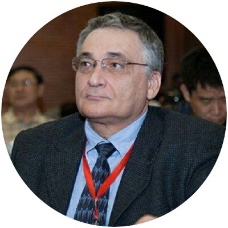 Профессор М. Чикиндас
 
руководитель НИЛ «Центр агробиотехнологии»,
ученый, профессор Университета Рутгерса
(США, штат Нью-Джерси)
НАУЧНО-ИССЛЕДОВАТЕЛЬСКАЯ ЛАБОРАТОРИЯ
 «ЦЕНТР АГРОБИОТЕХНОЛОГИИ»
Cоздание ветеринарных пробиотических препаратов направленного модулирования
здоровья животных
ДОНСКОЙ ГОСУДАРСТВЕННЫЙ ТЕХНИЧЕСКИЙ УНИВЕРСИТЕТ                                                                                                                                                                                                                                                                                                                                www.donstu.ru
МЕЖДУНАРОДНОЕ СОТРУДНИЧЕСТВО
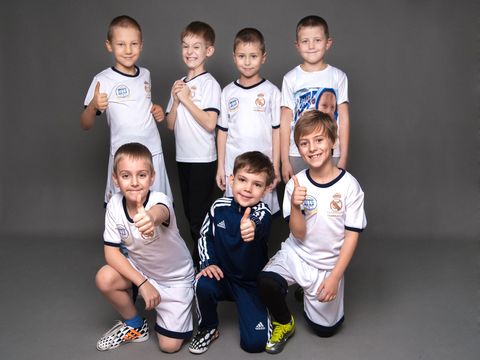 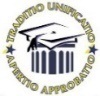 РЕАЛ МАДРИД – ДГТУ

«БИЛИНГВАЛЬНЫЕ 
СЕКЦИИ»
СЕТЕВОЕ ПАРТНЕРСТВО
ВЗАИМОДЕЙСТВИЕ С ОРГАНИЗАЦИЯМИ:
КУЛЬТУРА , БИЗНЕС И ТУРИЗМ
ИНСТИТУЦИОНАЛЬНОЕ ПАРТНЁРСТВО
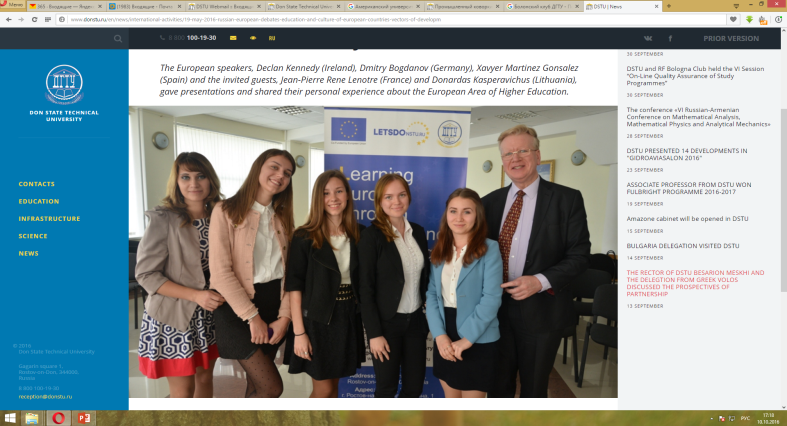 СОЗДАНИЕ ПРОГРАММ ДВОЙНОГО ДИПЛОМИРОВАНИЯ
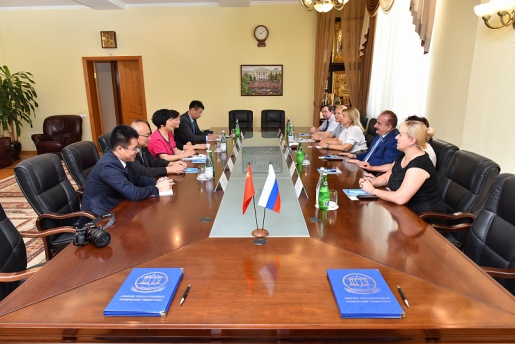 РФФИ
МО КНР
ТЕМПУС IV, 
ERASMUS +
ПРОГРАММЫ ДВОЙНОГО ДИПЛОМА С УНИВЕРСИТЕТАМИ ЕС И КИТАЯ
ДОНСКОЙ ГОСУДАРСТВЕННЫЙ ТЕХНИЧЕСКИЙ УНИВЕРСИТЕТ                                                                                                                                                                                                                                                                                                                                www.donstu.ru
СЕТЕВОЕ ПАРТНЕРСТВО
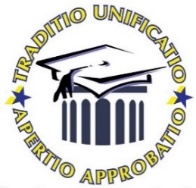 АССОЦИИРОВАННЫЕ ПАРТНЕРЫ:
ASIIN (Германия)
NQA (Великобритания)
EURASHE
The Holy See
Flemish community
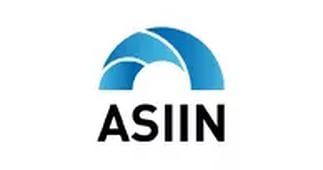 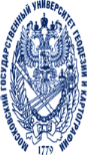 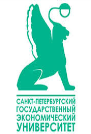 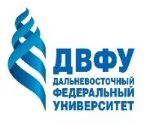 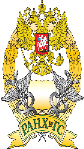 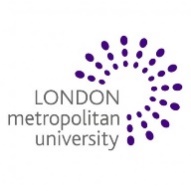 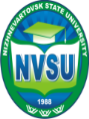 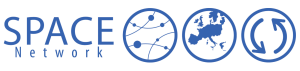 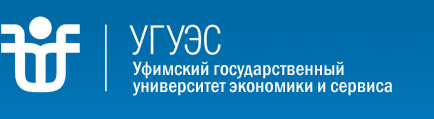 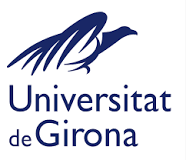 58 
российских 
ВУЗов
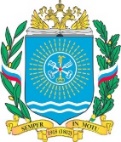 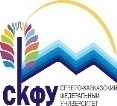 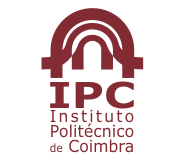 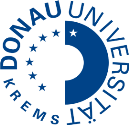 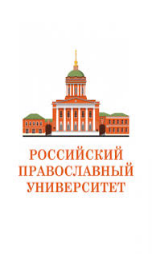 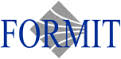 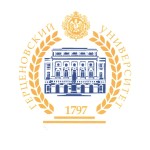 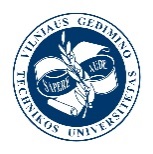 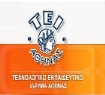 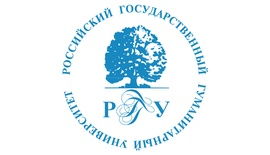 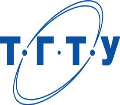 23 
зарубежных 
партнера
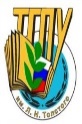 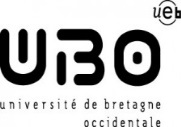 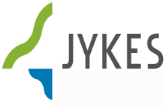 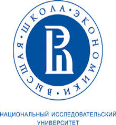 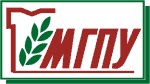 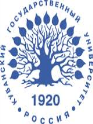 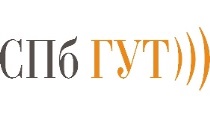 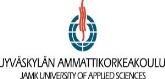 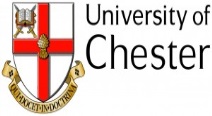 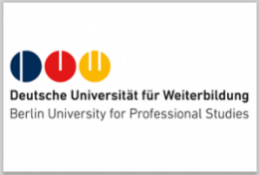 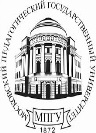 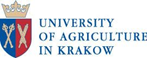 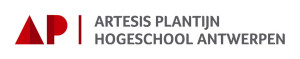 ДОНСКОЙ ГОСУДАРСТВЕННЫЙ ТЕХНИЧЕСКИЙ УНИВЕРСИТЕТ                                                                                                                                                                                                                                                                                                                                www.donstu.ru
СЕТЕВОЕ ПАРТНЕРСТВО
МЕЖДУНАРОДНЫЕ ПРОЕКТЫ И ПРОГРАММЫ
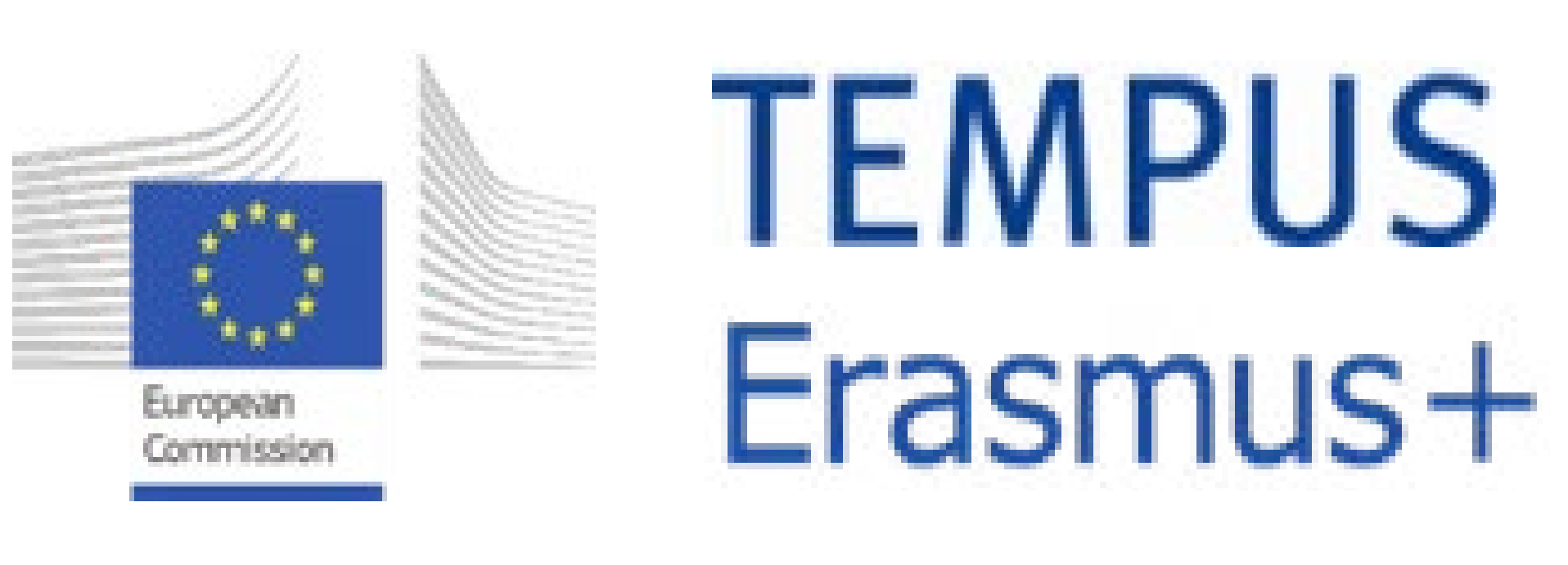 17
международных 
проектов по направлениям:
образование
признание
развитие региона
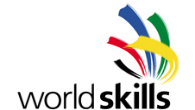 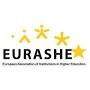 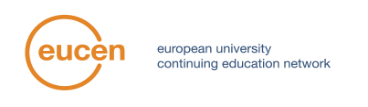 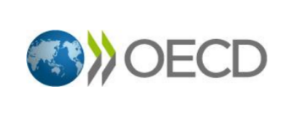 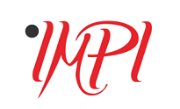 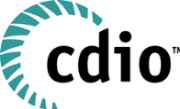 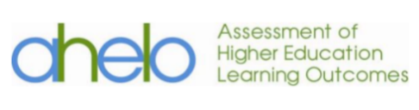 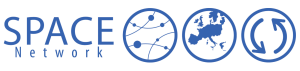 ОБРАЗОВАНИЕ
РАЗВИТИЕ РЕГИОНА
ПРИЗНАНИЕ
Инженерное образование
Социальная работа
Онлайн оценка качества ОП
Центры
трудоустройства
Материаловедение
Обучение на рабочем месте
Признание неформального 
и спонтанного обучения
Партнерство
 «Университет-Предприятие»
Экологическое образование
Взаимодействие СПО и ВПО
Модель независимой аккредитации ОП
Диалог культур
Энергосбережение
Сеть спин-офф
компаний
Рамка квалификации «Туризм»
Настройка ОП в РФ
Кафедра Жана Монэ
ДОНСКОЙ ГОСУДАРСТВЕННЫЙ ТЕХНИЧЕСКИЙ УНИВЕРСИТЕТ                                                                                                                                                                                                                                                                                                                                www.donstu.ru
СЕТЕВОЕ ПАРТНЕРСТВО
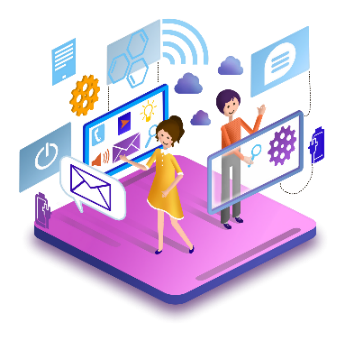 ПРОЕКТ «ЦИФРОВАЯ ШКОЛА»
совместно с ДГТУ и образовательными организациями Китая, Грузии, Казахстана, Испании, Киргизии  и УЗБЕКИСТАНА
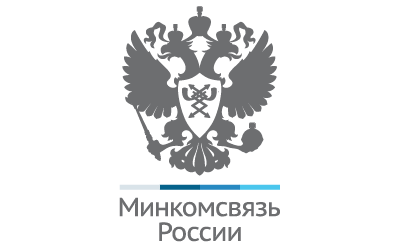 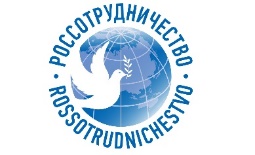 700 +
образовательных организаций                    стран-участниц
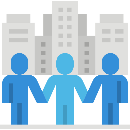 МИНКОМСВЯЗИ РФ
РОССОТРУДНИЧЕСТВО
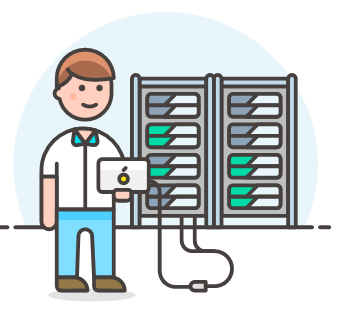 ЦЕЛЬ ПРОЕКТА:
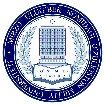 Национальный университет Республики Узбекистан

Ташкентский государственный педагогический университет

Ташкентский университет информационных технологий им. Мухаммада ал-Хоразмий
тиражирование лучших практик по развитию цифровой    грамотности школьников на базе российских школ и образовательных организаций за рубежом
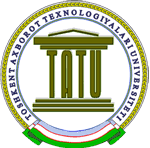 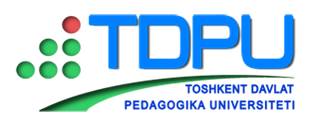 ДОНСКОЙ ГОСУДАРСТВЕННЫЙ ТЕХНИЧЕСКИЙ УНИВЕРСИТЕТ                                                                                                                                                                                                                                                                                                                                www.donstu.ru
НАУЧНО-ОБРАЗОВАТЕЛЬНОЕ СОТРУДНИЧЕСТВО
СОВМЕСТНЫЕ ОБРАЗОВАТЕЛЬНЫЕ ПРОГРАММЫ
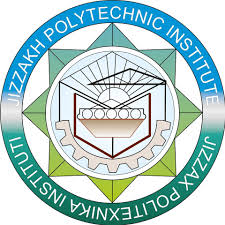 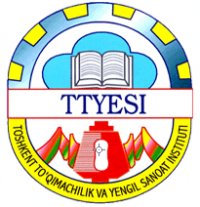 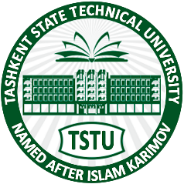 12
совместных
образовательных
программ
Джизакский политехнический институт
Ташкентский институт текстильной и легкой промышленности
Ташкентский государственный технический университет
СОВМЕСТНЫЕ ПУБЛИКАЦИИ SCOPUS И WEB OF SCIENCE
легкая промышленность
безопасность жизнедеятельности

зеленая химия
информационные технологии
СОВМЕСТНОЕ ИССЛЕДОВАНИЯ, ИННОВАЦИИ И ПАТЕНТЫ
4
технологии ремедиации почв
разработка тканей специального назначения
патента зарегистрировано
ДОНСКОЙ ГОСУДАРСТВЕННЫЙ ТЕХНИЧЕСКИЙ УНИВЕРСИТЕТ                                                                                                                                                                                                                                                                                                                                www.donstu.ru
ЧЛЕНСТВО В МЕЖДУНАРОДНЫХ АССОЦИАЦИЯХ
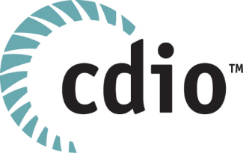 СТАНДАРТЫ CDIO





(Планировать-Проектировать-Производить-Применять)
 комплексный 
проектно-ориентированный подход к инженерному образованию
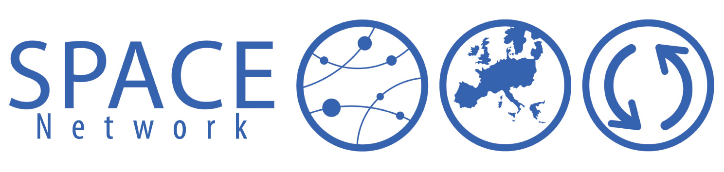 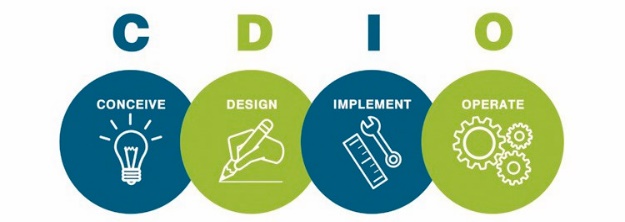 154 
ВУЗа
42 
страны
Международная ассоциации университетов SPACE Network 
Сентябрь 2017
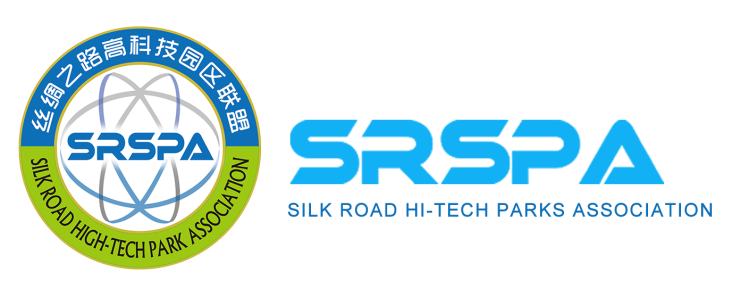 ДГТУ 
координатор процесса диссеминации стандартов и принципов CDIO

Главная цель:
использование технологических вызовов информационного общества для развития потенциала нового поколения инженеров
Международная Ассоциация Технопарков «Шелковый Путь» 
Июнь 2016
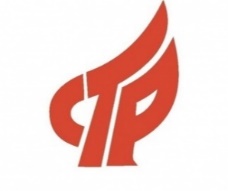 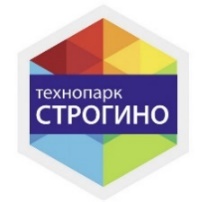 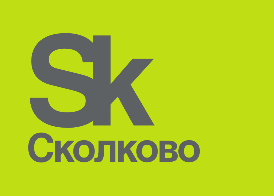 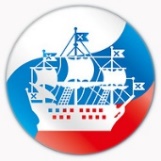 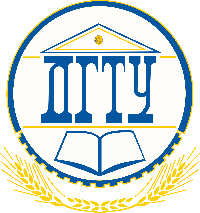 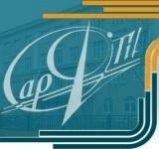 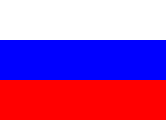 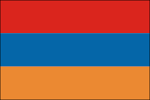 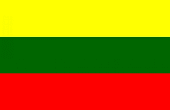 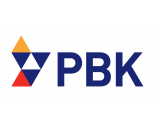 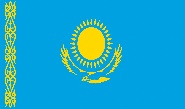 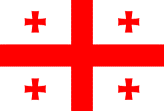 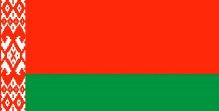 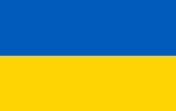 ДОНСКОЙ ГОСУДАРСТВЕННЫЙ ТЕХНИЧЕСКИЙ УНИВЕРСИТЕТ                                                                                                                                                                                                                                                                                                                                www.donstu.ru
ДОНСКОЙ ИНСТИТУТ ШТУ-ДГТУ
УЧЕБНИК ДЛЯ КИТАЙСКИХ СТУДЕТОВ ПО РУССКОМУ ЯЗЫКУ КАК ИНОСТРАННОМУ «МЫ»
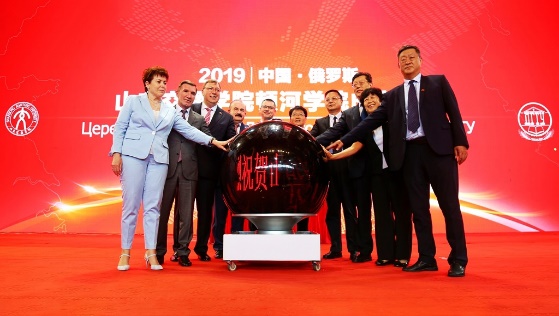 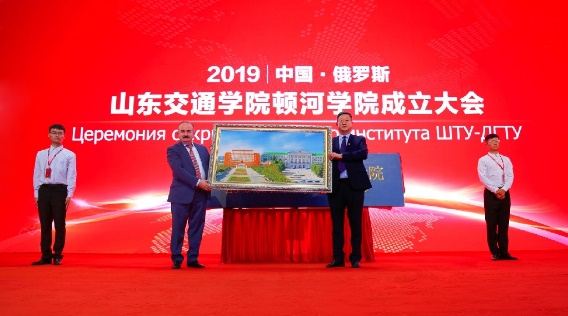 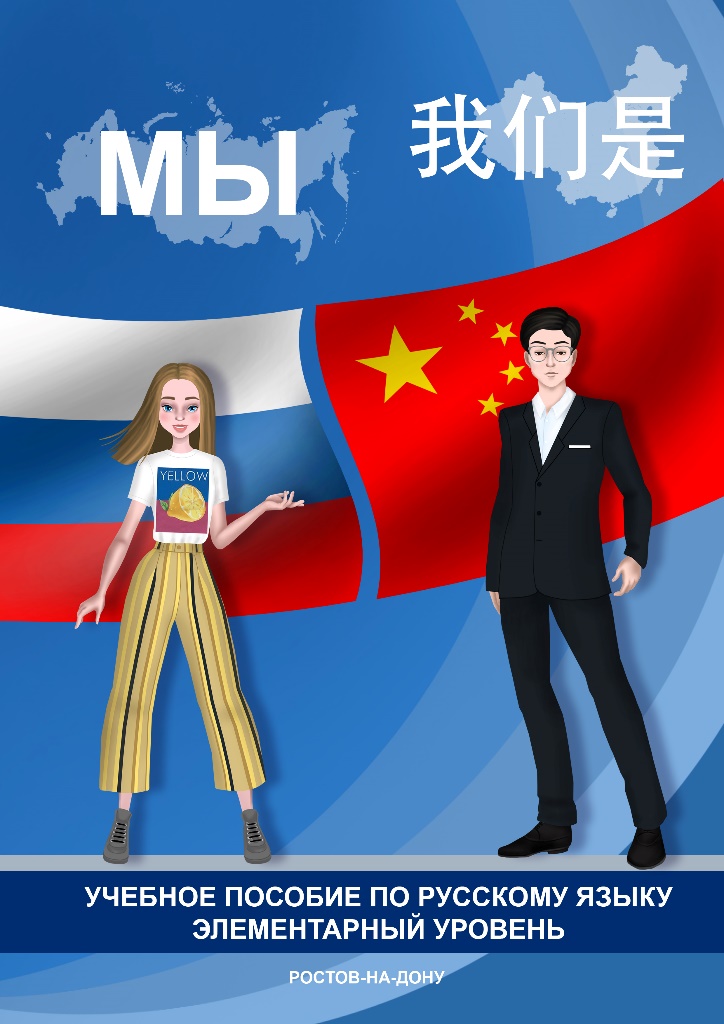 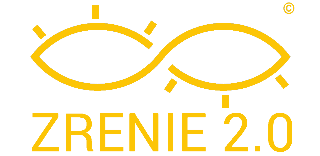 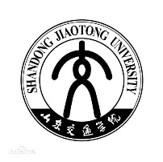 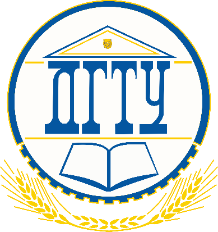 СОВМЕСТНЫЕ ОБРАЗОВАТЕЛЬНЫЕ ПРОГРАММЫ
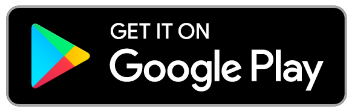 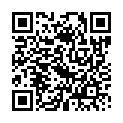 СТРОИТЕЛЬСТВО МОСТОВ И ТОННЕЛЕЙ
18.06.2019
ОРГАНИЗАЦИЯ ПЕРЕВОЗОК И УПРАВЛЕНИЕ НА ТРАНСПОРТЕ
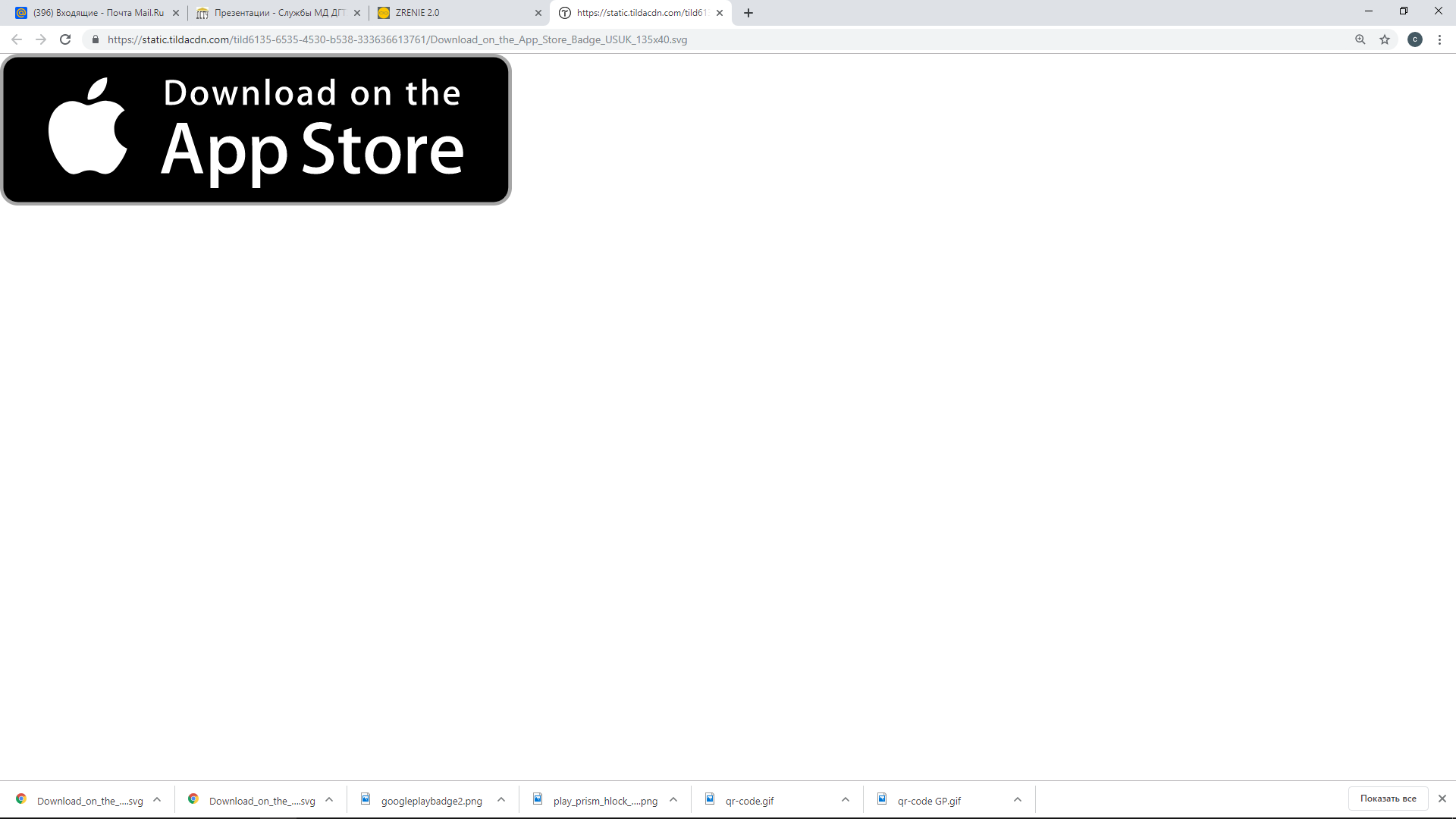 торжественное открытие института
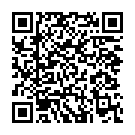 ФИНАНСОВОЕ УПРАВЛЕНИЕ
(начало набора                 2020/2021 уч.год)
ДОНСКОЙ ГОСУДАРСТВЕННЫЙ ТЕХНИЧЕСКИЙ УНИВЕРСИТЕТ                                                                                                                                                                                                                                                                                                                                www.donstu.ru
ПРОГРАММЫ НА ИНОСТРАННЫХ ЯЗЫКАХ
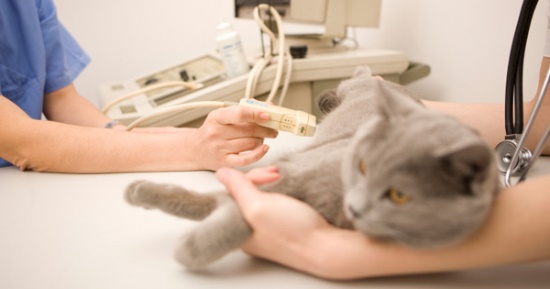 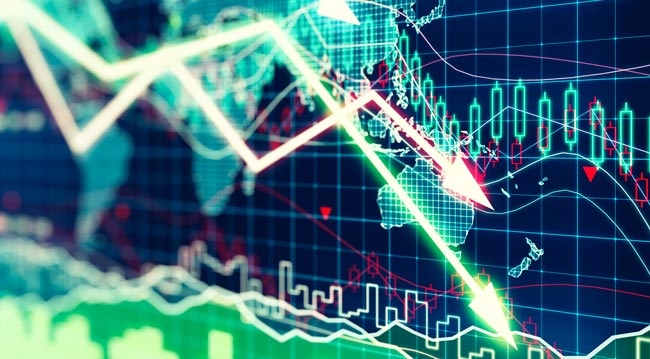 СПЕЦИАЛИТЕТ
(5 ЛЕТ)
Ветеринария
МАГИСТРАТУРА
Умные системы основанные на блокчейне
Медиакоммуникации
Экономика
Промышленное и гражданское строительство
Городское планирование
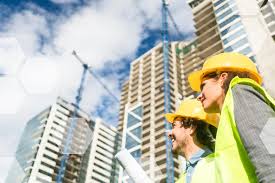 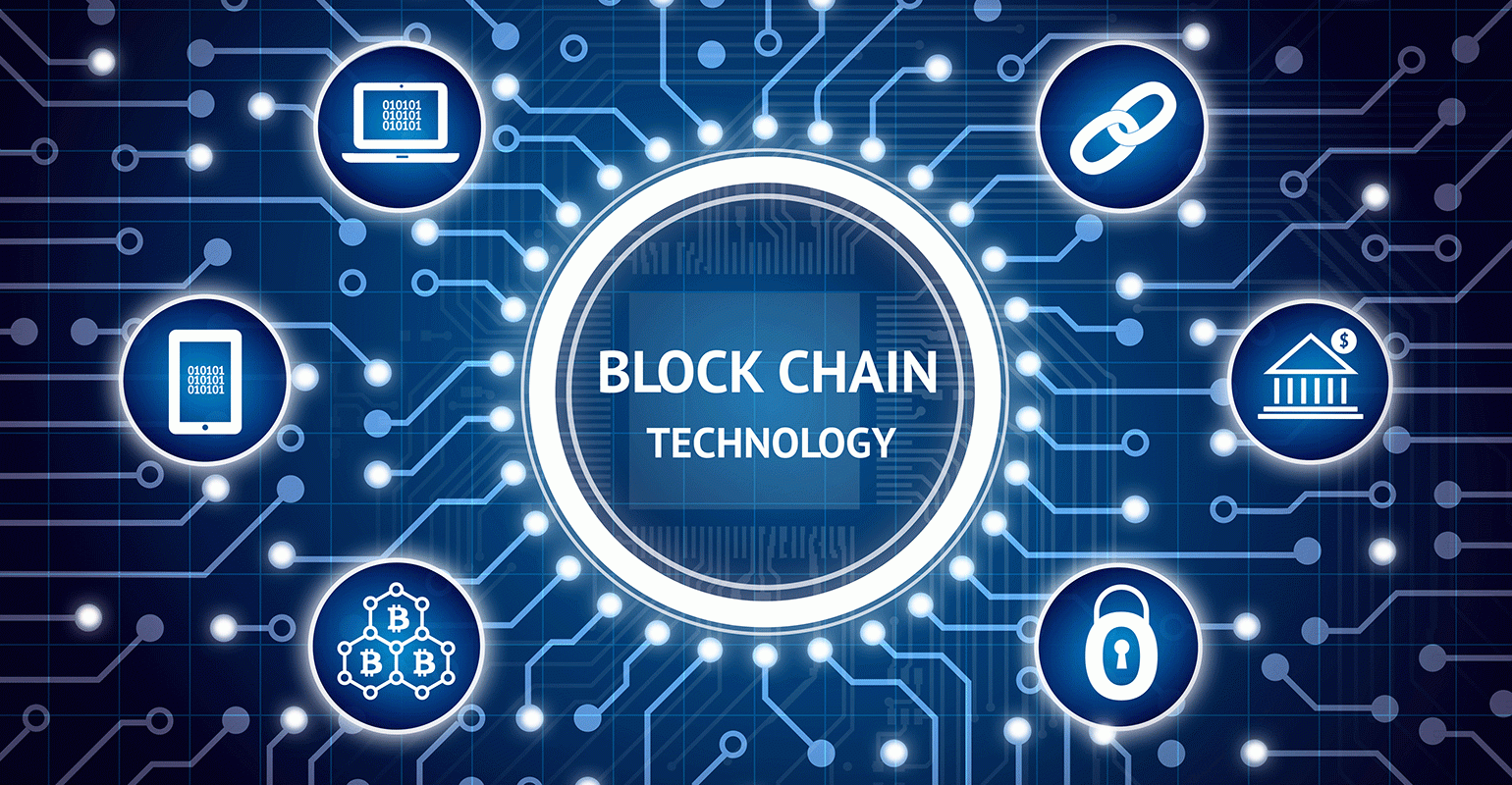 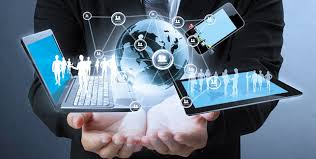 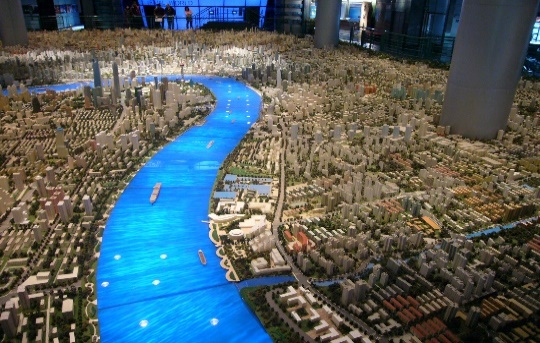 ДОНСКОЙ ГОСУДАРСТВЕННЫЙ ТЕХНИЧЕСКИЙ УНИВЕРСИТЕТ                                                                                                                                                                                                                                                                                                                                www.donstu.ru
ИНТЕРНАЦИОНАЛИЗАЦИЯ ОБРАЗОВАТЕЛЬНОГО ПРОЦЕССА
28 
языковых ассистентов
34 
приглашенных профессоров
10 
образовательных программ на английском языке
29
дисциплин и модулей               на английском языке
6 
летних школ
12 
СОП
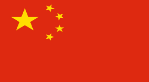 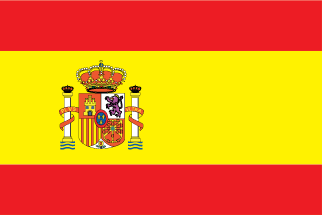 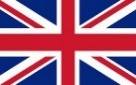 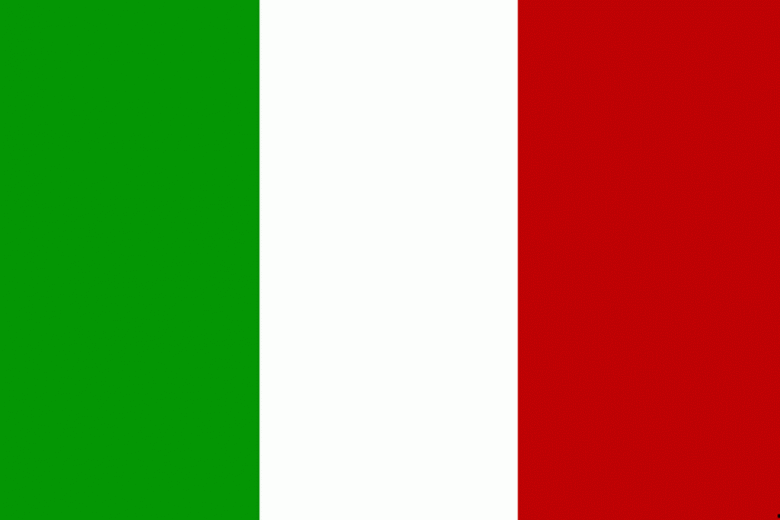 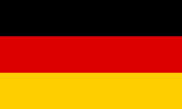 АКАДЕМИЧЕСКАЯ МОБИЛЬНОСТЬ
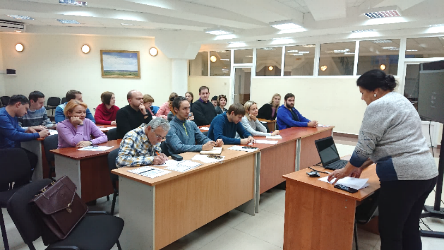 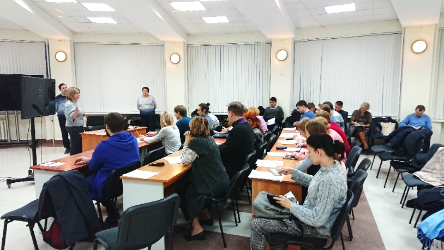 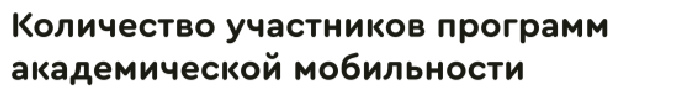 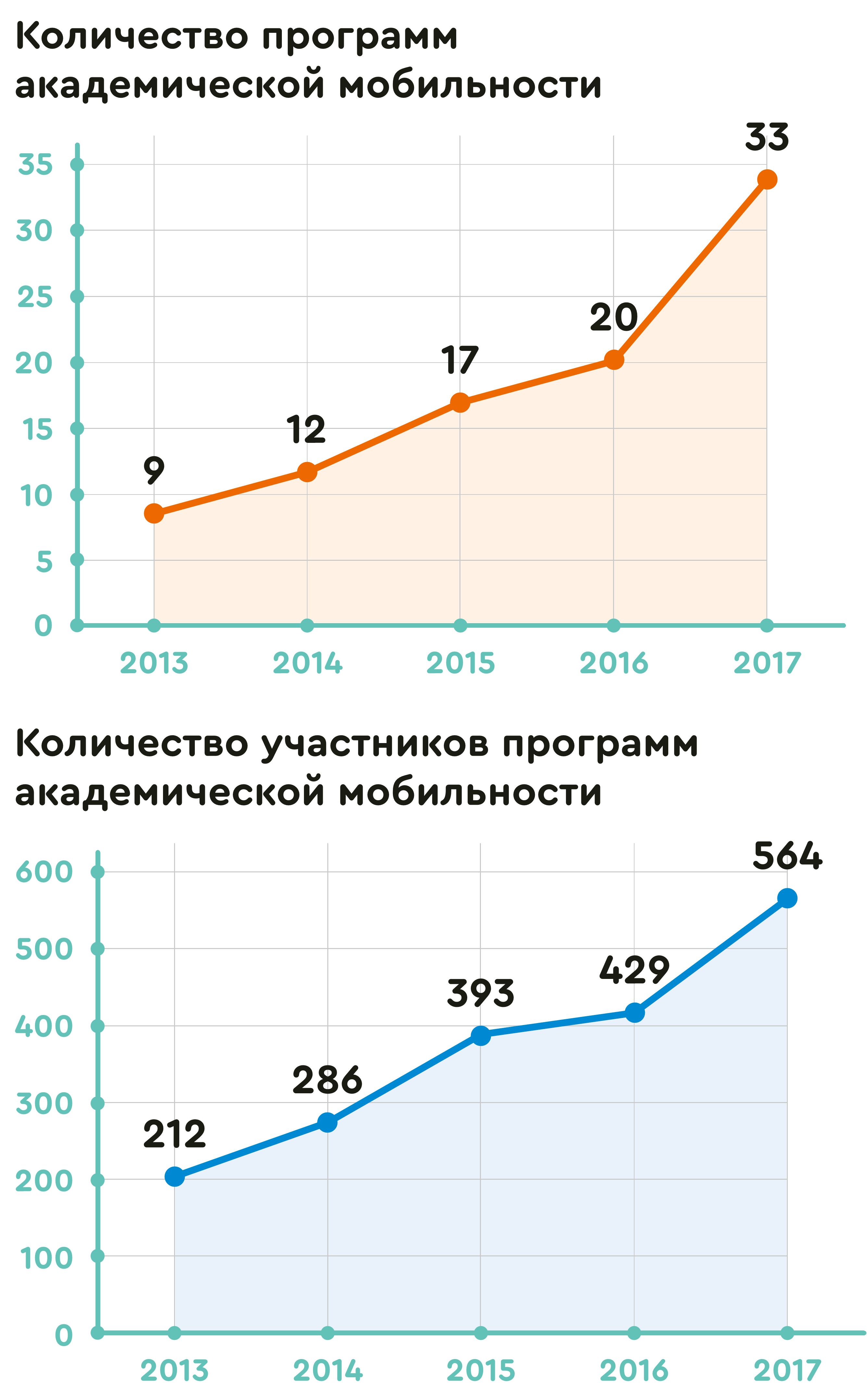 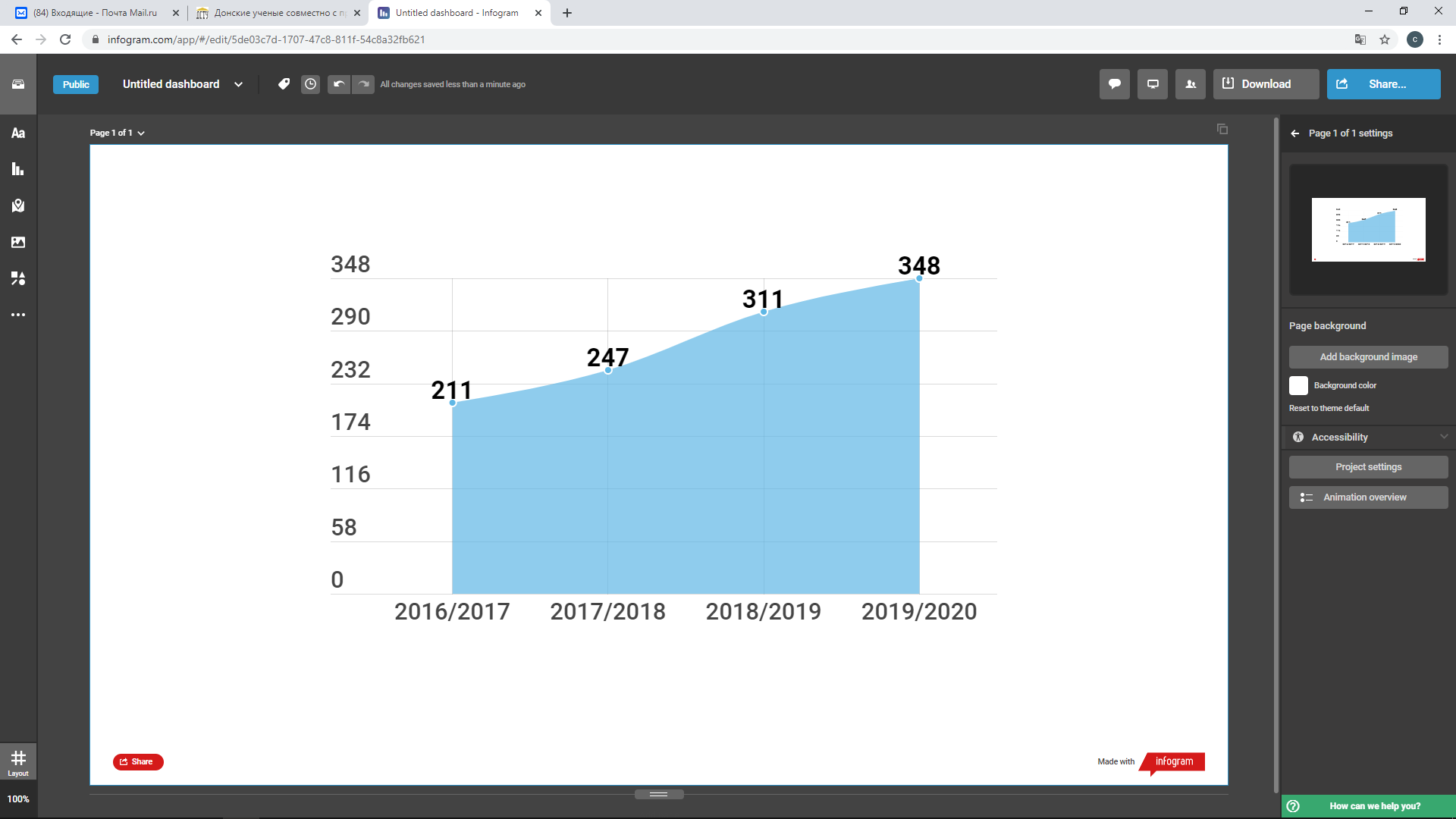 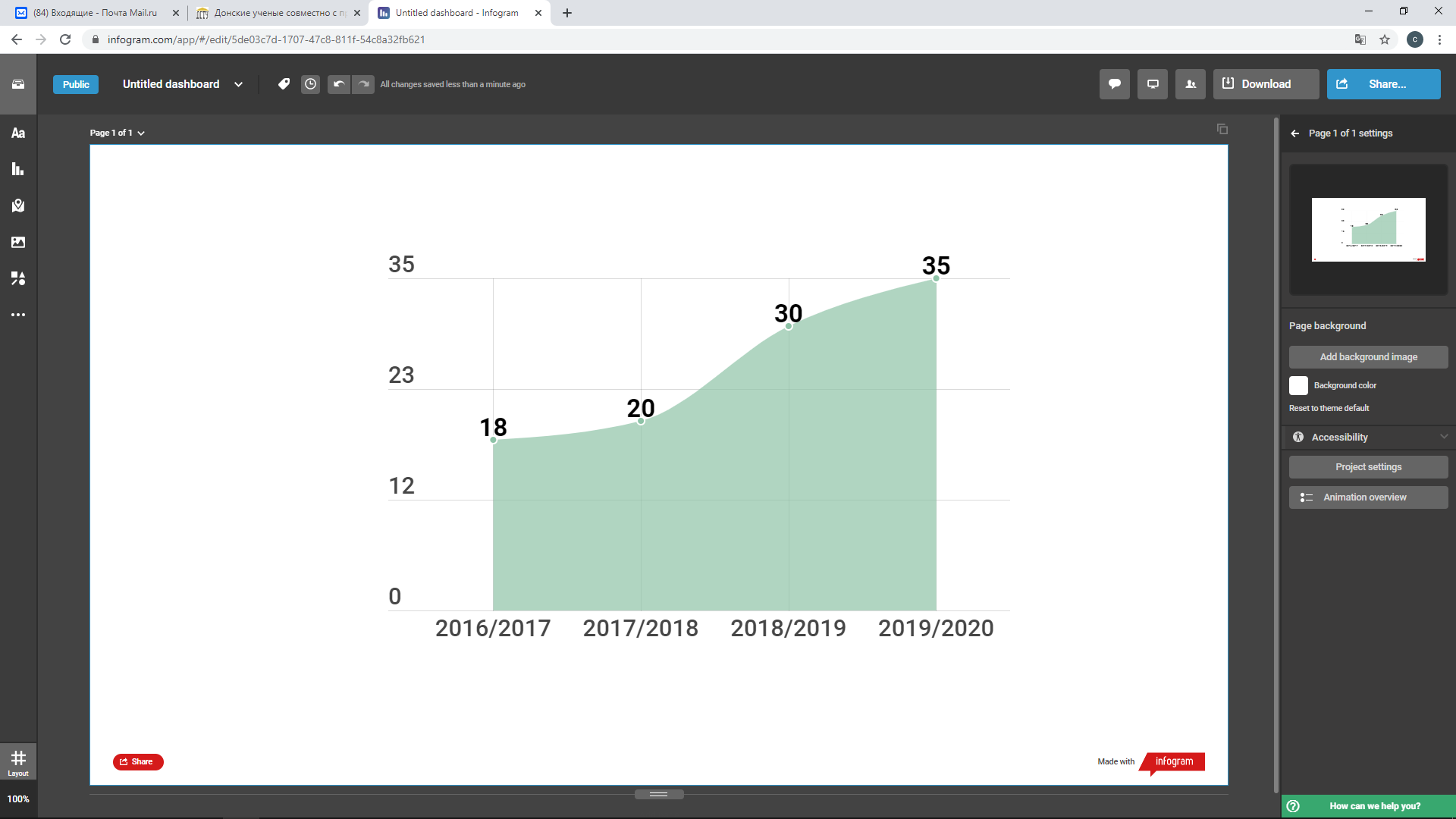 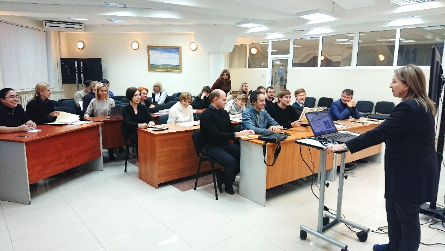 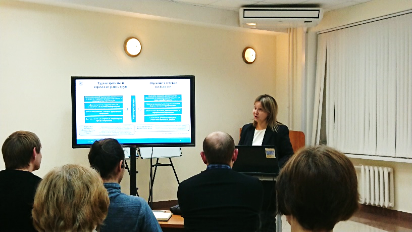 CARGILL
DAAD
GEORGIUS AGRICOLA
STIPENDIUM HUNGARICUM
ERASMUS+ КА1
MONODUKURI
FULBRIGHT
MEVLANA
ДОНСКОЙ ГОСУДАРСТВЕННЫЙ ТЕХНИЧЕСКИЙ УНИВЕРСИТЕТ                                                                                                                                                                                                                                                                                                                                www.donstu.ru
ЛЕТНИЕ ШКОЛЫ
МЕЖДУНАРОДНЫЕ СТУДЕНЧЕСКИЕ МЕДИАЭКСПЕДИЦИИ «МАРШРУТЫ ТИХОГО ДОНА»
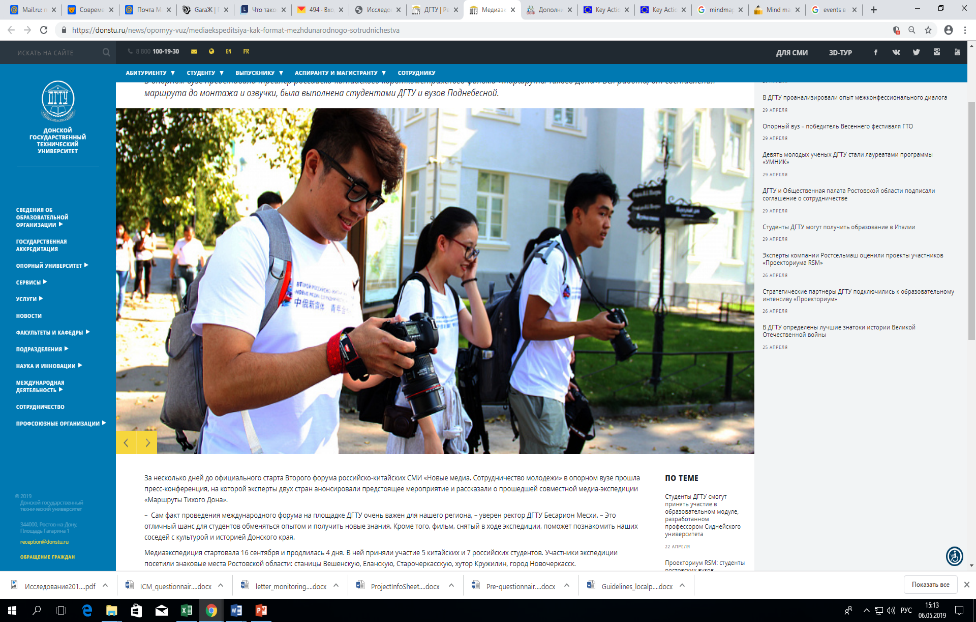 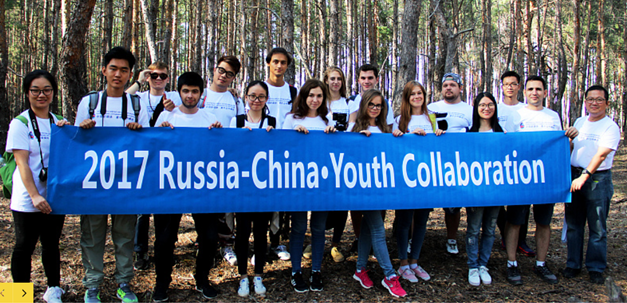 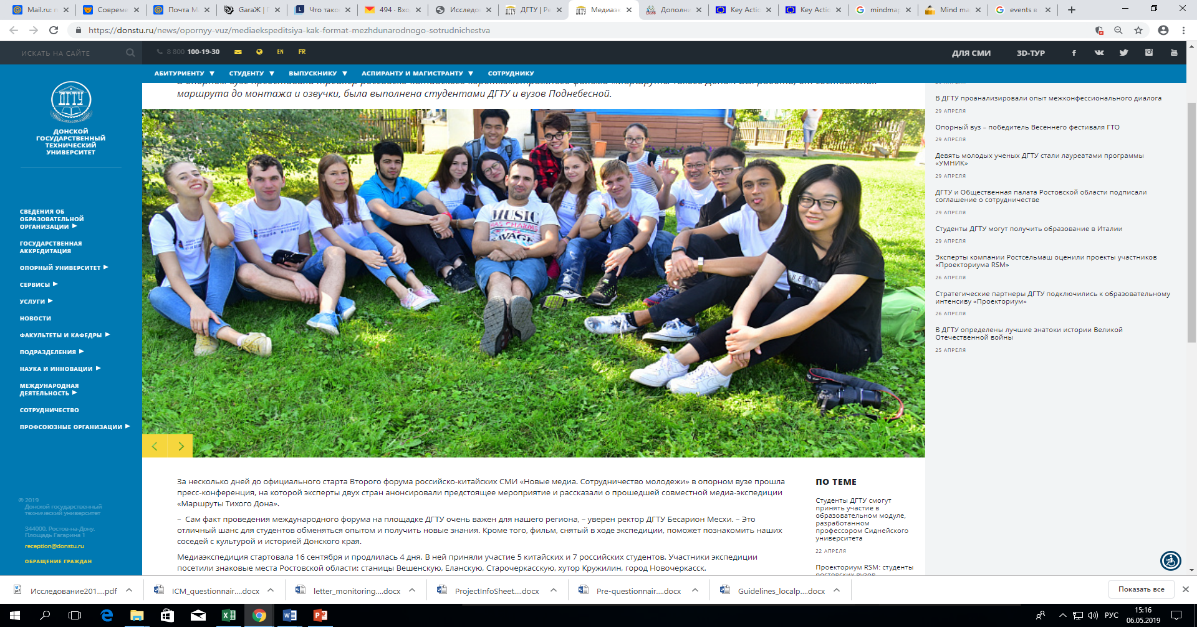 ЛЕТНИЕ ШКОЛЫ ПО МОДЕЛИ  LANGUAGE+
«ОРГАНИЗАЦИЯ ПЕРЕВОЗОК  И УПРАВЛЕНИЕ 
НА АВТОМОБИЛЬНОМ  ТРАНСПОРТЕ»
«ГОРОДСКОЕ ПЛАНИРОВАНИЕ И ПЕРЕУСТРОЙСТВО: FIFA WORLD  CUP»
«ВОЗОБНОВЛЯЕМЫЕ ИСТОЧНИКИ ЭНЕРГИИ И ЗЕЛЕНЫЕ ТЕХНОЛОГИИ»
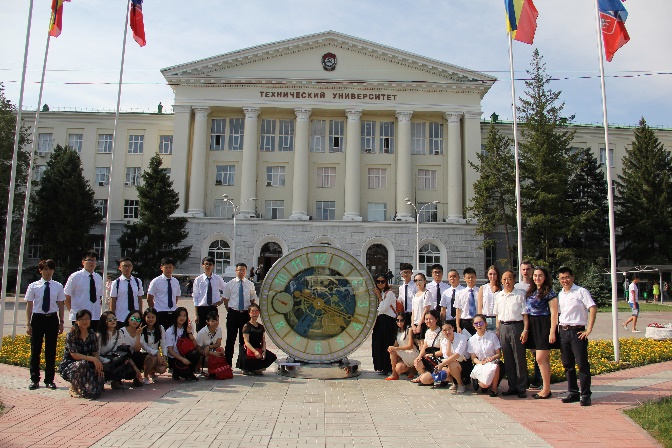 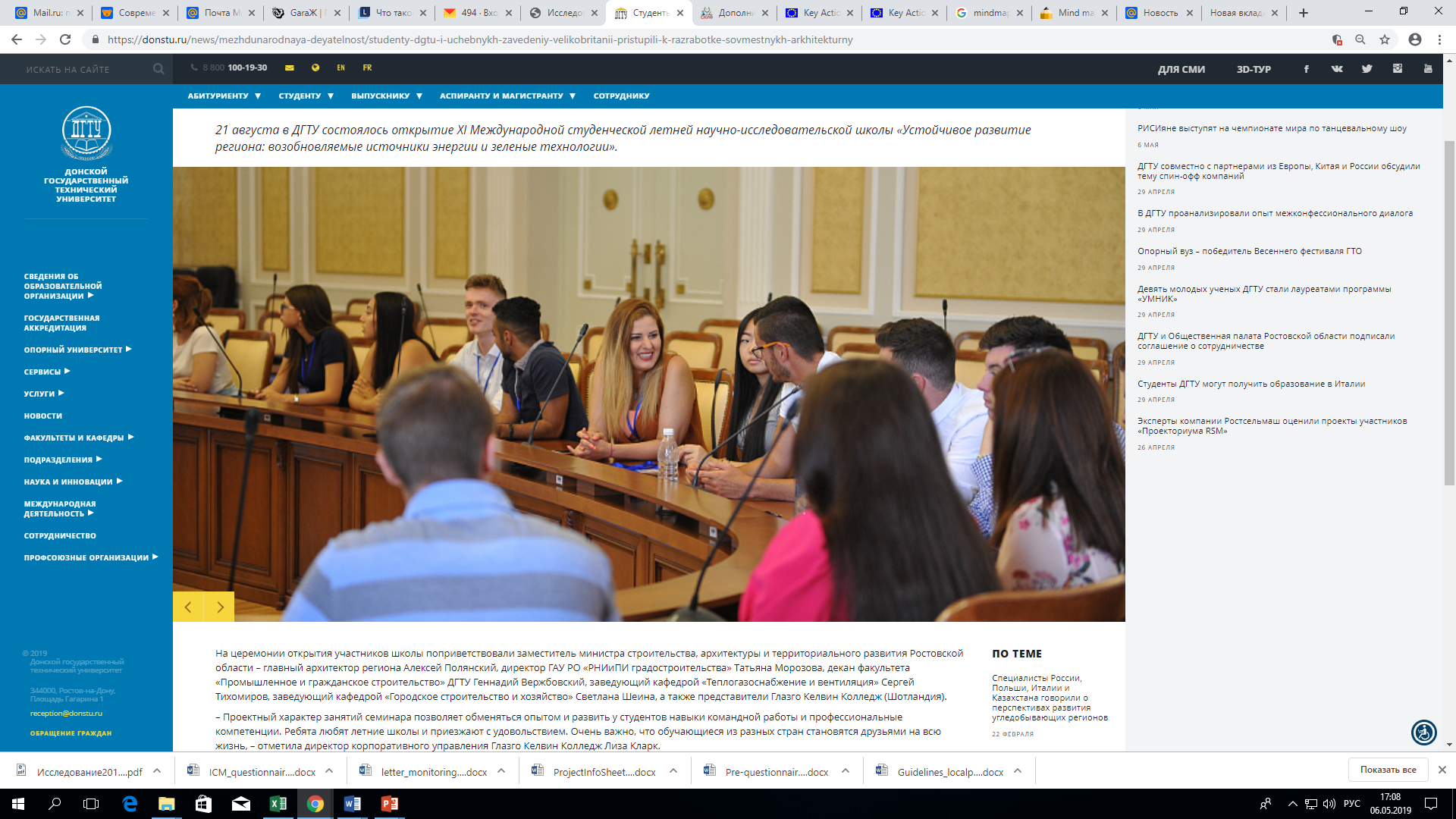 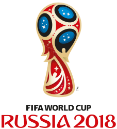 ДОНСКОЙ ГОСУДАРСТВЕННЫЙ ТЕХНИЧЕСКИЙ УНИВЕРСИТЕТ                                                                                                                                                                                                                                                                                                                                www.donstu.ru
ФАКУЛЬТЕТ «МЕЖДУНАРОДНЫЙ»
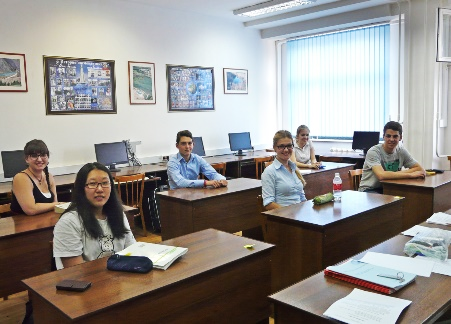 Инженерно-технический
Естественнонаучный
Экономический
Гуманитарный
Медико-биологический
Русский язык 
как иностранный 
+ профили
СЕРТИФИКАТ 
УСТАНОВЛЕННОГО
ОБРАЗЦА
КУРСЫ
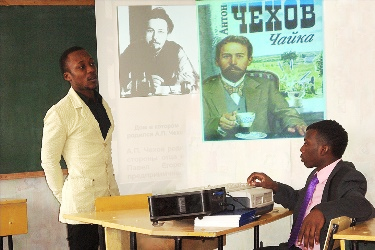 Русский язык как иностранный
Международные летние школы
Русский язык для бизнеса и предпринимательства
Курсы дополнительного образования
TORFL
Сертификат государственного образца / 6 уровней
ДОНСКОЙ ГОСУДАРСТВЕННЫЙ ТЕХНИЧЕСКИЙ УНИВЕРСИТЕТ                                                                                                                                                                                                                                                                                                                                www.donstu.ru
ВЫПУСКНИКИ
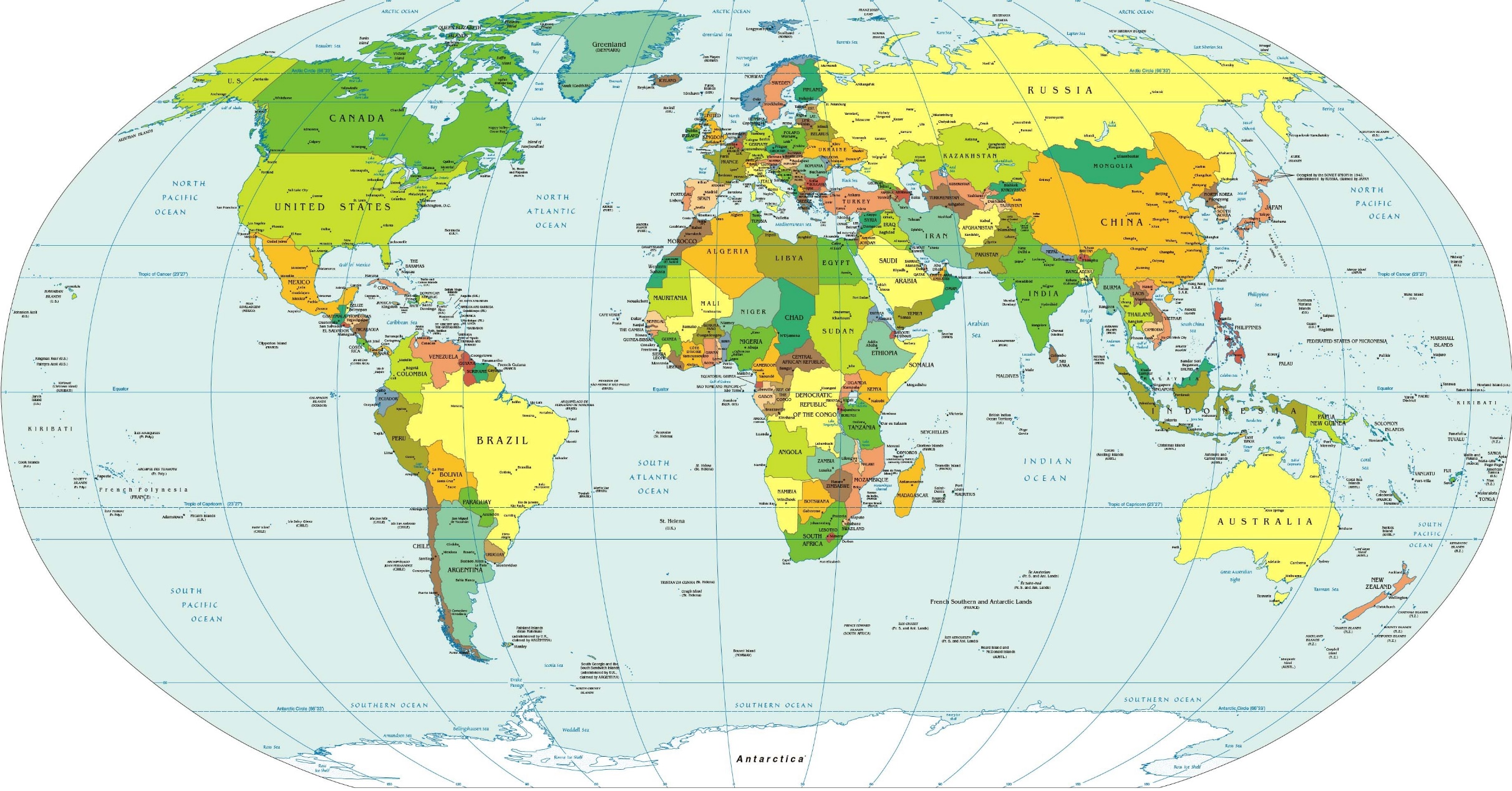 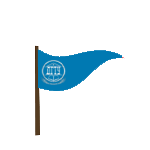 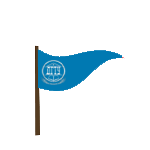 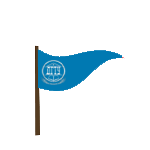 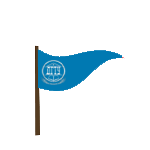 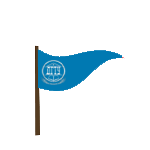 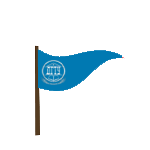 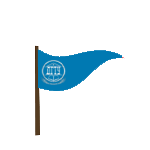 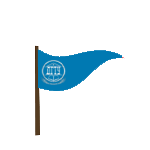 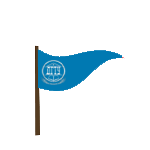 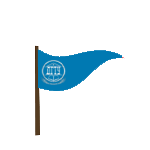 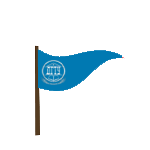 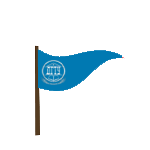 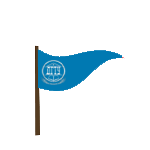 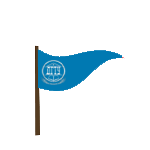 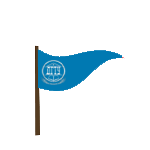 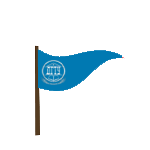 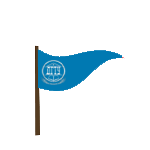 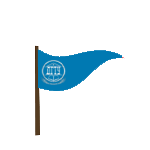 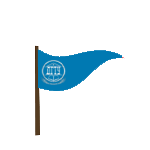 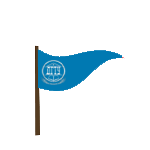 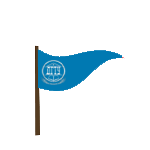 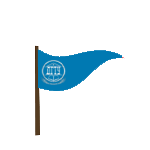 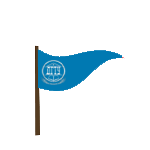 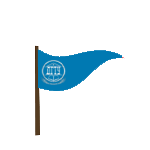 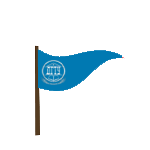 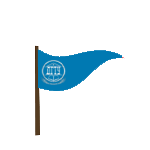 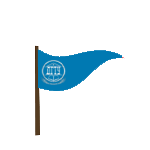 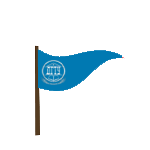 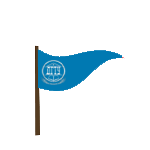 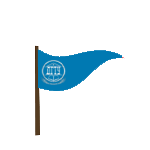 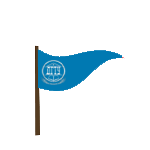 ВЗАИМОДЕЙСТВИЕ В СФЕРЕ КУЛЬТУРЫ И СПОРТА
ИНСТИТУЦИОНАЛЬНОЕ ПАРТНЁРСТВО
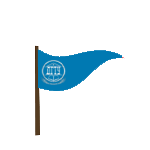 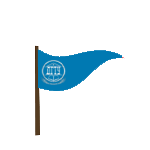 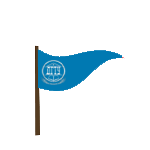 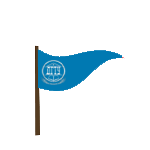 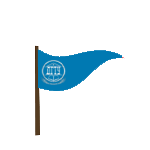 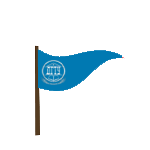 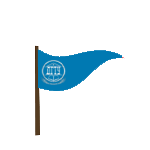 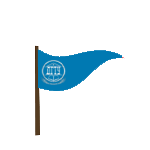 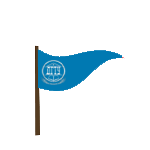 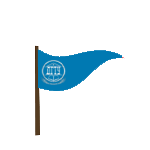 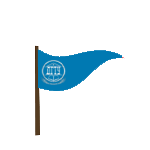 СОЗДАНИЕ ПРОГРАММ ДВОЙНОГО ДИПЛОМИРОВАНИЯ
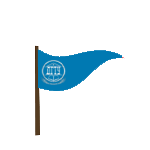 ДОНСКОЙ ГОСУДАРСТВЕННЫЙ ТЕХНИЧЕСКИЙ УНИВЕРСИТЕТ                                                                                                                                                                                                                                                                                                                                www.donstu.ru
ПРИЛОЖЕНИЕ К ДИПЛОМУ ЕВРОПЕЙСКОГО ОБРАЗЦА
European Diploma Supplement
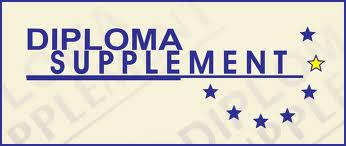 Это международное приложение к диплому, требования к структуре которого разработаны Европейской комиссией совместно с Советом Европы и ЮНЕСКО
Необходимо выпускнику при поступлении в иностранные университеты.
Интересно зарубежным компаниям при трудоустройстве
Объем каждого элемента учебного плана представлен в зачетных единицах ECTS (European Credit Transfer System), что делает диплом легко сравнимым с дипломами иностранных университетов
Европейское приложение принимают к рассмотрению и азиатские и американские университеты
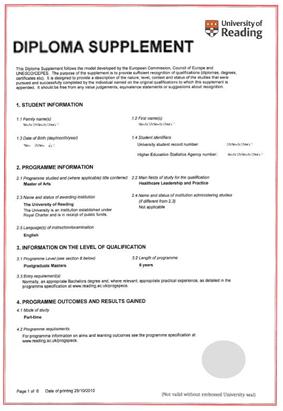 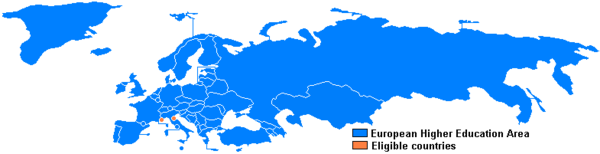 ДОНСКОЙ ГОСУДАРСТВЕННЫЙ ТЕХНИЧЕСКИЙ УНИВЕРСИТЕТ                                                                                                                                                                                                                                                                                                                                www.donstu.ru
СОЦИАЛЬНАЯ ДЕЯТЕЛЬНОСТЬ
СТУДЕНЧЕСКИЙ ОЗДОРОВИТЕЛЬНО-
СПОРТИВНЫЙ КОМПЛЕКС ДГТУ «РАДУГА»
ПРОЕКТ АКАДЕМИЯРЕАЛ МАДРИД – ДГТУ
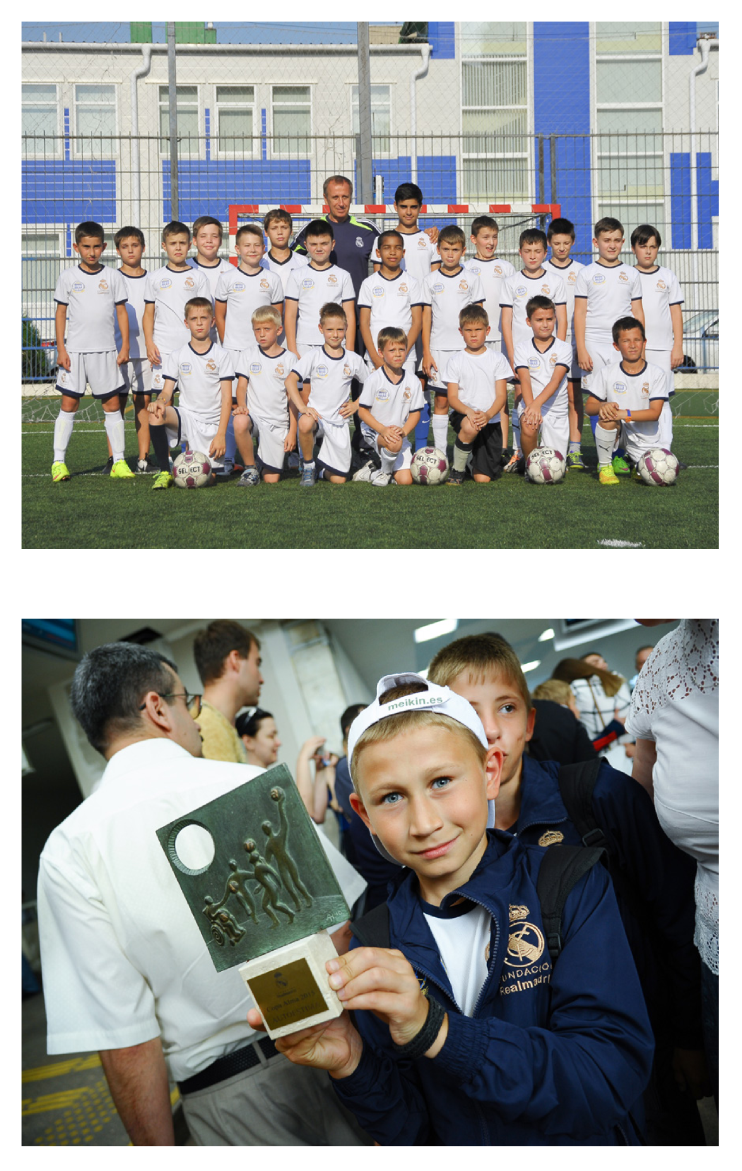 4
1500
мест для
отдыхающих
спальных
корпуса
ЦЕЛИ ПРОЕКТА:

продвижение здорового образа жизни, гражданской активности и ответственности

образовательно-методологическая поддержка, обучение тренеров и менеджеров

развитие спортивной инфраструктуры в регионах РФ
700
5
спортивных
площадок
мест в
конференц-зале
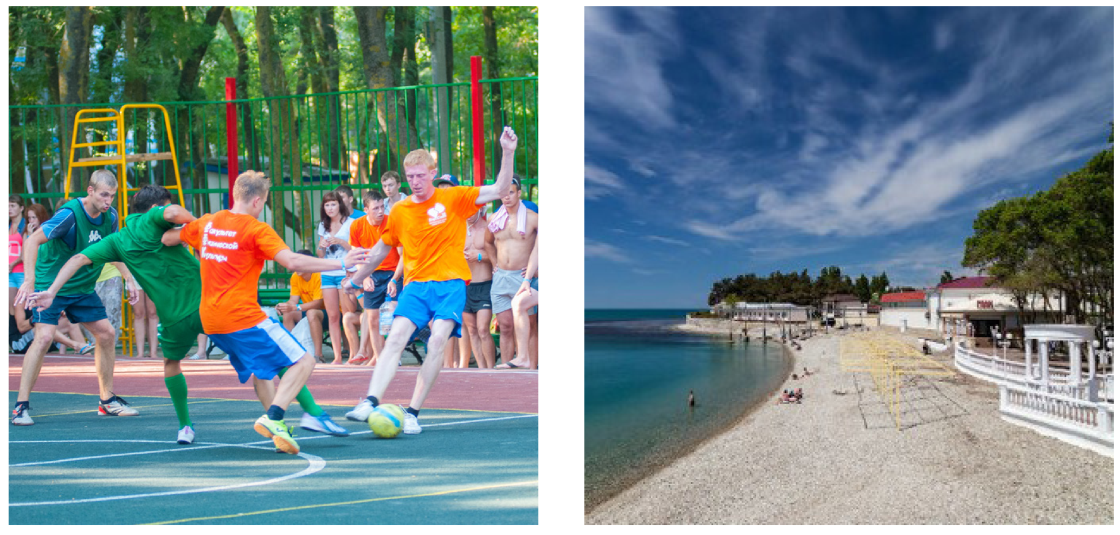 ДОНСКОЙ ГОСУДАРСТВЕННЫЙ ТЕХНИЧЕСКИЙ УНИВЕРСИТЕТ                                                                                                                                                                                                                                                                                                                                www.donstu.ru
СПОРТ В ДГТУ
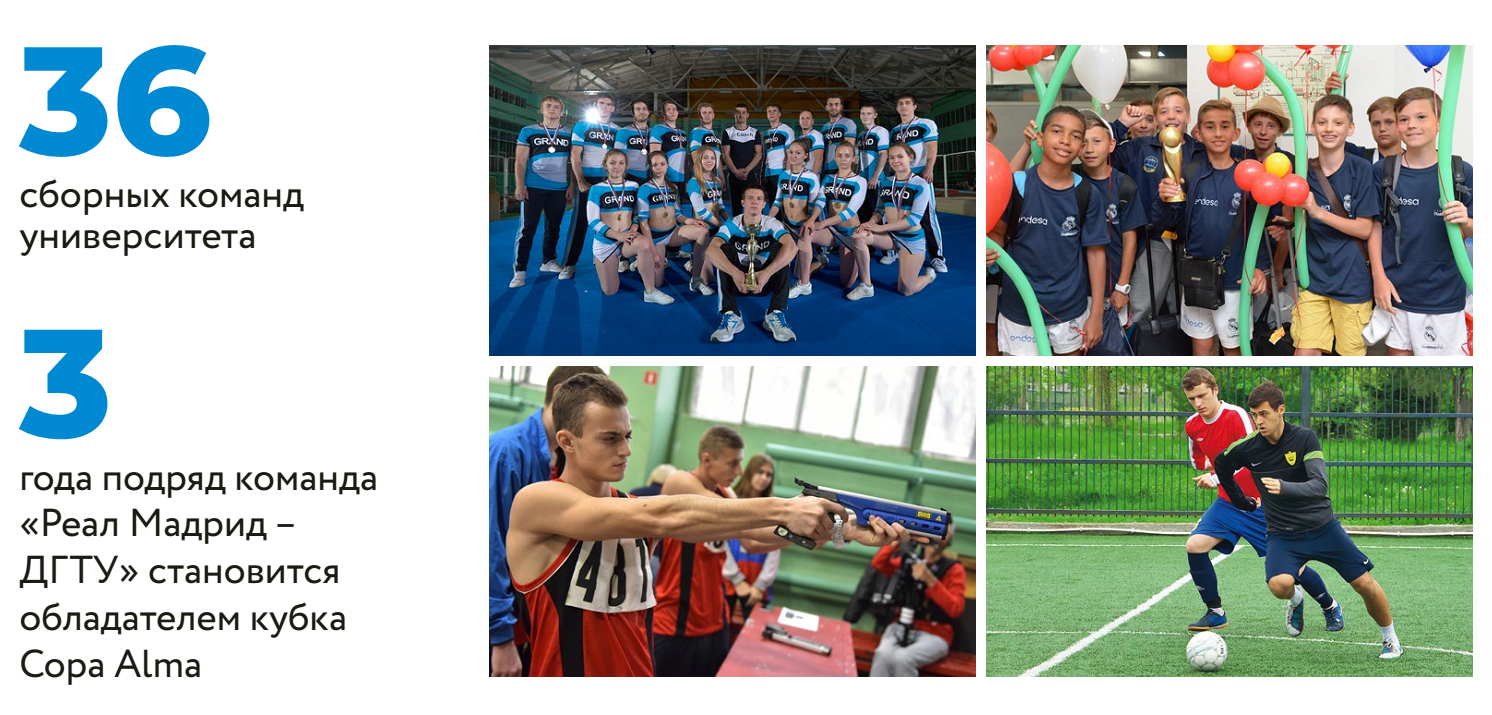 26 сентября 2017 
состоялась серия киберматчей между китайскими и российскими спортсменами
36
сборных команд
университета
4
года подряд команда
«Реал Мадрид – ДГТУ» становится Обладателем кубка Copa Alma
ДОНСКОЙ ГОСУДАРСТВЕННЫЙ ТЕХНИЧЕСКИЙ УНИВЕРСИТЕТ                                                                                                                                                                                                                                                                                                                                www.donstu.ru
СОТРУДНИЧЕСТВО С РЕСПУБЛИКОЙ УЗБЕКИСТАН
ПАРТНЕРЫ ДГТУ- ОРГАНИЗАЦИИ УЗБЕКИСТАНА
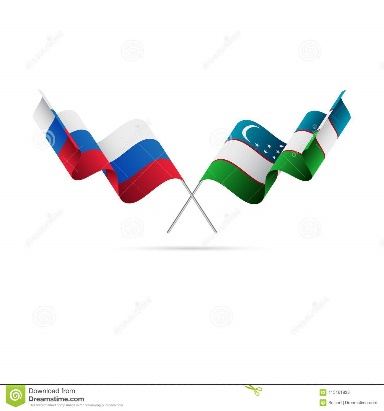 Ташкентский институт текстильной и легкой промышленности
Ташкентский государственный технический университет  
Бухарский государственный университет
Ташкентский технологический университет
Ташкентский государственный технический университет
Ташкентский университет информационных технологий   
Ташкентский государственный педагогический университет
Национальный университет Республики Узбекистан
Ташкентский технологический университет
Туринский политехнический университет в г.Ташкенте
187
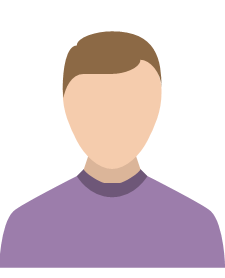 обучающихся из Республики Узбекистан
17
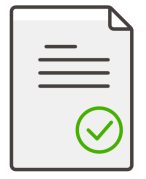 Джизакский политехнический институт
Андижанский машиностроительный институт
Бухарский государственный инженерно-технический институт
Ташкентский государственный архитектурно-строительный институт
 Самаркандский государственный архитектурно-строительный институт
образовательных организаций - партнеров
4
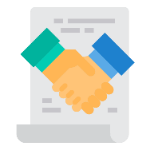 Акционерное Общество «УЗАГРОТЕХСАНОАТХОЛДИНГ»
Инновационный центр информационных технологий им. Мирзо Улугбека
Ассоциация инженерного образования
Академия знаний
бизнес- партнера
ДОНСКОЙ ГОСУДАРСТВЕННЫЙ ТЕХНИЧЕСКИЙ УНИВЕРСИТЕТ                                                                                                                                                                                                                                                                                                                                www.donstu.ru
ФИЛИАЛ ДГТУ В Г. ТАШКЕНТЕ
ПАРТНЕРЫ СО СТОРОНЫ РЕСПУБЛИКИ УЗБЕКИСТАН:
ОБРАЗОВАТЕЛЬНЫЕ ПРОГРАММЫ 


бакалавриат: 

Технологические машины и оборудование (Машины и аппараты пищевых производств) 
Машиностроение (Оборудование и технология сварочного производства) 
Конструкторско-технологическое обеспечение машиностроительных производств (Технология машиностроения) 
Наземные транспортно-технологические комплексы (Техническое обслуживание сельскохозяйственной техники) 
Эксплуатация транспортно-технологических машин и комплексов (Эксплуатация сельскохозяйственной техники)
магистратура: 

Конструкторско-технологическое обеспечение машиностроительных производств (Технологическое обеспечение качества изделий машиностроения) 
Технологические машины и оборудование (Процессы и аппараты пищевых производств) 
Материаловедение и технологии материалов (Современные методы диагностики                                    и модификации машиностроительных материалов)
Наземные транспортно-технологические комплексы (Тракторы, сельскохозяйственные машины и оборудование)
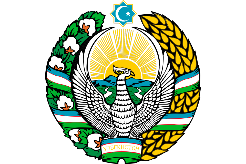 МИНИСТЕРСТВО ВЫСШЕГО И СРЕДНЕГО СПЕЦИАЛЬНОГО ОБРАЗОВАНИЯ РЕСПУБЛИКИ УЗБЕКИСТАН
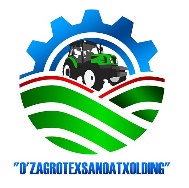 АКЦИОНЕРНОЕ ОБЩЕСТВО «УЗАГРОТЕХСАНОАТХОЛДИНГ»
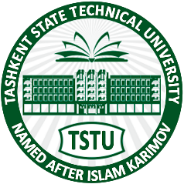 ТАШКЕНТСКИЙ ГОСУДАРСТВЕННЫЙ ТЕХНИЧЕСКИЙ УНИВЕРСИТЕТ
WORK-BASED LEARNING – ОБУЧЕНИЕ НА РАБОЧЕМ МЕСТЕ
ДОНСКОЙ ГОСУДАРСТВЕННЫЙ ТЕХНИЧЕСКИЙ УНИВЕРСИТЕТ                                                                                                                                                                                                                                                                                                                                www.donstu.ru
ФИЛИАЛ ДГТУ В Г. ТАШКЕНТЕ
ПАРТНЕРЫ СО СТОРОНЫ РЕСПУБЛИКИ УЗБЕКИСТАН:
iPET - МЕЖДУНАРОДНАЯ ПРОГРАММА ПОВЫШЕНИЯ КВАЛИФИКАЦИИ / СПЕЦИАЛЬНЫЕ МОДУЛИ, СПЕЦИАЛИСТЫ ВЕДУЩИХ КОМПАНИЙ, ТЕХНОЛОГИЧЕСКИЕ ТУРЫ НА ВЕДУЩИЕ ПРЕДПРИЯТИЯ
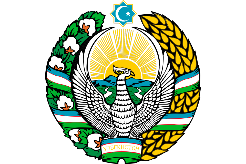 ЦЕНТР РАЗВИТИЯ КОМПЕТЕНЦИЙ ДЛЯ СПЕЦИАЛИСТОВ                                            В ОБЛАСТИ СЕЛЬХОЗМАШИНОСТРОЕНИЯ
МИНИСТЕРСТВО ВЫСШЕГО И СРЕДНЕГО СПЕЦИАЛЬНОГО ОБРАЗОВАНИЯ РЕСПУБЛИКИ УЗБЕКИСТАН
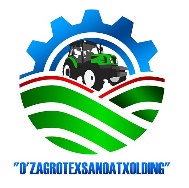 ЦЕНТР ТРАНСФЕРА ТЕХНОЛОГИЙ
ШОУ-РУМЫ:
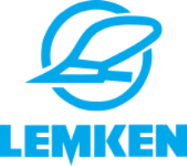 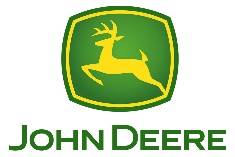 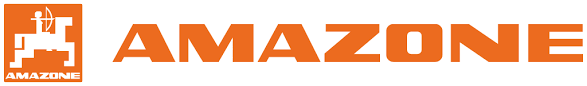 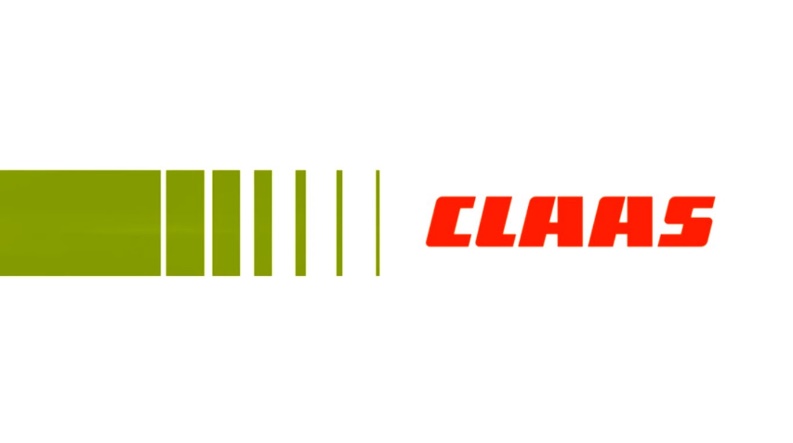 АКЦИОНЕРНОЕ ОБЩЕСТВО «УЗАГРОТЕХСАНОАТХОЛДИНГ»
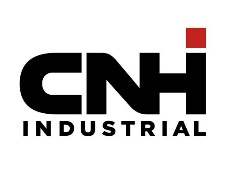 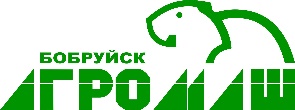 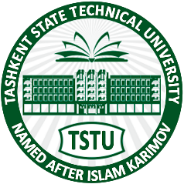 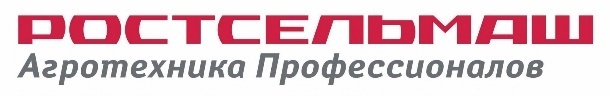 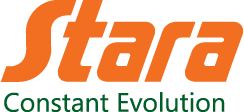 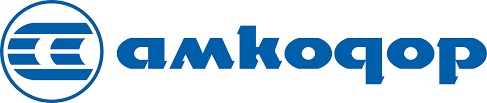 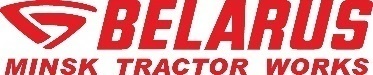 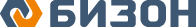 ТАШКЕНТСКИЙ ГОСУДАРСТВЕННЫЙ ТЕХНИЧЕСКИЙ УНИВЕРСИТЕТ
ДОНСКОЙ ГОСУДАРСТВЕННЫЙ ТЕХНИЧЕСКИЙ УНИВЕРСИТЕТ                                                                                                                                                                                                                                                                                                                                www.donstu.ru
СОТРУДНИЧЕСТВО С РЕСПУБЛИКОЙ УЗБЕКИСТАН
СОВМЕСТНЫЕ ОБРАЗОВАТЕЛЬНЫЕ ПРОГРАММЫ
ДОНСКОЙ ГОСУДАРСТВЕННЫЙ ТЕХНИЧЕСКИЙ УНИВЕРСИТЕТ                                                                                                                                                                                                                                                                                                                                www.donstu.ru
СОТРУДНИЧЕСТВО ДГТУ С ТАШГТУ
СОВМЕСТНЫЕ ОБРАЗОВАТЕЛЬНЫЕ ПРОГРАММЫ
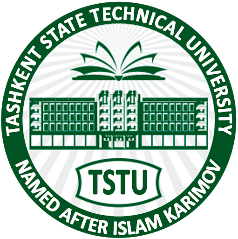 Ташкентский государственный технический университет
ПАРТНЕРЫ СО СТОРОНЫ РЕСПУБЛИКИ УЗБЕКИСТАН:
ФИЛИАЛ ДГТУ В Г. ТАШКЕНТЕ
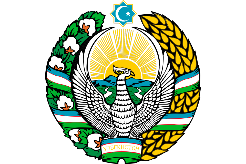 МИНИСТЕРСТВО ВЫСШЕГО И СРЕДНЕГО СПЕЦИАЛЬНОГО ОБРАЗОВАНИЯ РЕСПУБЛИКИ УЗБЕКИСТАН
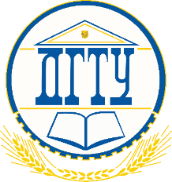 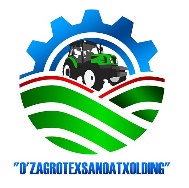 АКЦИОНЕРНОЕ ОБЩЕСТВО «УЗАГРОТЕХСАНОАТХОЛДИНГ»
ДОНСКОЙ ГОСУДАРСТВЕННЫЙ ТЕХНИЧЕСКИЙ УНИВЕРСИТЕТ                                                                                                                                                                                                                                                                                                                                www.donstu.ru
СОТРУДНИЧЕСТВО ДГТУ С ТИТЛП
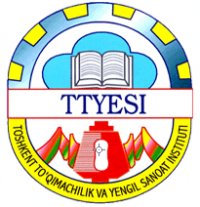 СОВМЕСТНЫЕ ОБРАЗОВАТЕЛЬНЫЕ ПРОГРАММЫ
Ташкентский институт текстильной и легкой промышленности
6
защищена диссертация  на соискание PhD под совместным руководством: руководитель                        от ТИТЛП, второй консультант от  ДГТУ 

получен совместный патент на изобретение

в ноябре 2018 группа ППС и руководящий уровень - проректоры, зав.каф, ведущие преподаватели ТИТЛП прошли очную стажировку в ДГТУ

в июне 2019 состоялся визит проректора ТИТЛП в ДГТУ, в рамках которого проректор ТИТЛП принял участие в обучающих семинарах, по результатам которых был выдан сертификат ДГТУ

совместное участие в проектной заявке в рамках программы Erasmus+ «Текстильные технологии: разработка инновационной программы магистратуры в вузах России                                           и Узбекистана»
статей опубликовано совместно
из них
2
Scopus
ДОНСКОЙ ГОСУДАРСТВЕННЫЙ ТЕХНИЧЕСКИЙ УНИВЕРСИТЕТ                                                                                                                                                                                                                                                                                                                                www.donstu.ru
СОТРУДНИЧЕСТВО ДГТУ С ДЖИЗПИ
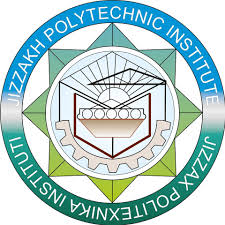 СОВМЕСТНЫЕ ОБРАЗОВАТЕЛЬНЫЕ ПРОГРАММЫ
Джизакский политехнический институт
4
в 2018 г. группа ППС и руководящий уровень - проректоры, зав.каф, ведущие преподаватели ДжизПИ прошли очную стажировку в ДГТУ

совместное участие в проектной заявке в рамках программы Erasmus+
статьи опубликовано совместно
ДОНСКОЙ ГОСУДАРСТВЕННЫЙ ТЕХНИЧЕСКИЙ УНИВЕРСИТЕТ                                                                                                                                                                                                                                                                                                                                www.donstu.ru
ПЕРВЫЙ РОССИЙСКО-УЗБЕКСКИЙ ОБРАЗОВАТЕЛЬНЫЙ ФОРУМ
18.10.18, Ташкент
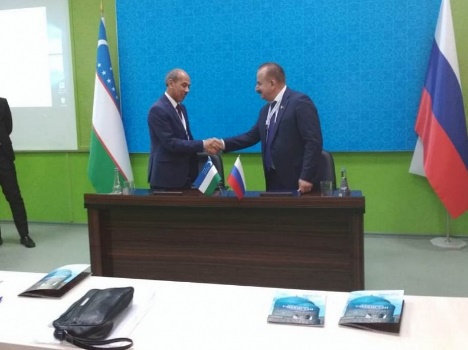 ПОДПИСАНИЕ СОГЛАШЕНИЙ О СОТРУДНИЧЕСТВЕ                           С ВУЗАМИ РЕСПУБЛИКИ УЗБЕКИСТАН:
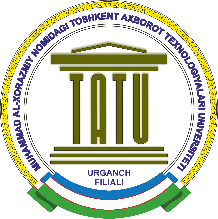 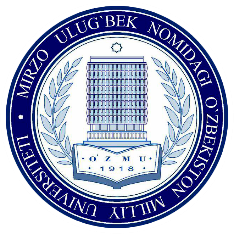 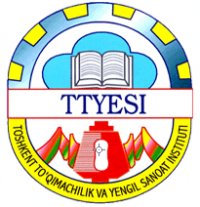 Национальный университет Узбекистана им. Мирзо Улугбека
Ташкентский университет информационных технологий                                     им. Мухаммада ал-Хоразмий
Ташкентский институт текстильной и легкой промышленности
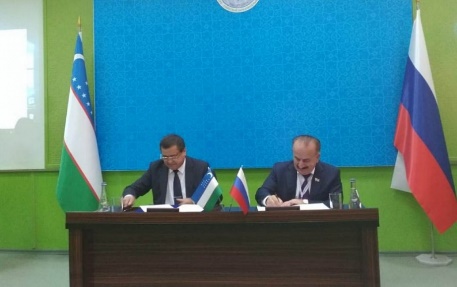 НАБОР ОБУЧАЮЩИХСЯ
СОВМЕСТНЫЕ ОБРАЗОВАТЕЛЬНЫЕ ПРОГРАММЫ
СЕТЕВОЕ ПАРТНЕРСТВО
ЦЕНТРЫ КОМПЕТЕНЦИЙ
ФИЛИАЛЫ И ПРЕДСТАВИТЕЛЬСТВА
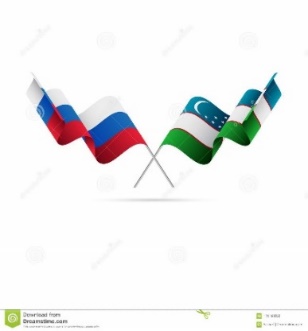 ДОНСКОЙ ГОСУДАРСТВЕННЫЙ ТЕХНИЧЕСКИЙ УНИВЕРСИТЕТ                                                                                                                                                                                                                                                                                                                                www.donstu.ru
АССОЦИАЦИЯ ИНОСТРАННЫХ ВЫПУСКНИКОВ ДГТУ
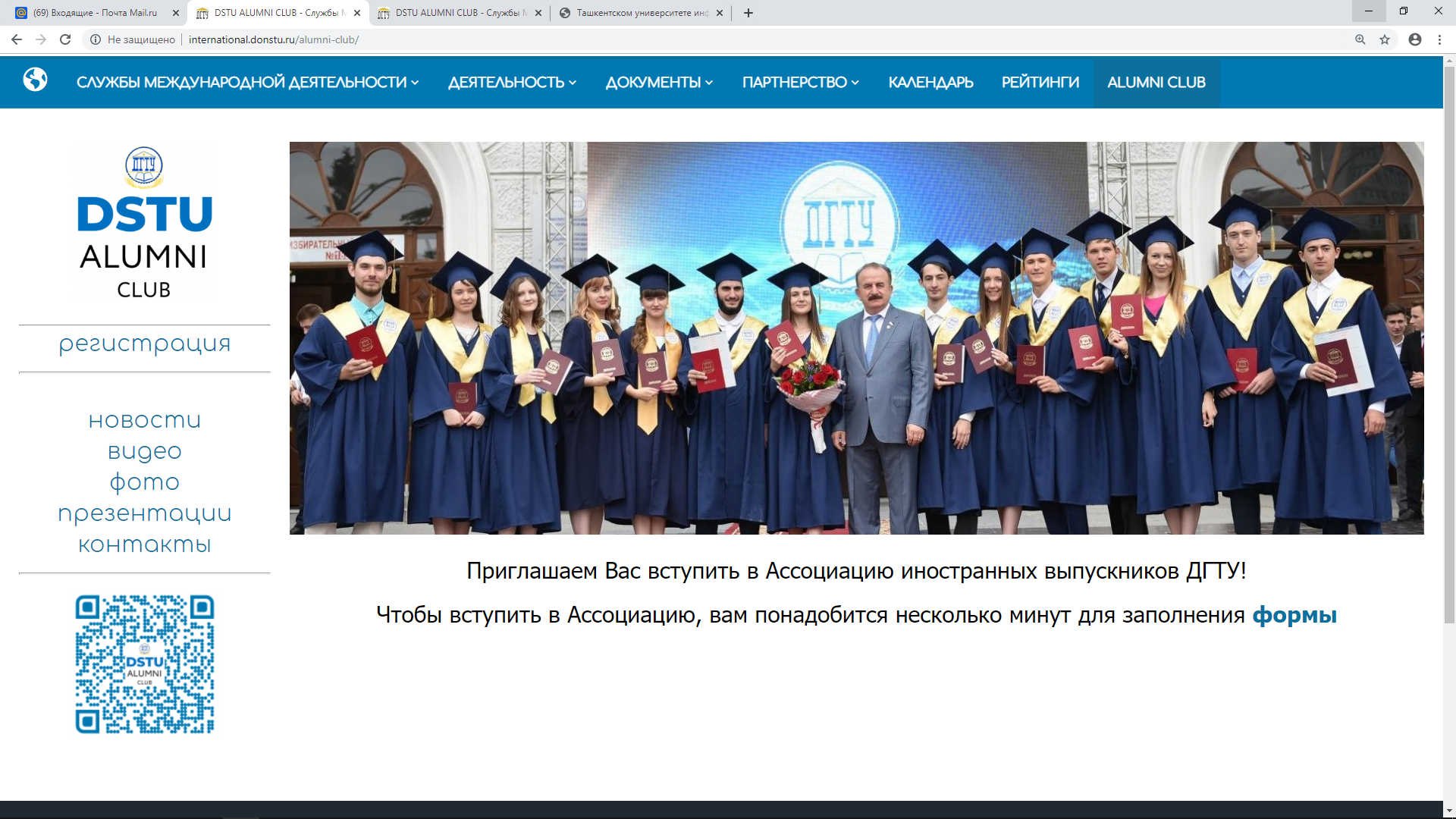 international.donstu.ru/alumni-club
ДОНСКОЙ ГОСУДАРСТВЕННЫЙ ТЕХНИЧЕСКИЙ УНИВЕРСИТЕТ                                                                                                                                                                                                                                                                                                                                www.donstu.ru
ПЕРСПЕКТИВЫ СОТРУДНИЧЕСТВА
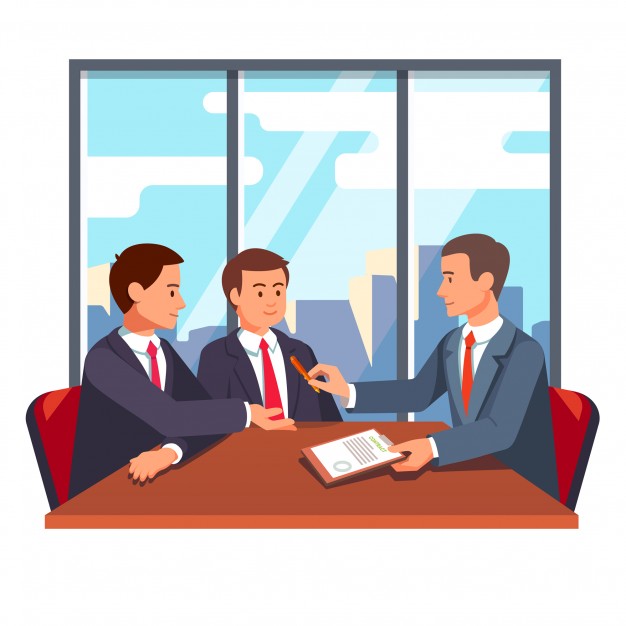 совместные научные исследования и спин-офф деятельность по модели «университет-предприятие»
совместные образовательные программы

 участие в совместных проектах и грантах
MBA / MPA / стажировки / бизнес-ориентированные программы дополнительного образования
MICE-услуги: организация и проведение международных бизнес-мероприятий, форумов, выставок, шоу-румов и др.
ДОНСКОЙ ГОСУДАРСТВЕННЫЙ ТЕХНИЧЕСКИЙ УНИВЕРСИТЕТ                                                                                                                                                                                                                                                                                                                                www.donstu.ru
ОБРАЗОВАТЕЛЬНЫЙ ПРОЕКТ АРХИКОМ
СЕНТЯБРЬ-ОКТЯБРЬ 2020
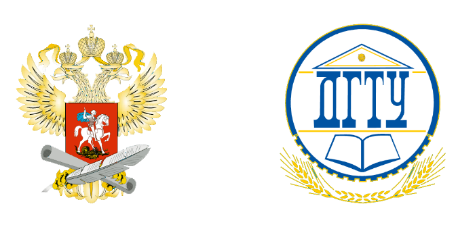 90-ЛЕТИЕ ДГТУ
10 СЕНТЯБРЯ 2020
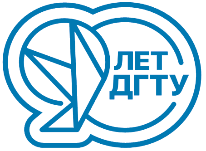 ПАРТНЕРЫ
МЕЖДУНАРОДНАЯ КОНФЕРЕНЦИЯ
«МОДЕЛИРОВАНИЕ ПРОЦЕССОВ E4E 
(EDUCATION FOR EMPLOYMENT) :
ИННОВАЦИОННЫЕ ОБРАЗОВАТЕЛЬНЫЕ ПРОГРАММЫ И СЕТЕВОЕ ПАРТНЕРСТВО.
Х ЮБИЛЕЙНАЯ СЕССИЯ БОЛОНСКОГО КЛУБА
Бухарский государственный инженерно-технический институт
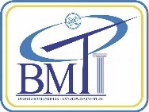 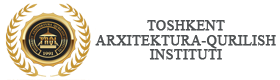 Ташкентский государственный архитектурно-строительный институт
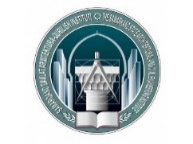 Самаркандский государственный архитектурно-строительный институт
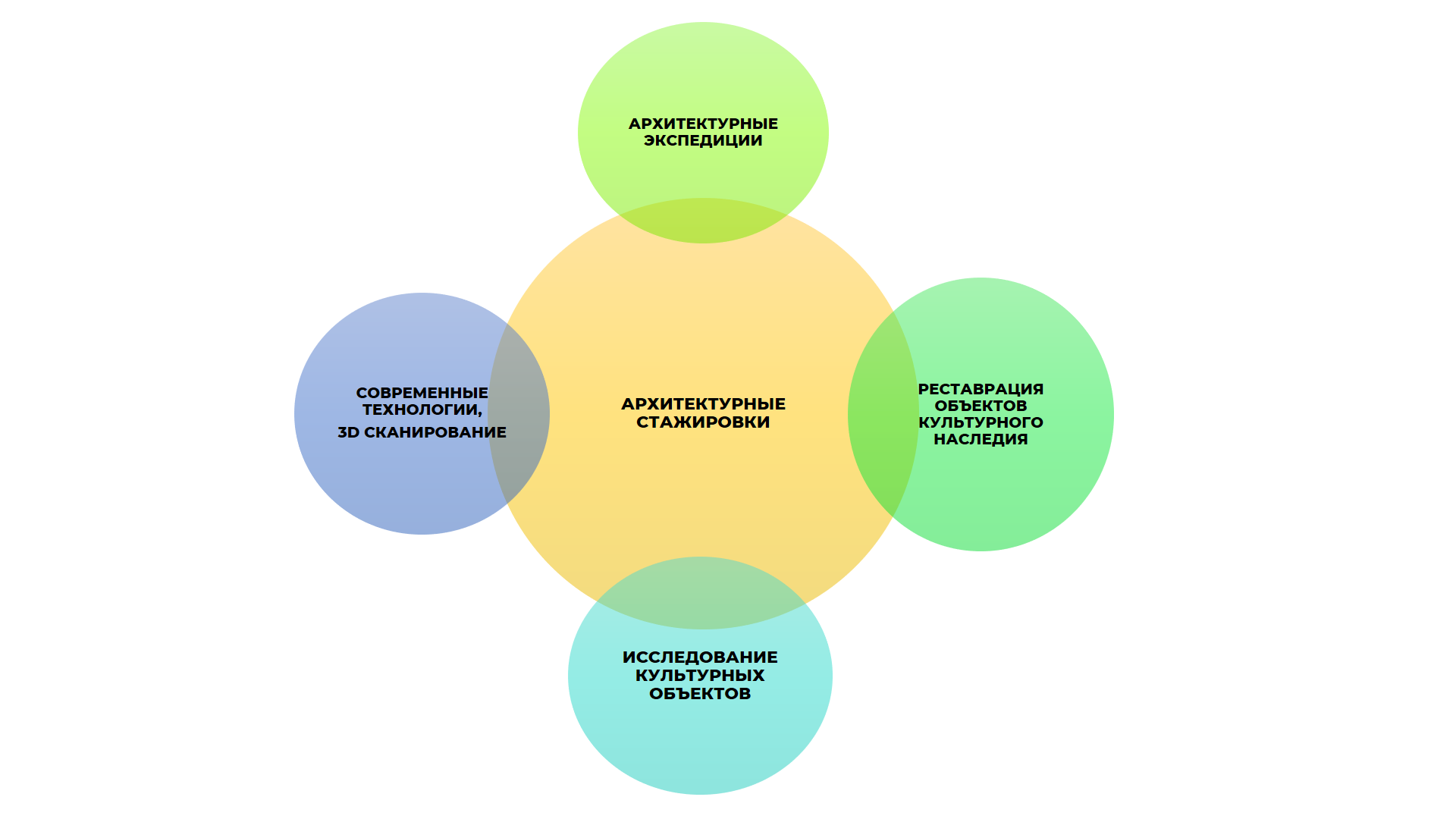 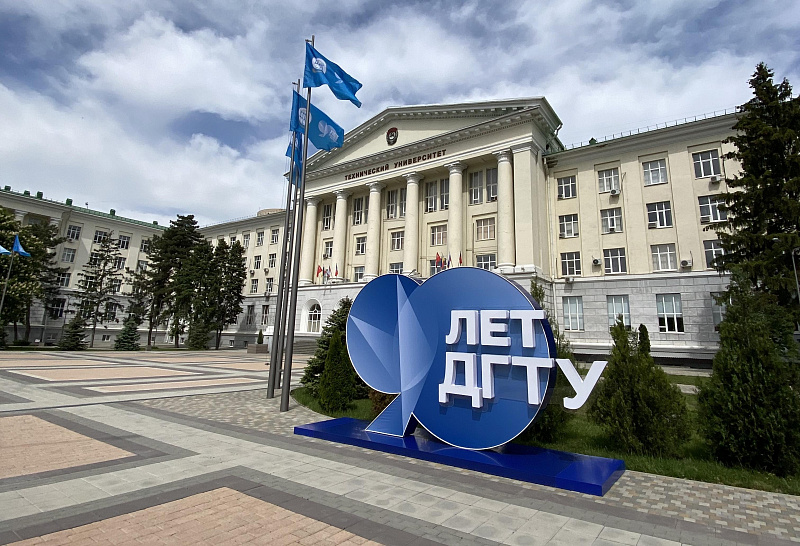 ДОНСКОЙ ГОСУДАРСТВЕННЫЙ ТЕХНИЧЕСКИЙ УНИВЕРСИТЕТ                                                                                                                                                                                                                                                                                                                                www.donstu.ru
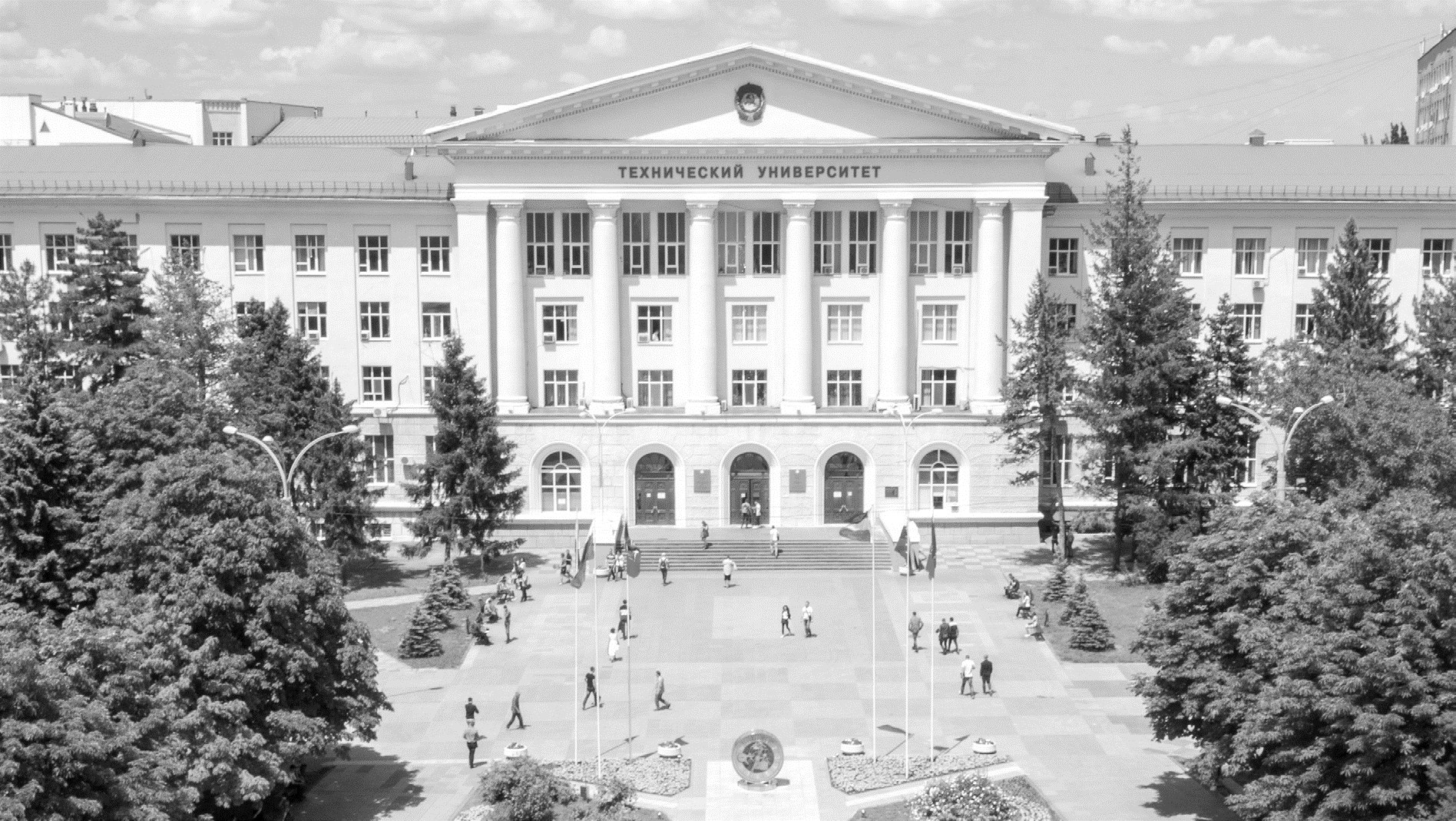 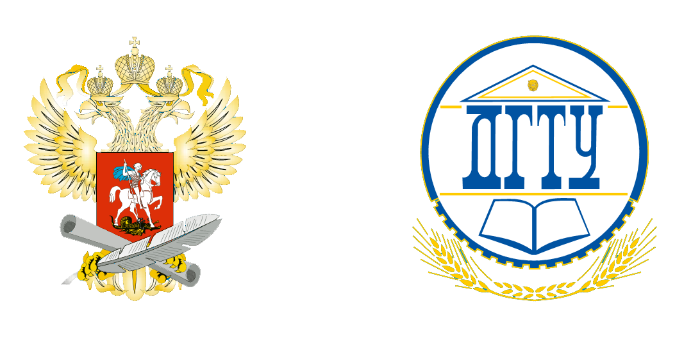 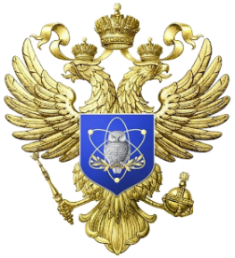 МИНИСТЕРСТВО НАУКИ И ВЫСШЕГО ОБРАЗОВАНИЯ РОССИЙСКОЙ ФЕДЕРАЦИИ
ДОНСКОЙ ГОСУДАРСТВЕННЫЙ ТЕХНИЧЕСКИЙ УНИВЕРСИТЕТ
СПАСИБО ЗА ВНИМАНИЕ!
www.donstu.ru
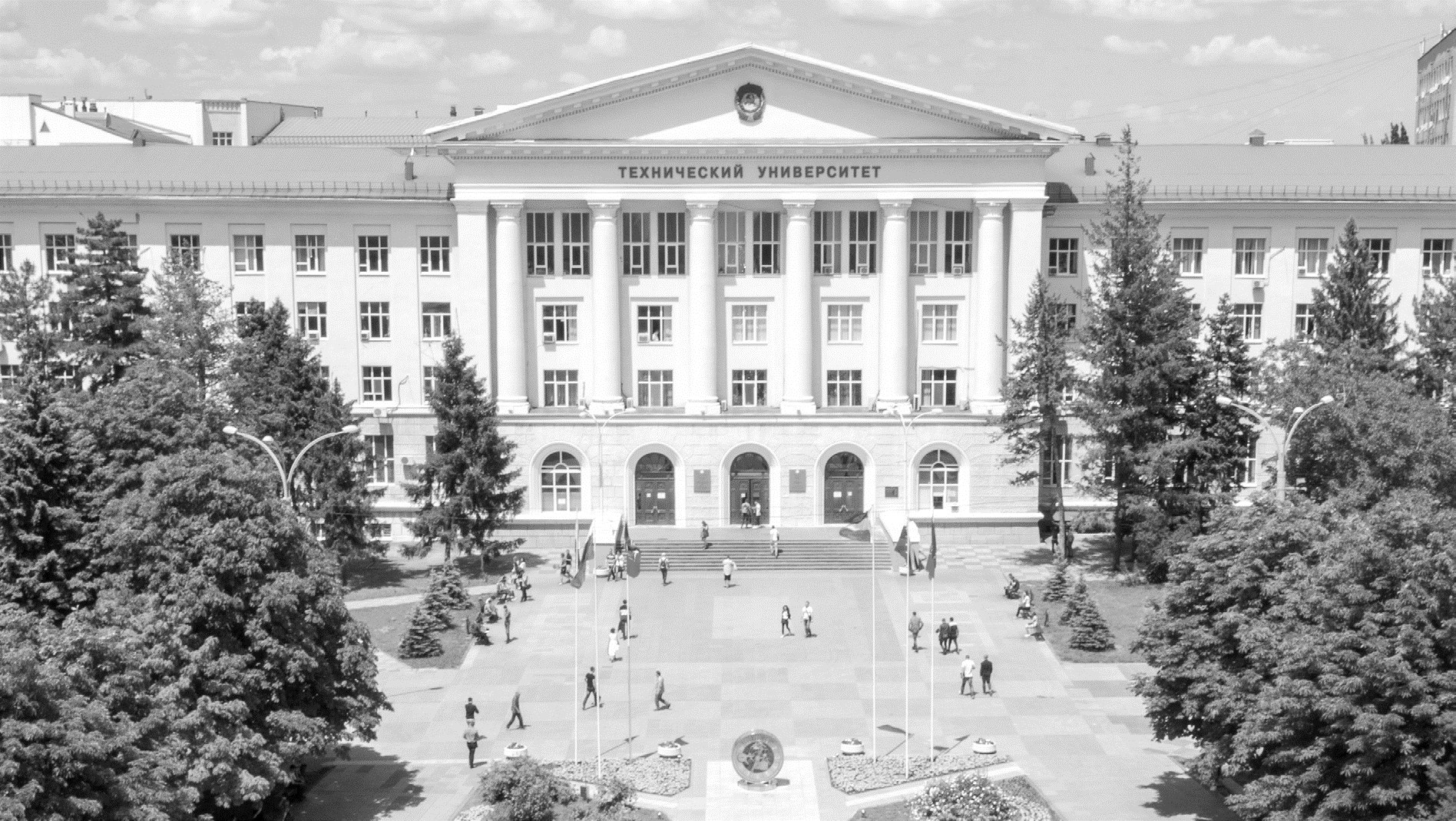 КОНТАКТЫ
АЛИНА ВИНИЦКАЯ

УПРАВЛЕНИЕ РАЗВИТИЯ МЕЖДУНАРОДНОГО ПАРТНЕРСТВА

+7 (863) 2-738-785
 
dstu_oms@mail.ru

cipp@donstu.ru

www.donstu.ru